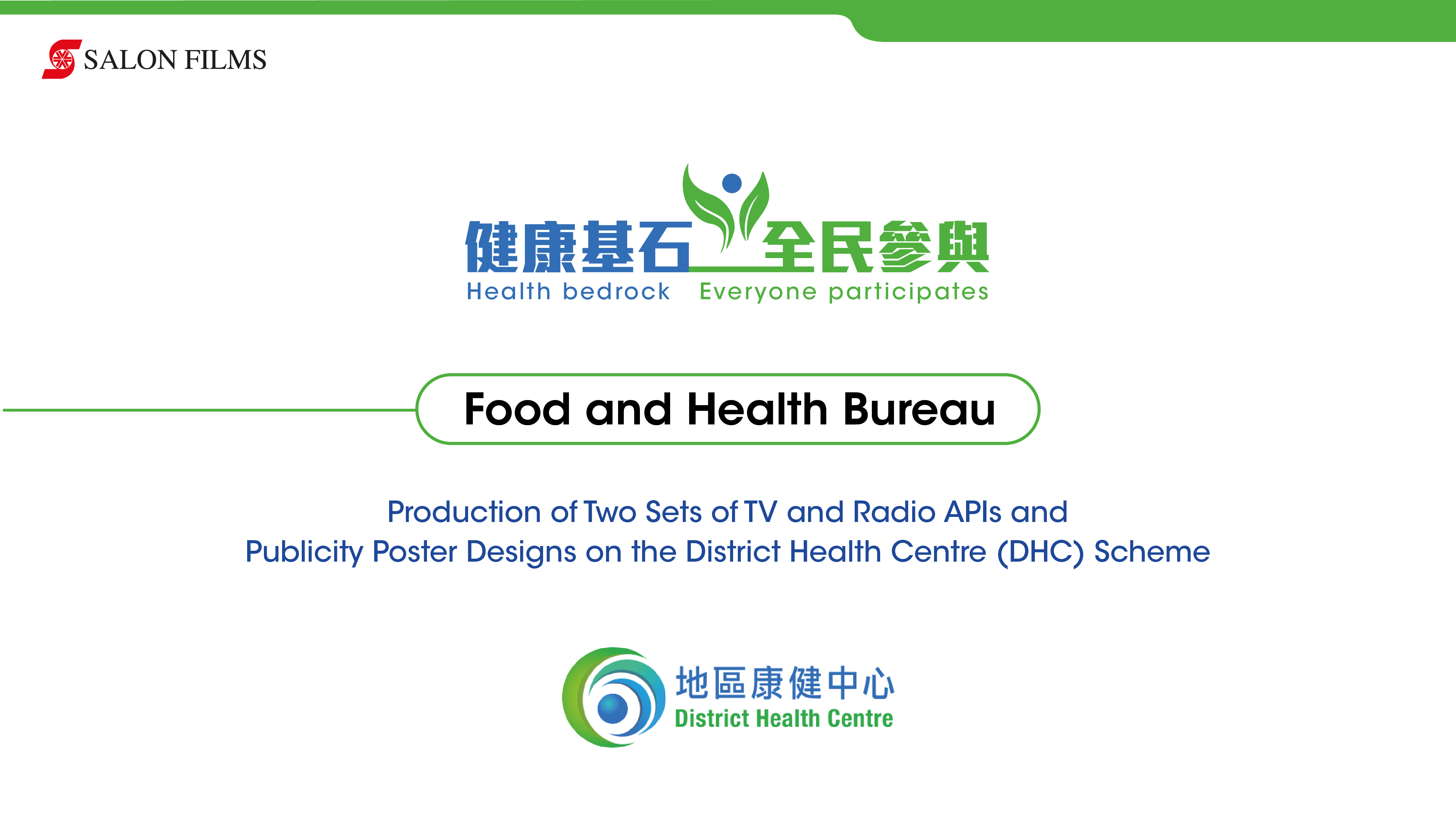 廣告意念
TV API - Phase 1　
很多人僅因「年輕」或「體重」等表像自認為健康，
                       		其實是一個誤解。
Proposed Celebrities
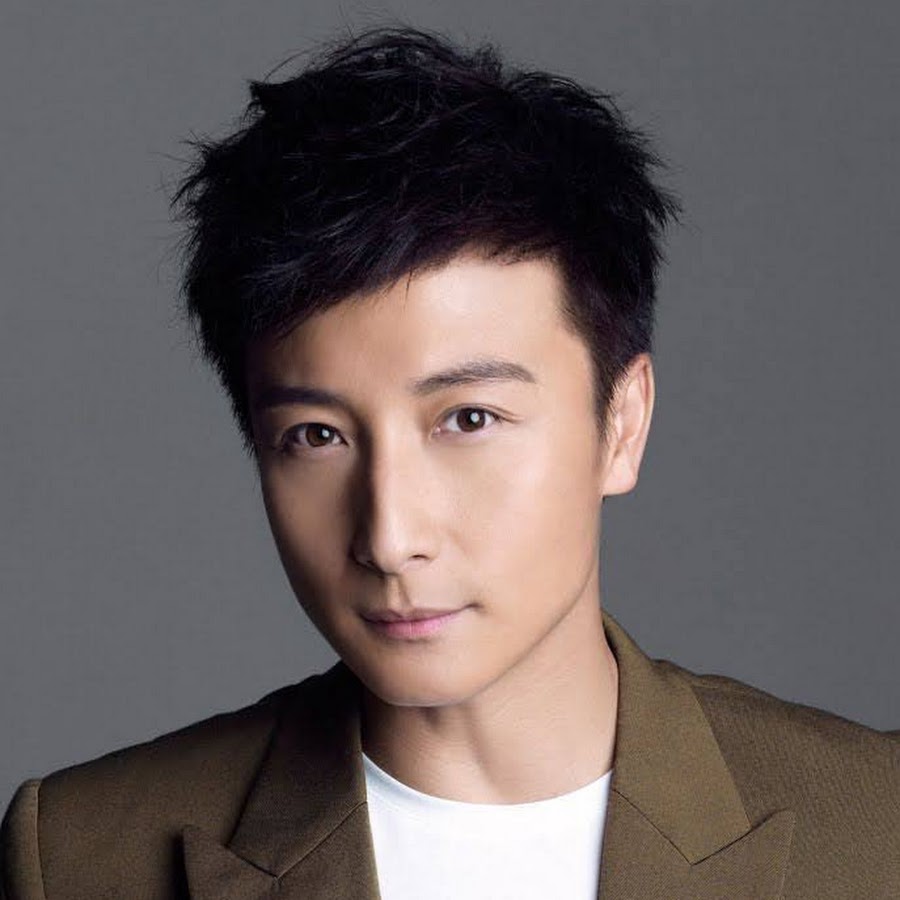 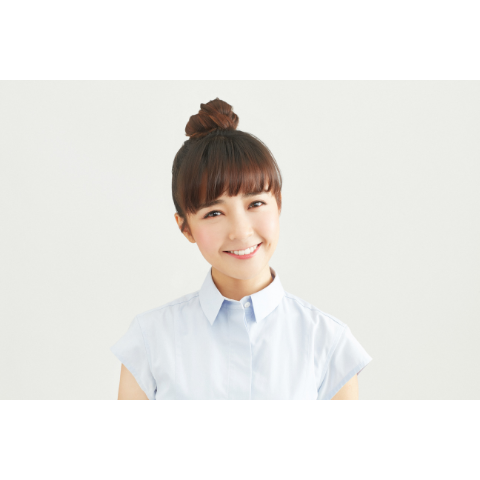 Kandy Wong 黃山怡 (糖妹)
Alex Fong 方力申
Proposed Celebrities - Options
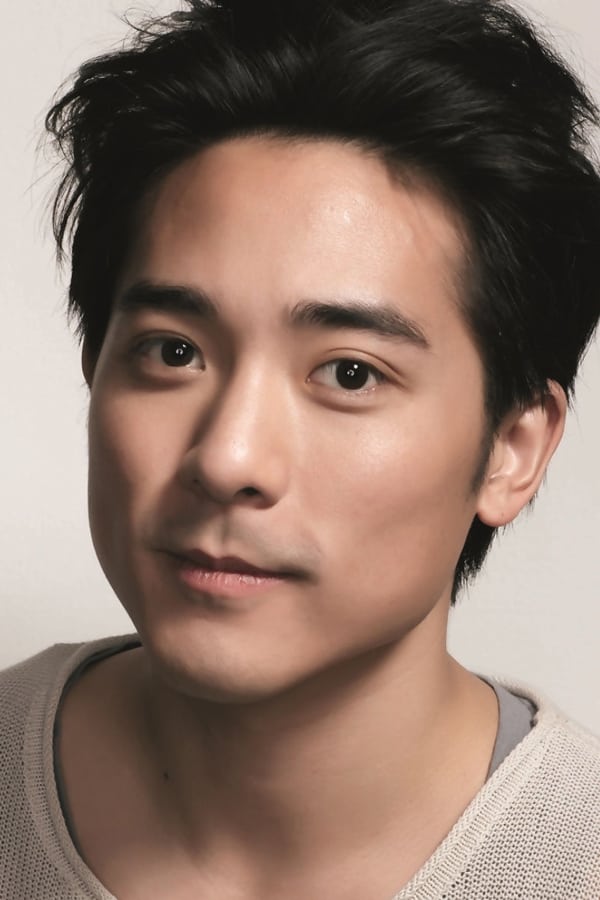 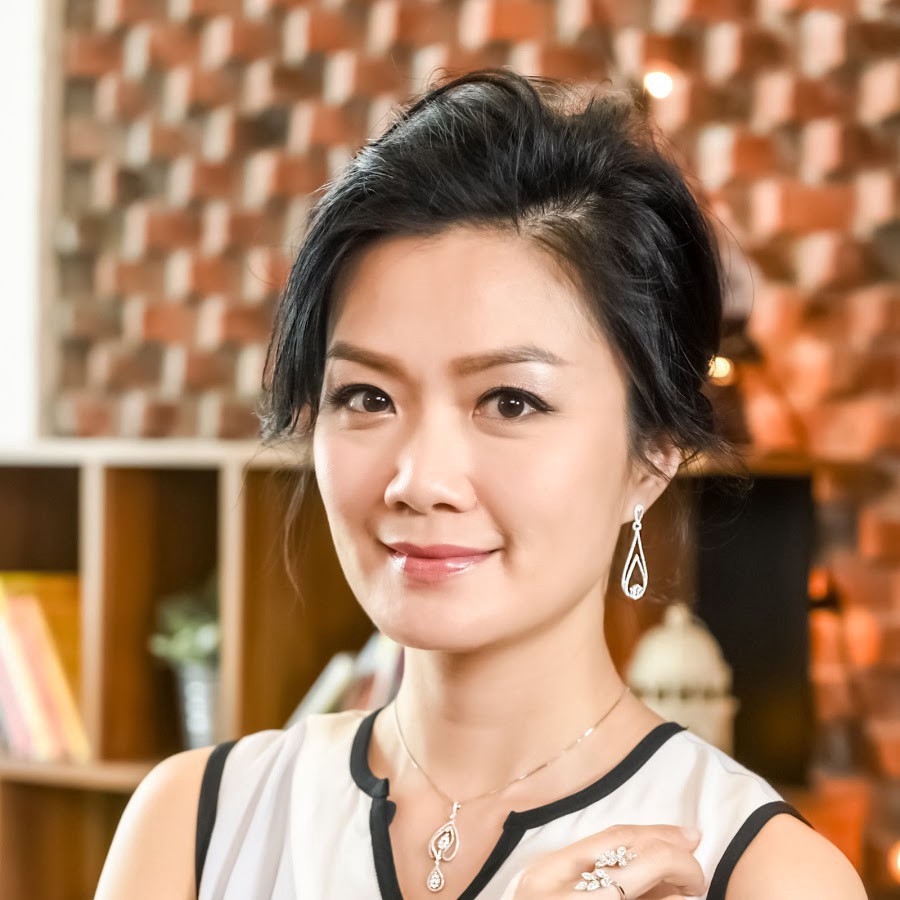 Akina Fong 方健儀
Alex Lam 林德信
Phase 1
Storyboard
1
2
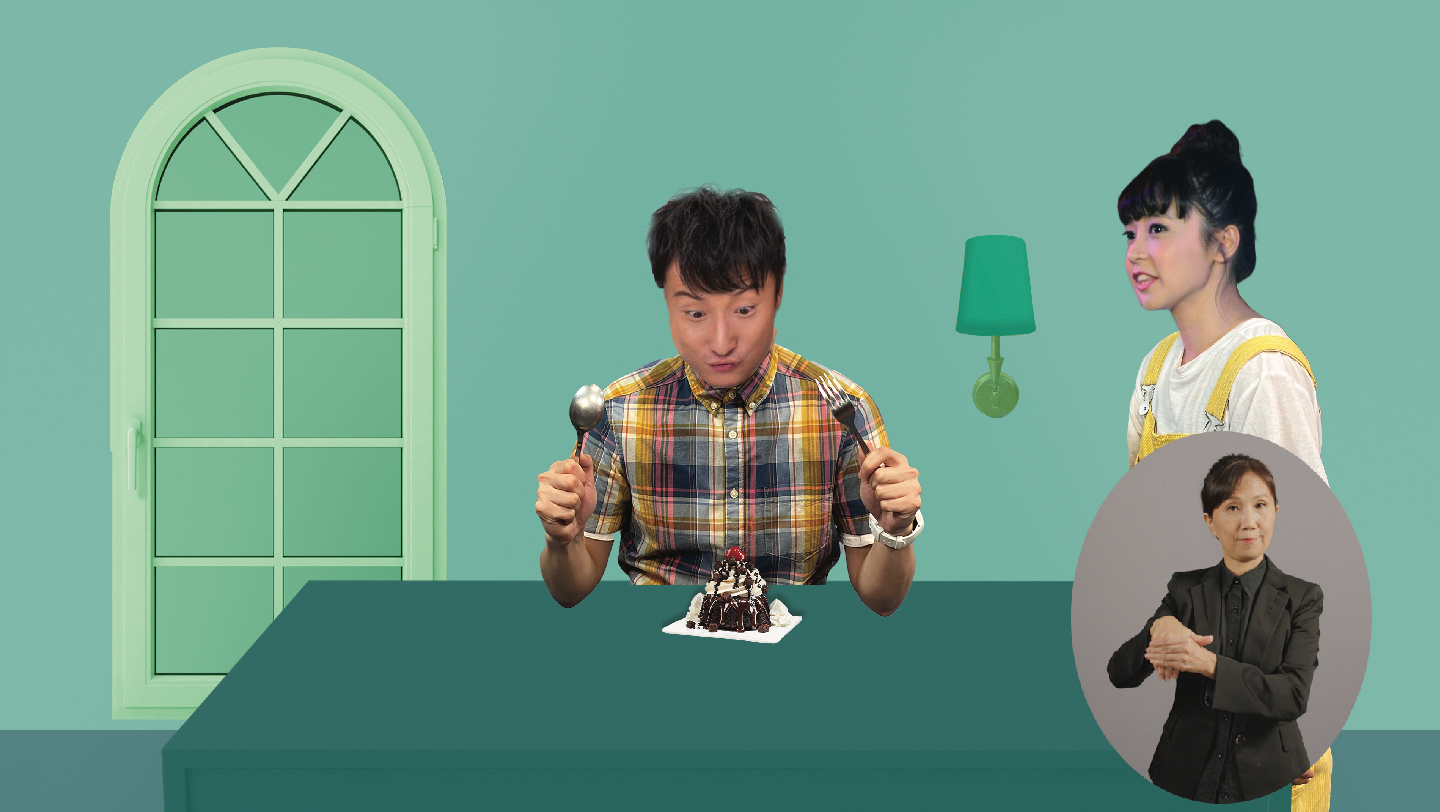 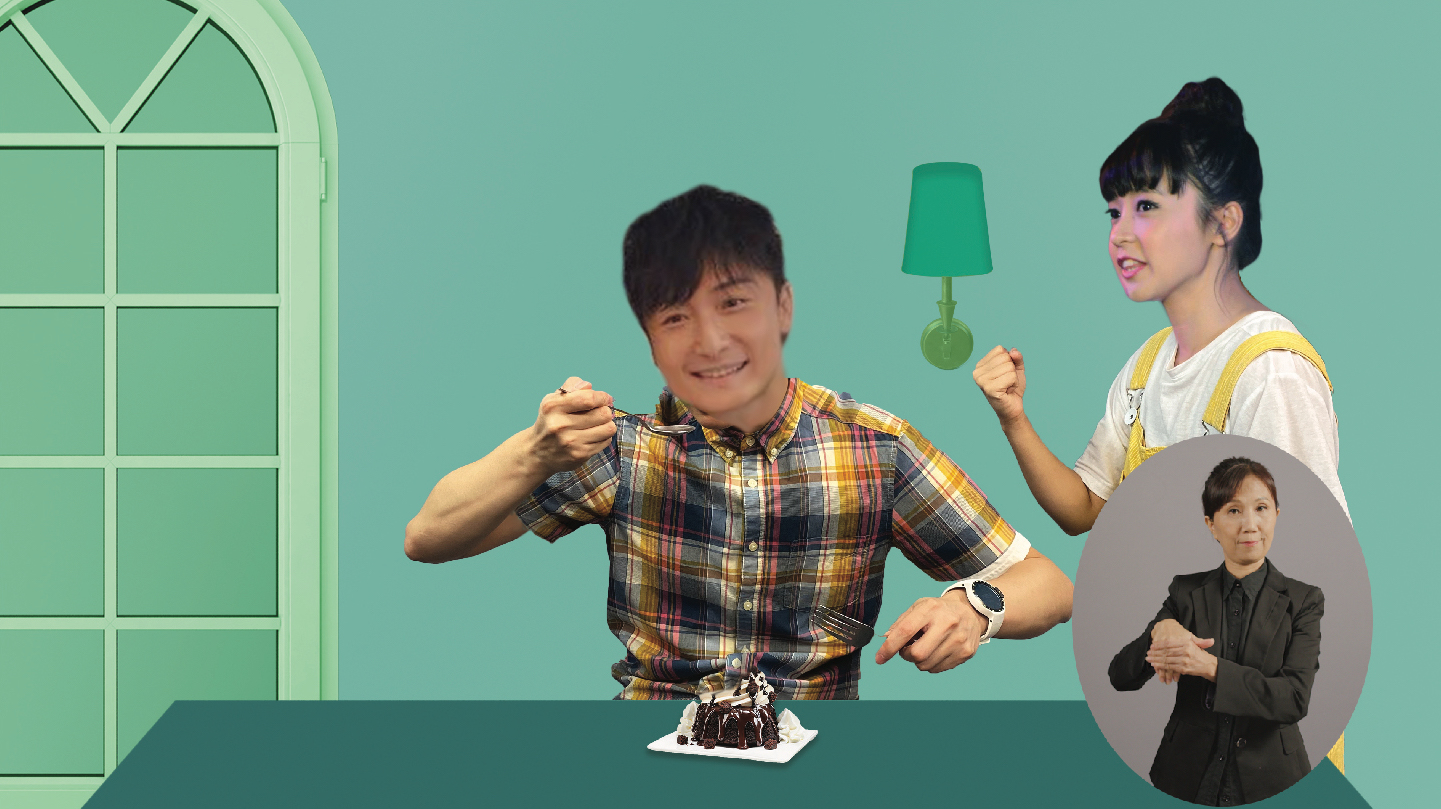 糖妹：咁大份甜品，唔怕糖尿病呀？
Storyboard
3
4
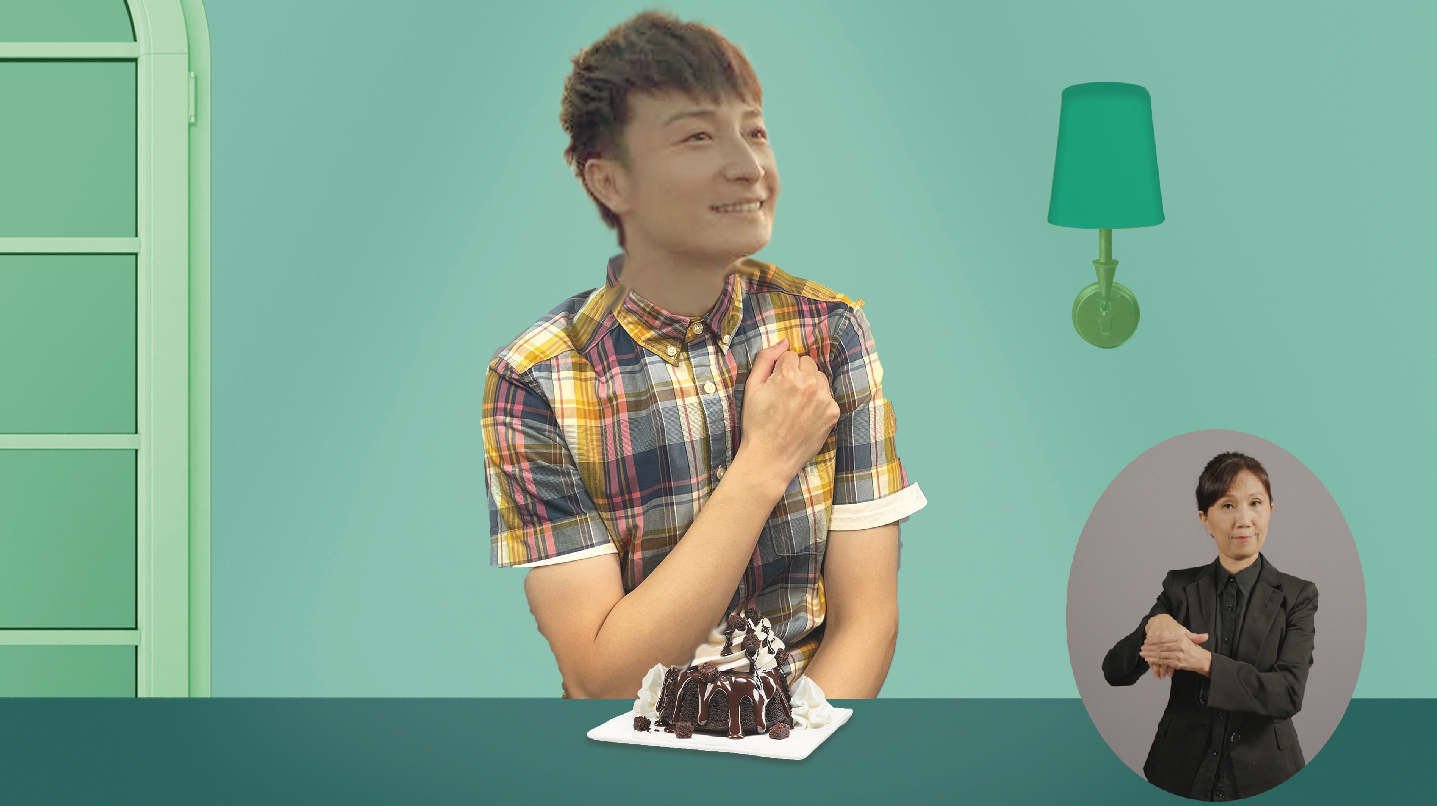 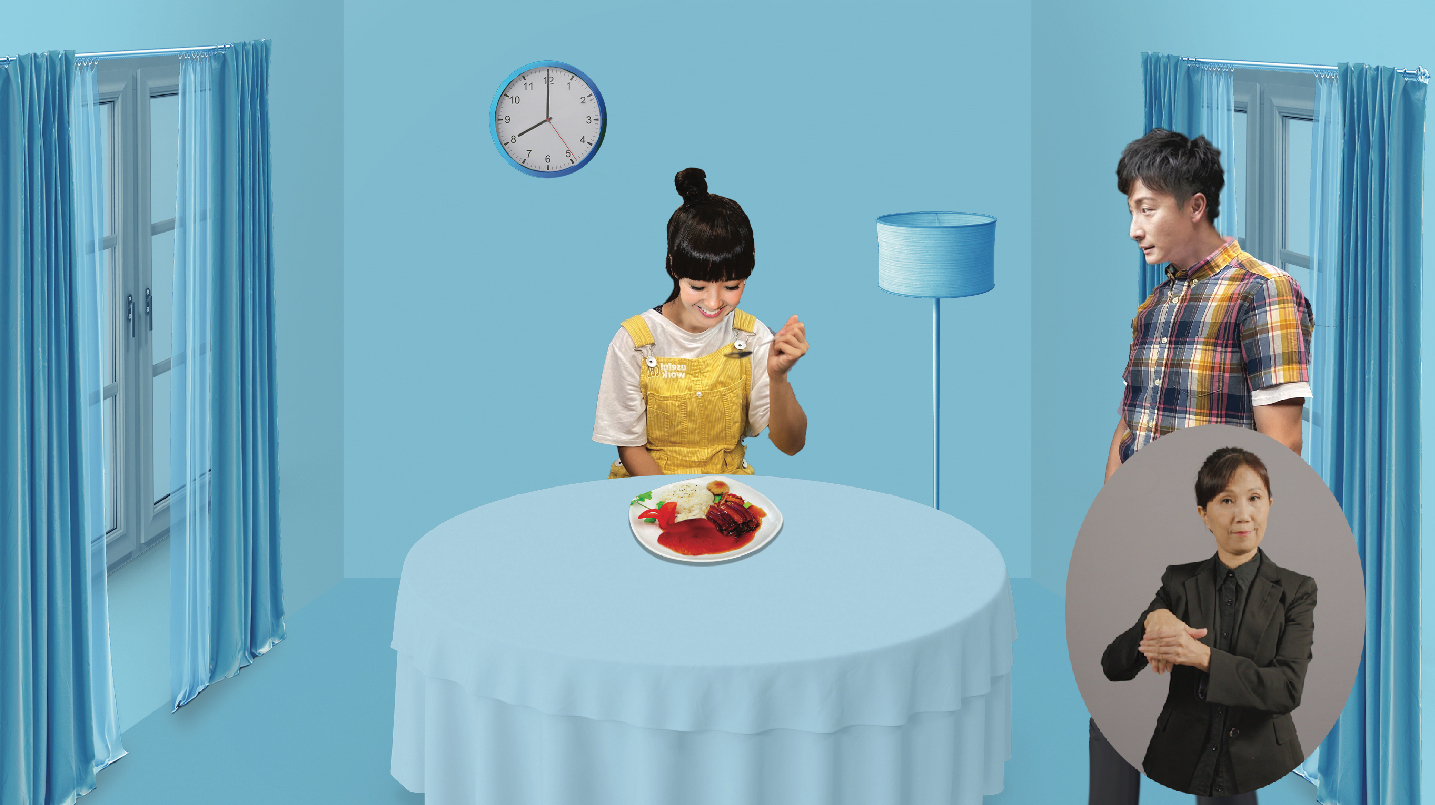 方力申：怕咩丫，我仲後生！
Storyboard
5
6
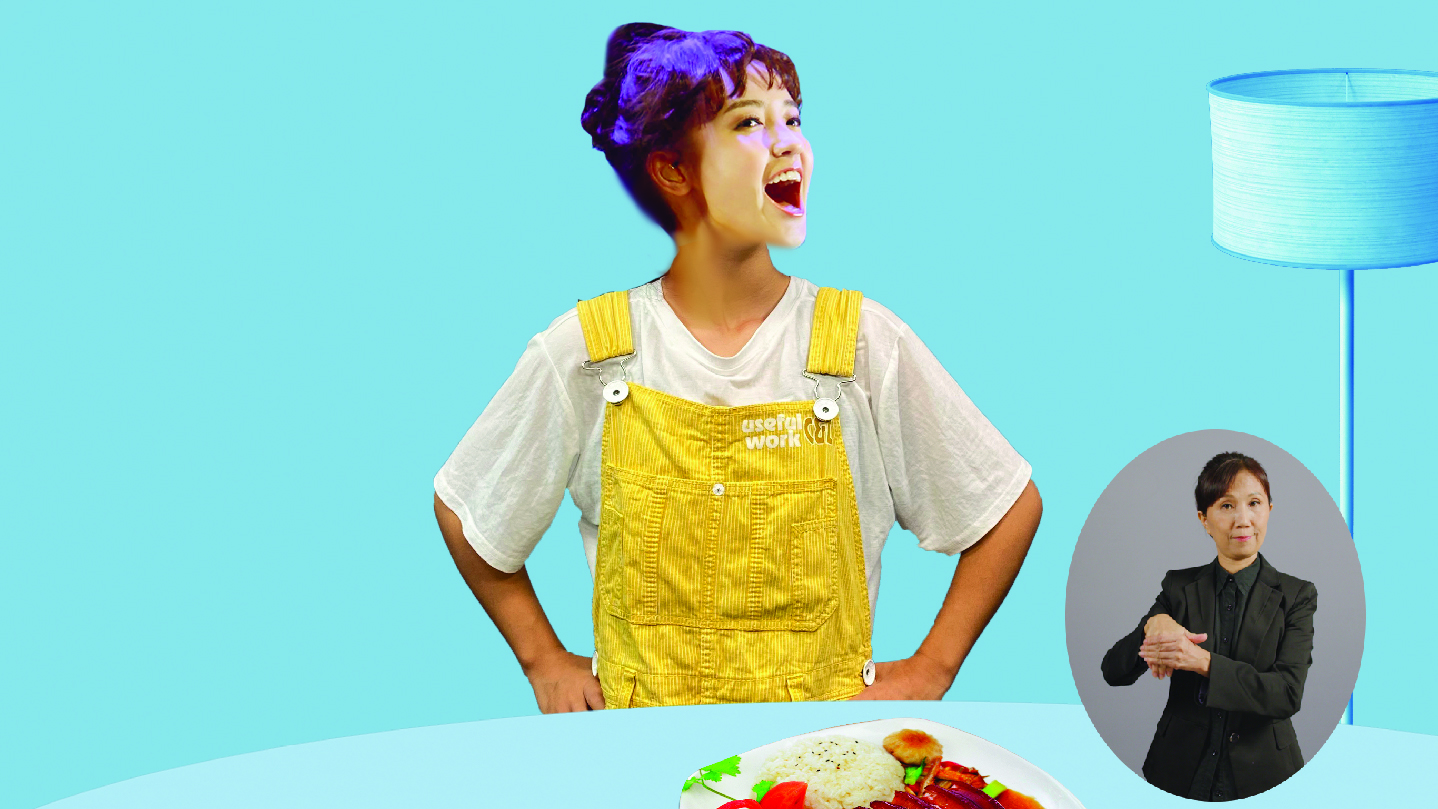 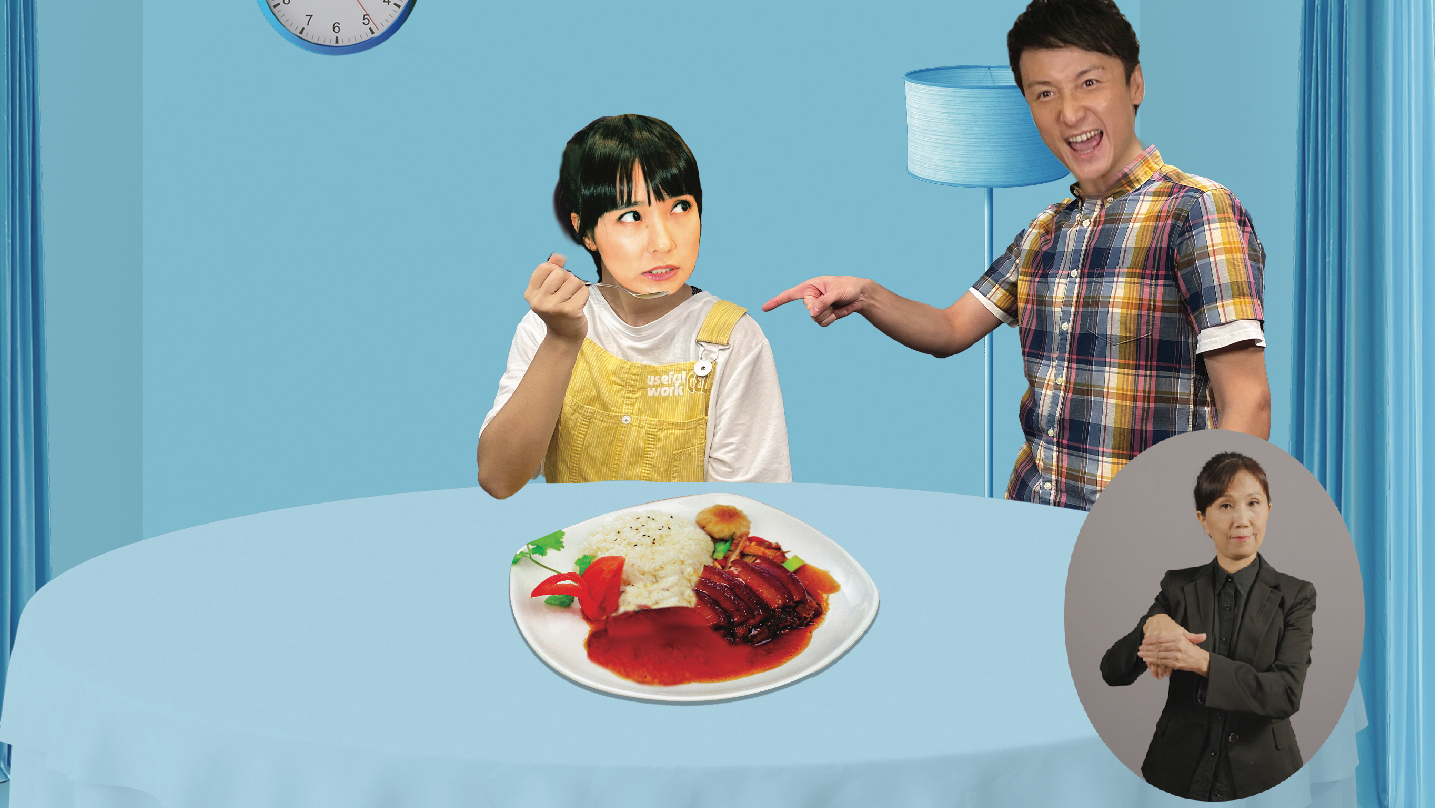 方力申：咁肥膩，因住膽固醇呀！
糖妹：我咁瘦，點會有事呀！
Storyboard
7
8
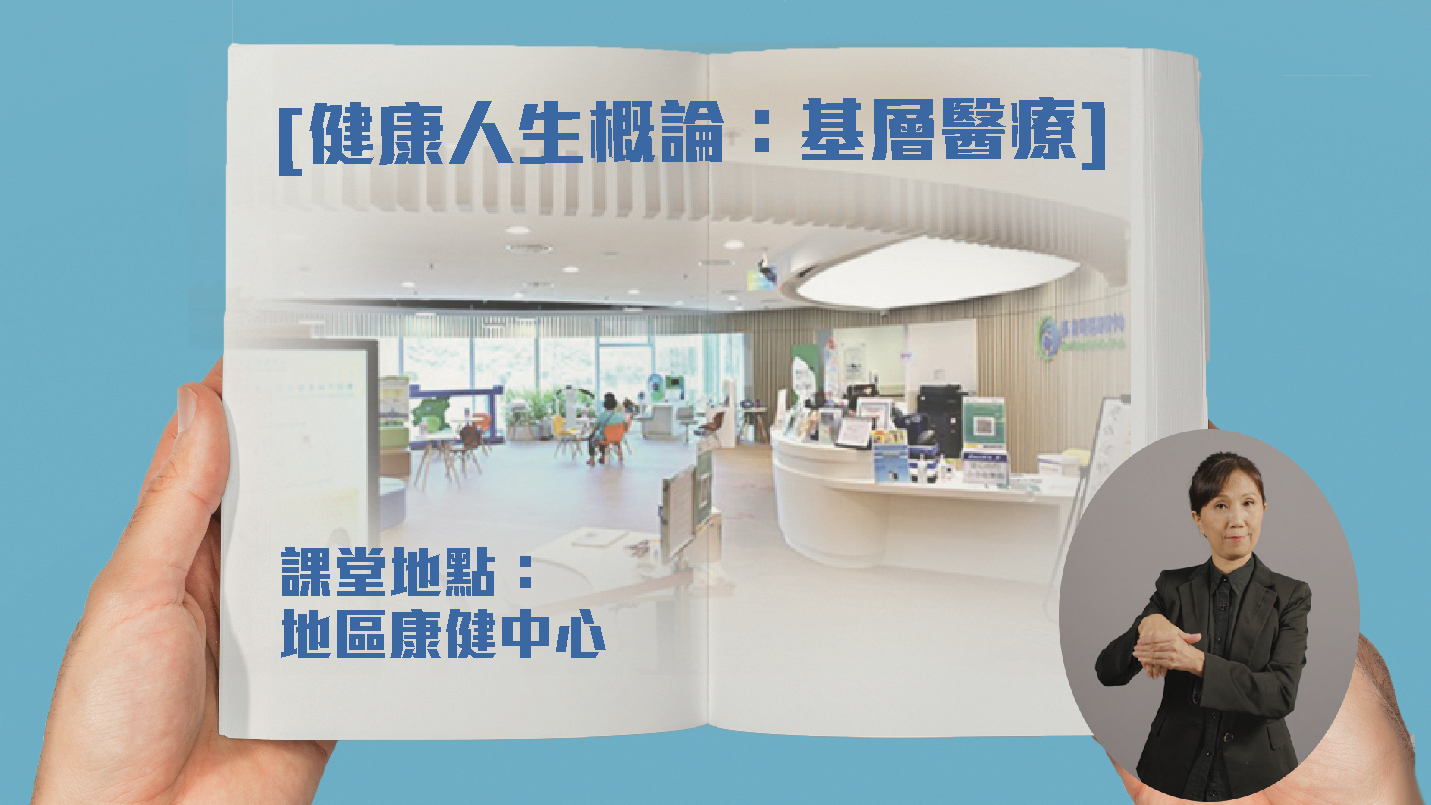 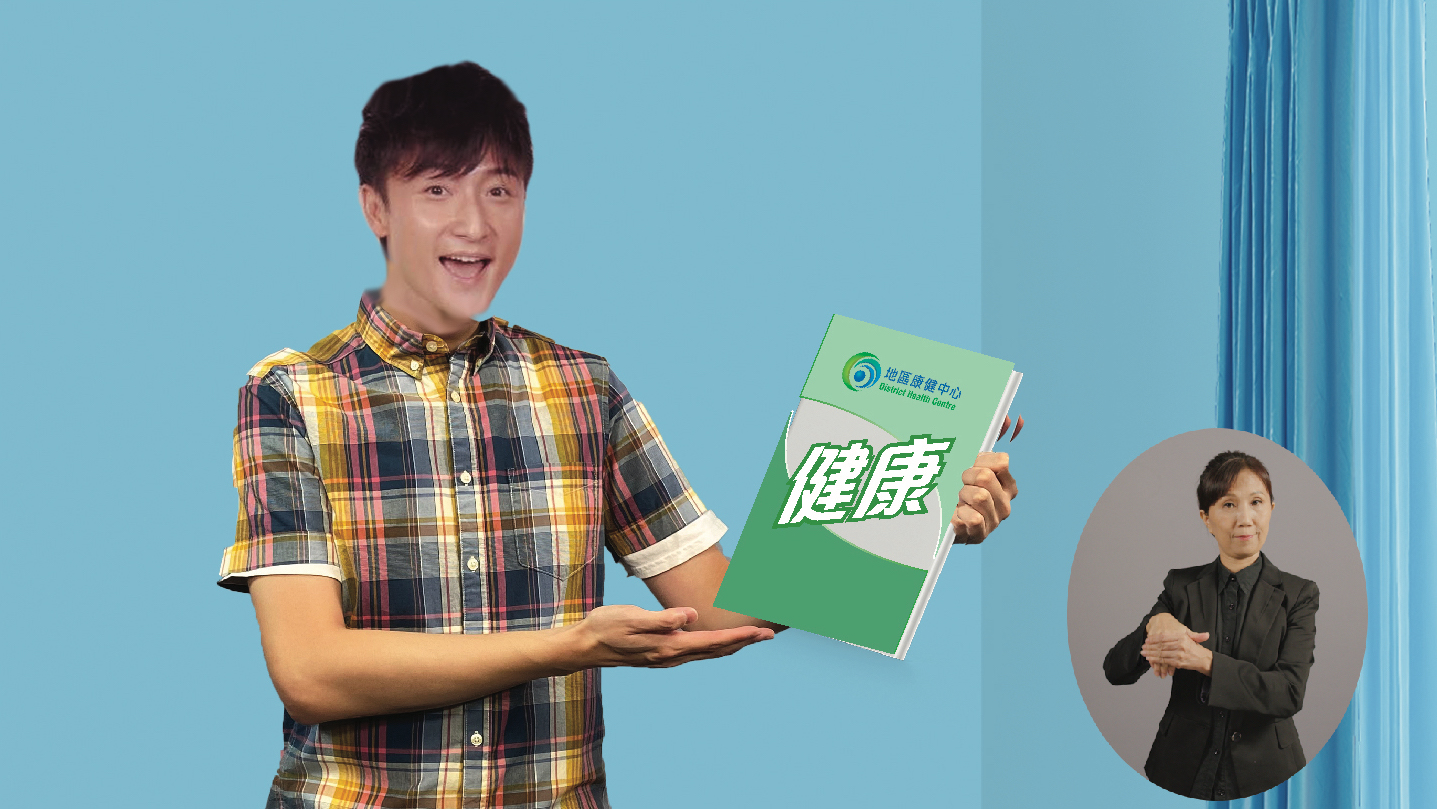 方力申：健康係一生嘅功課！
後生更加唔可以交白卷，
Storyboard
9
10
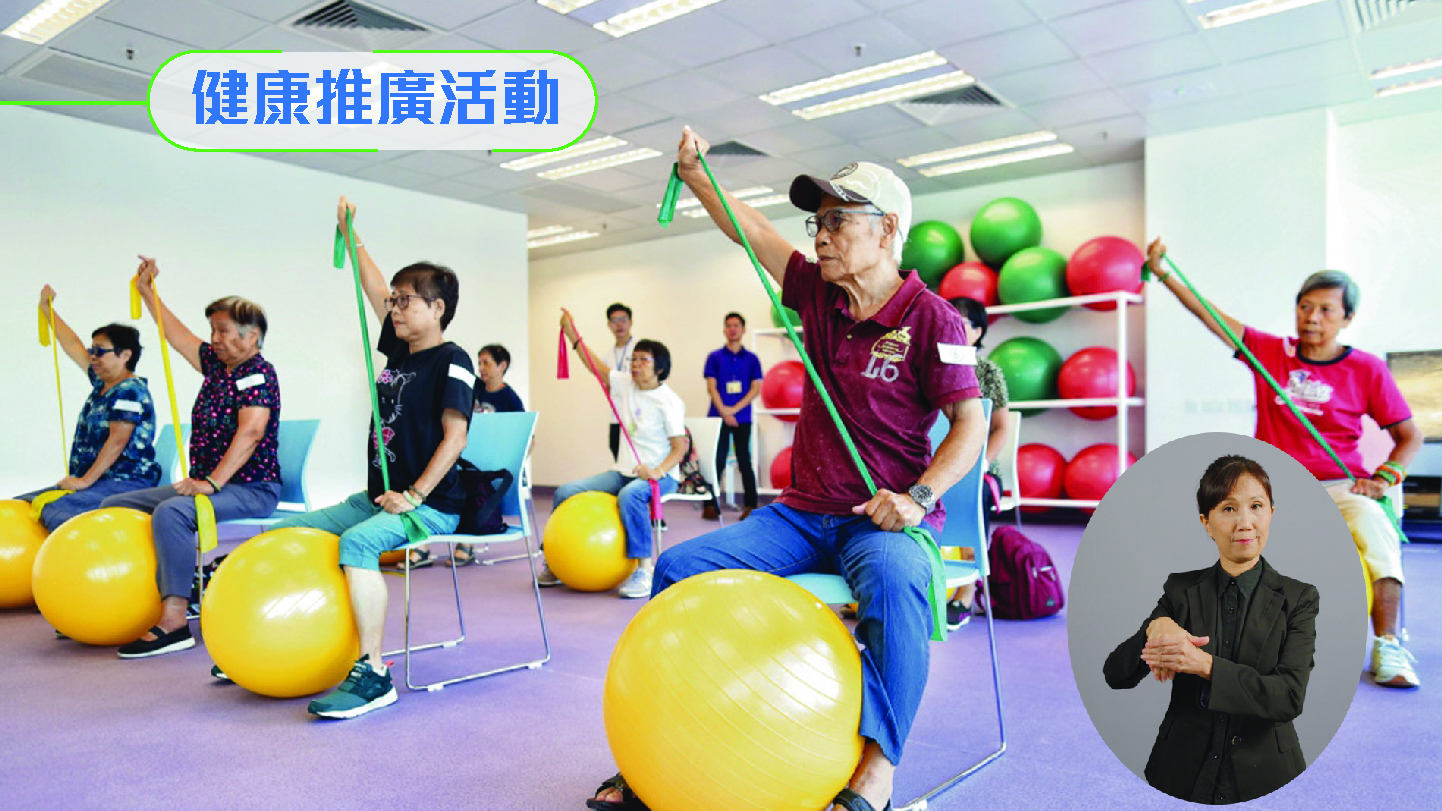 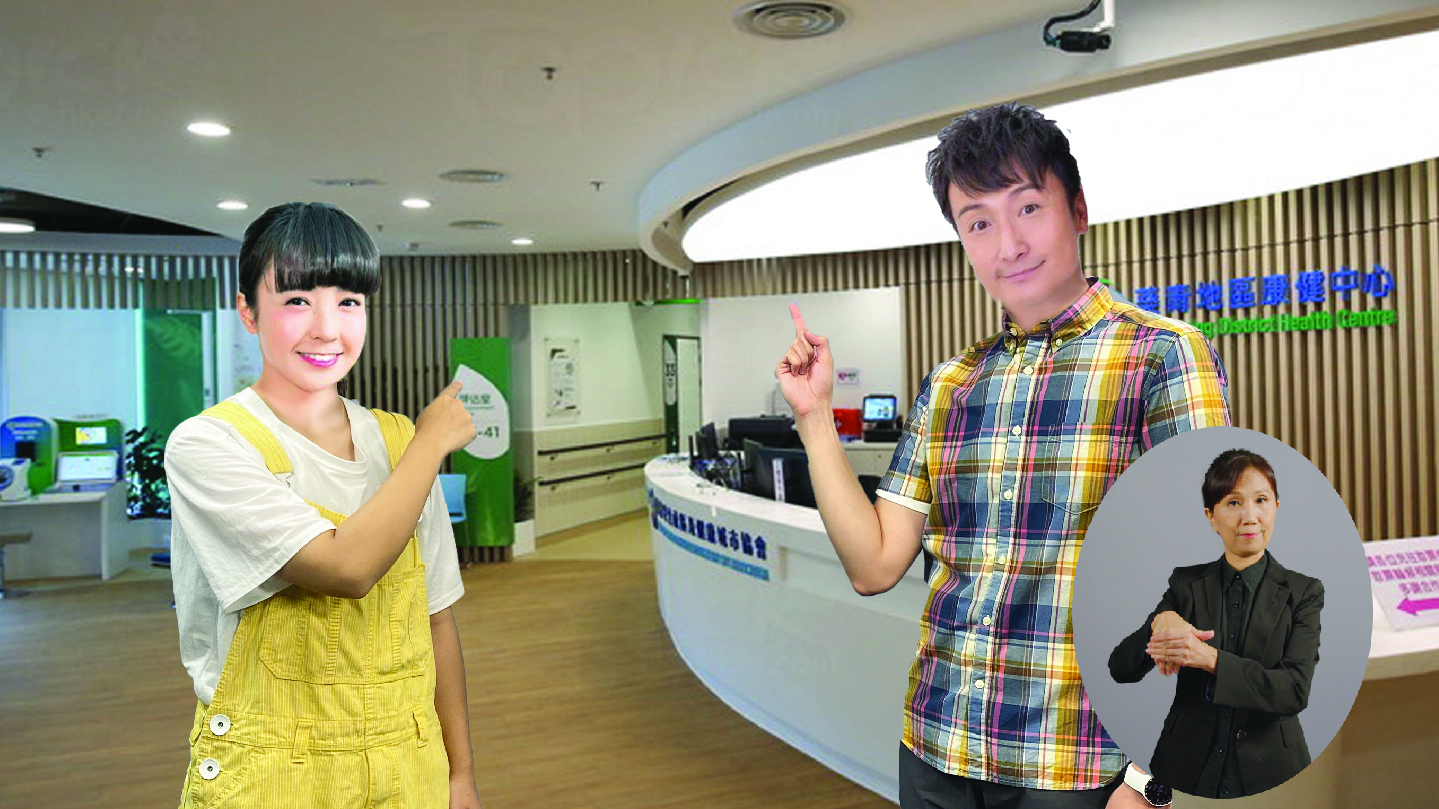 方力申(旁白)：中心除左健康推廣，
方力申：嚟地區康健中心接受基層醫療！
Storyboard
11
12
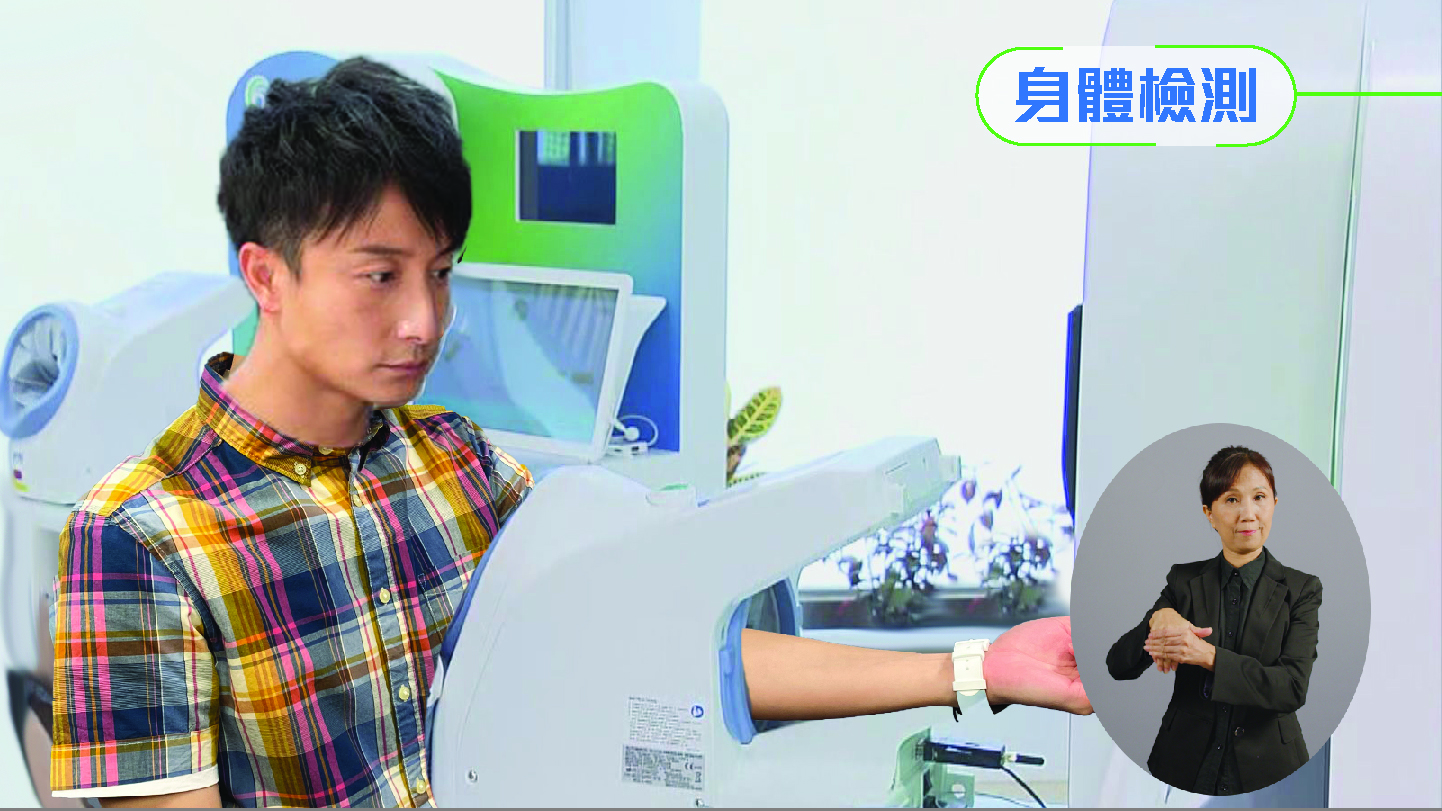 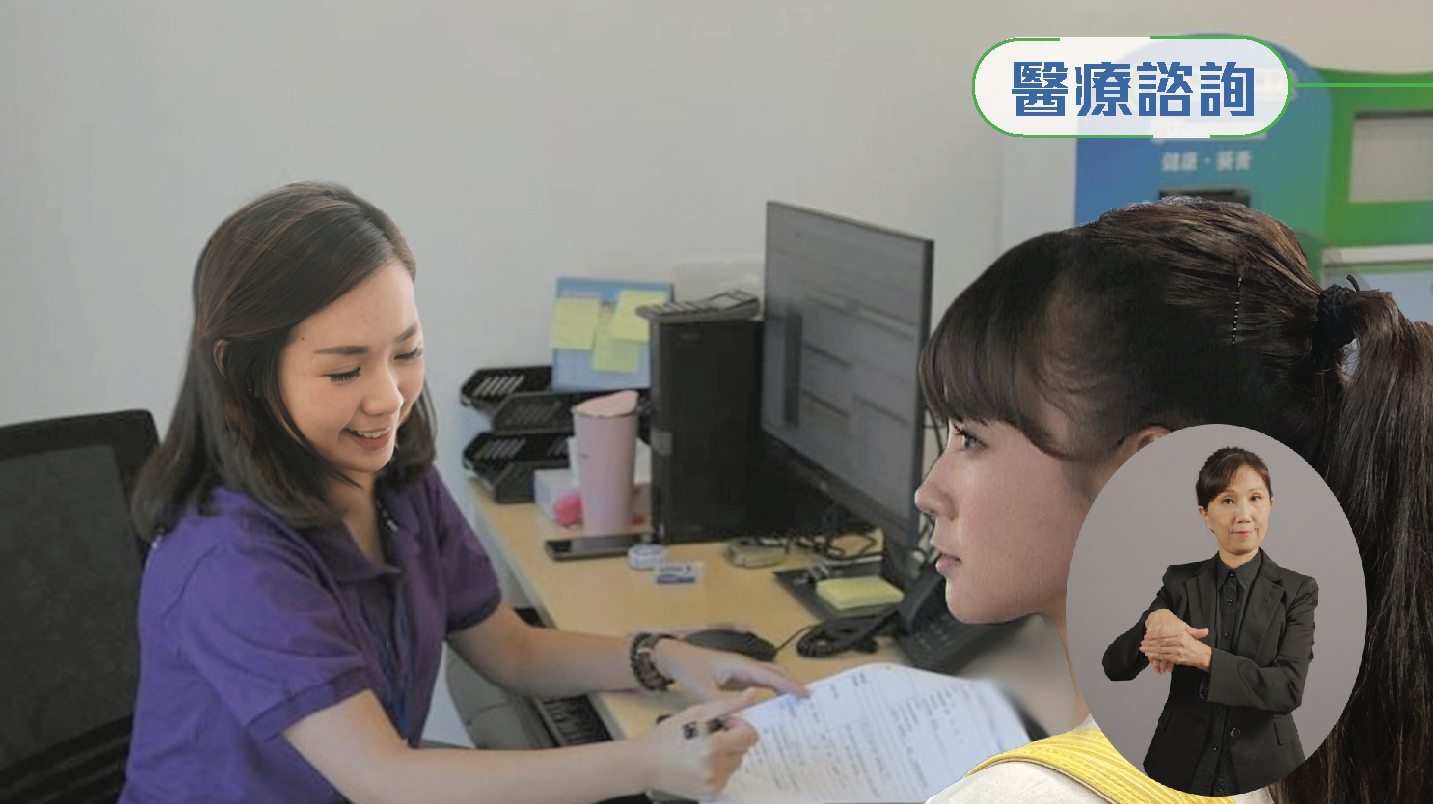 醫療諮詢；
方力申(旁白): 仲可以做身體檢測、
Storyboard
13
14
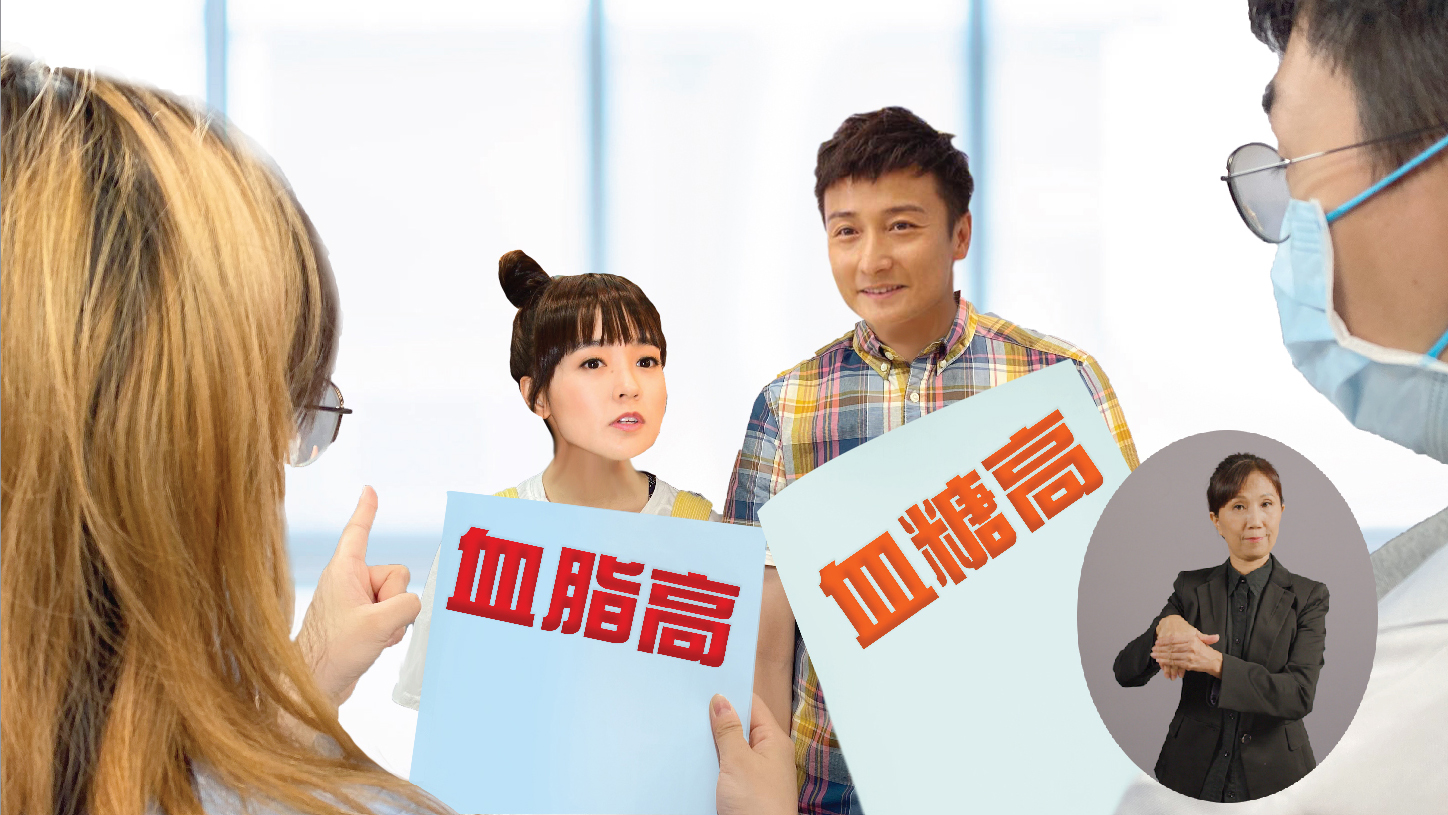 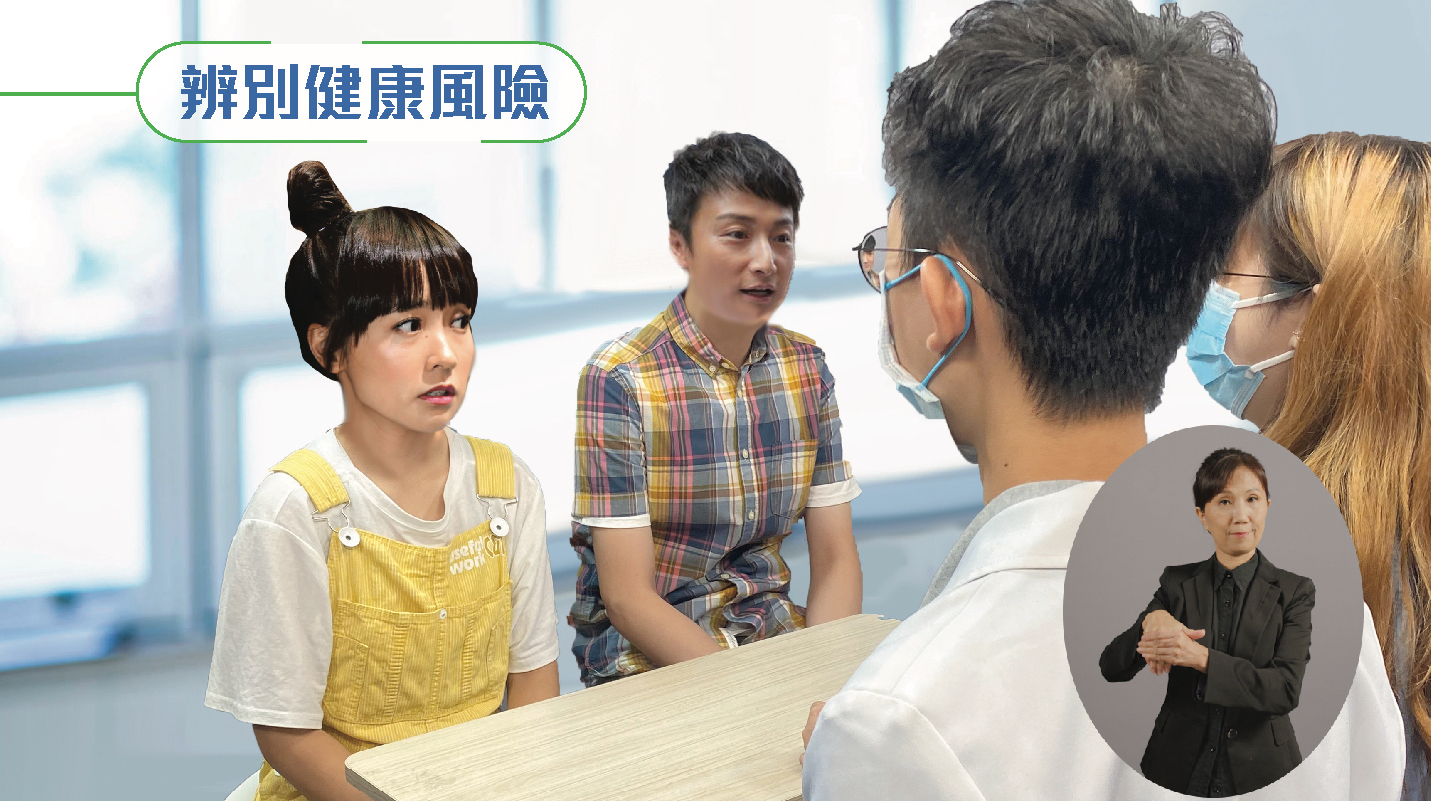 方力申(旁白): 搵出慢性病風險、
Storyboard
15
16
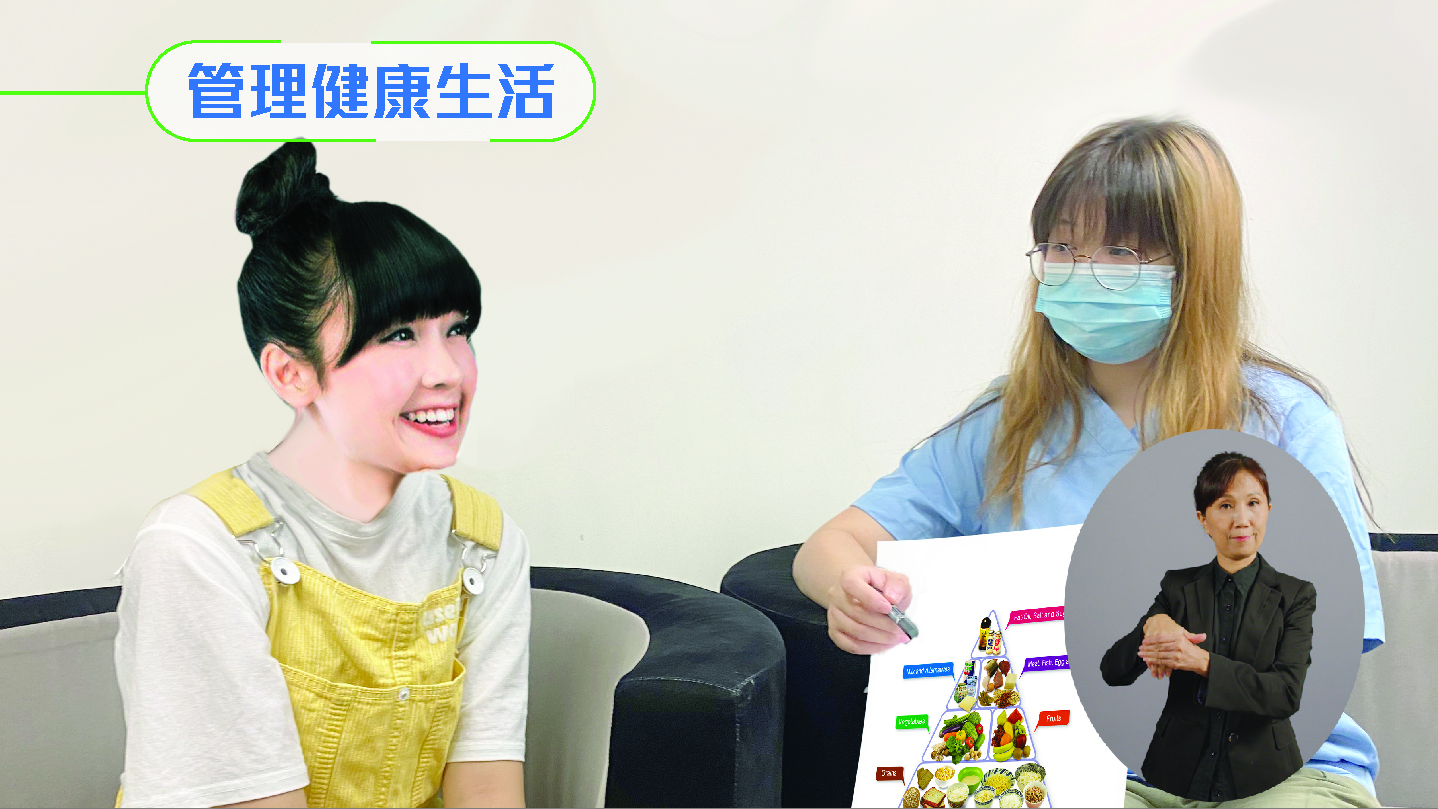 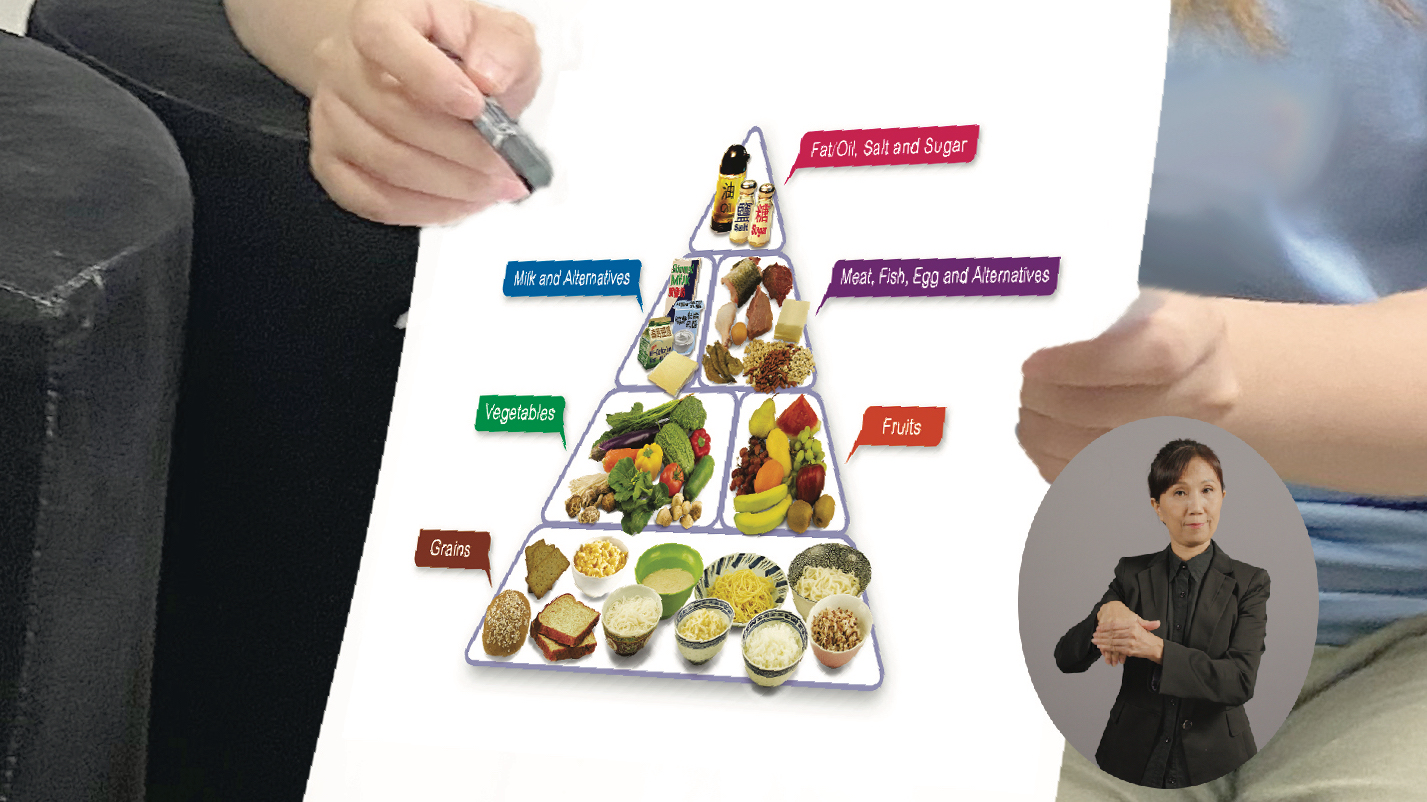 學識管理生活、
Storyboard
17
18
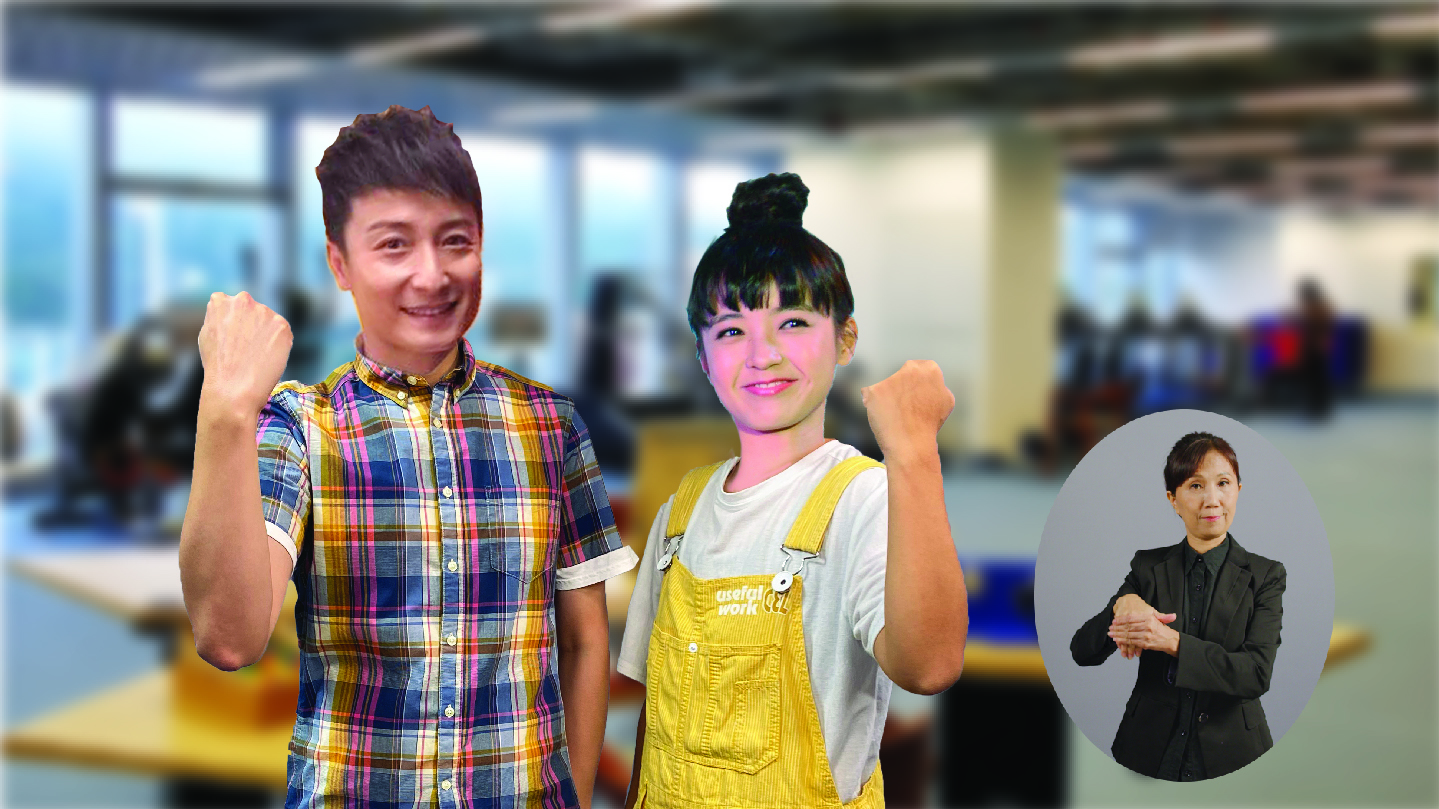 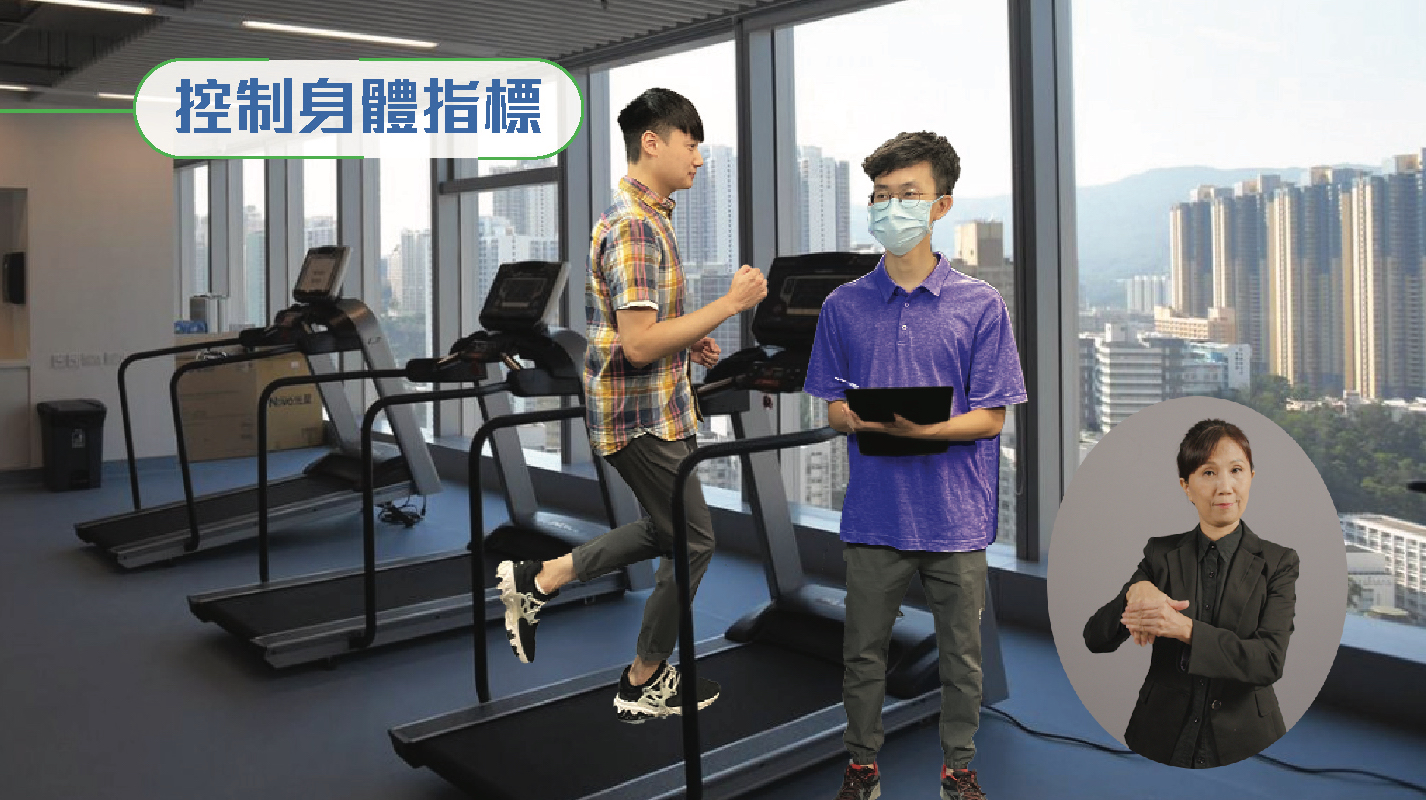 方力申: 健康基石！助你預防免於治療！
控制身體指標！
Storyboard
19
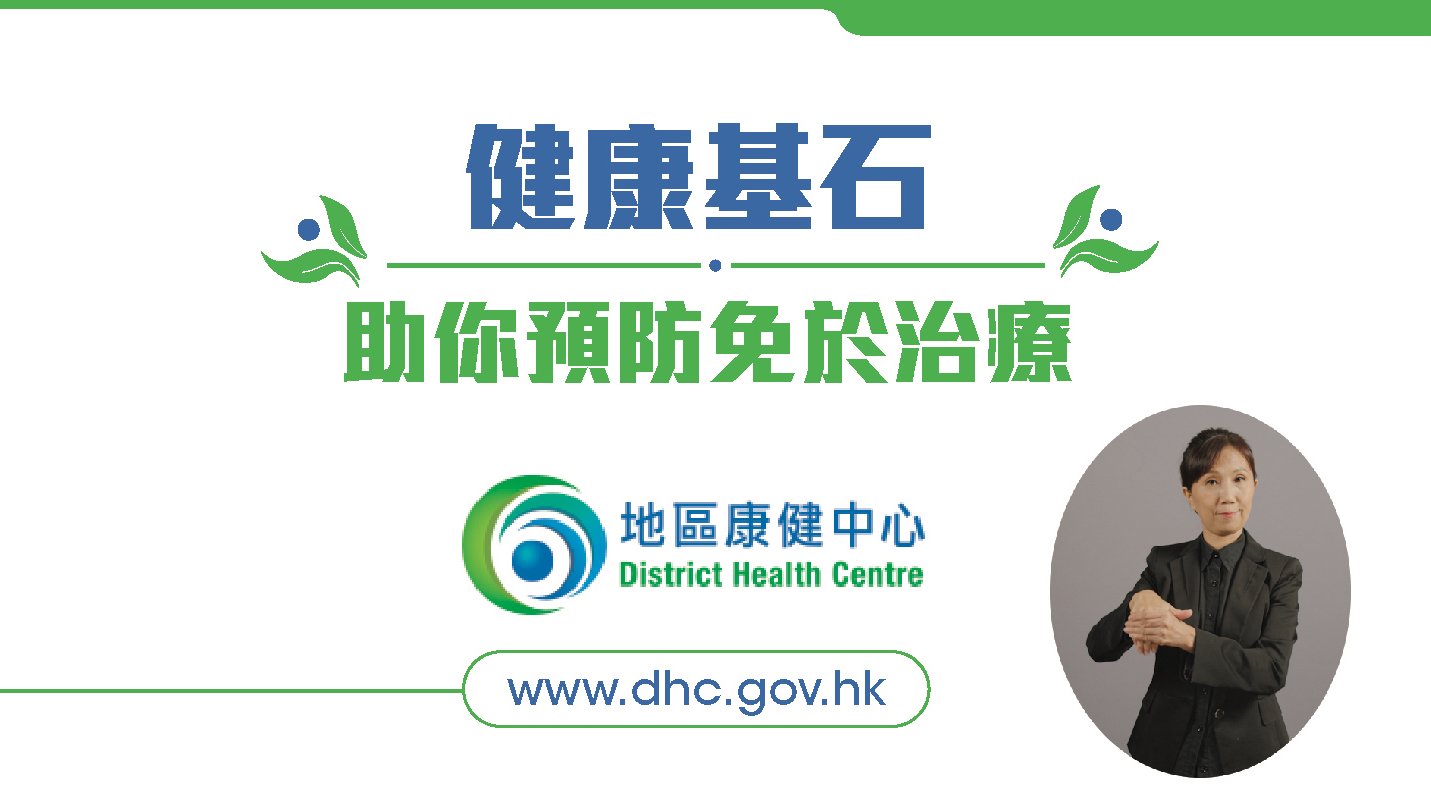 方力申:快啲嚟最近你嘅康健中心啦！
Phase 2
廣告意念
TV API - Phase 2　
透過走訪地區康健中心，帶觀眾走進一個健康之旅。
Storyboard
1
2
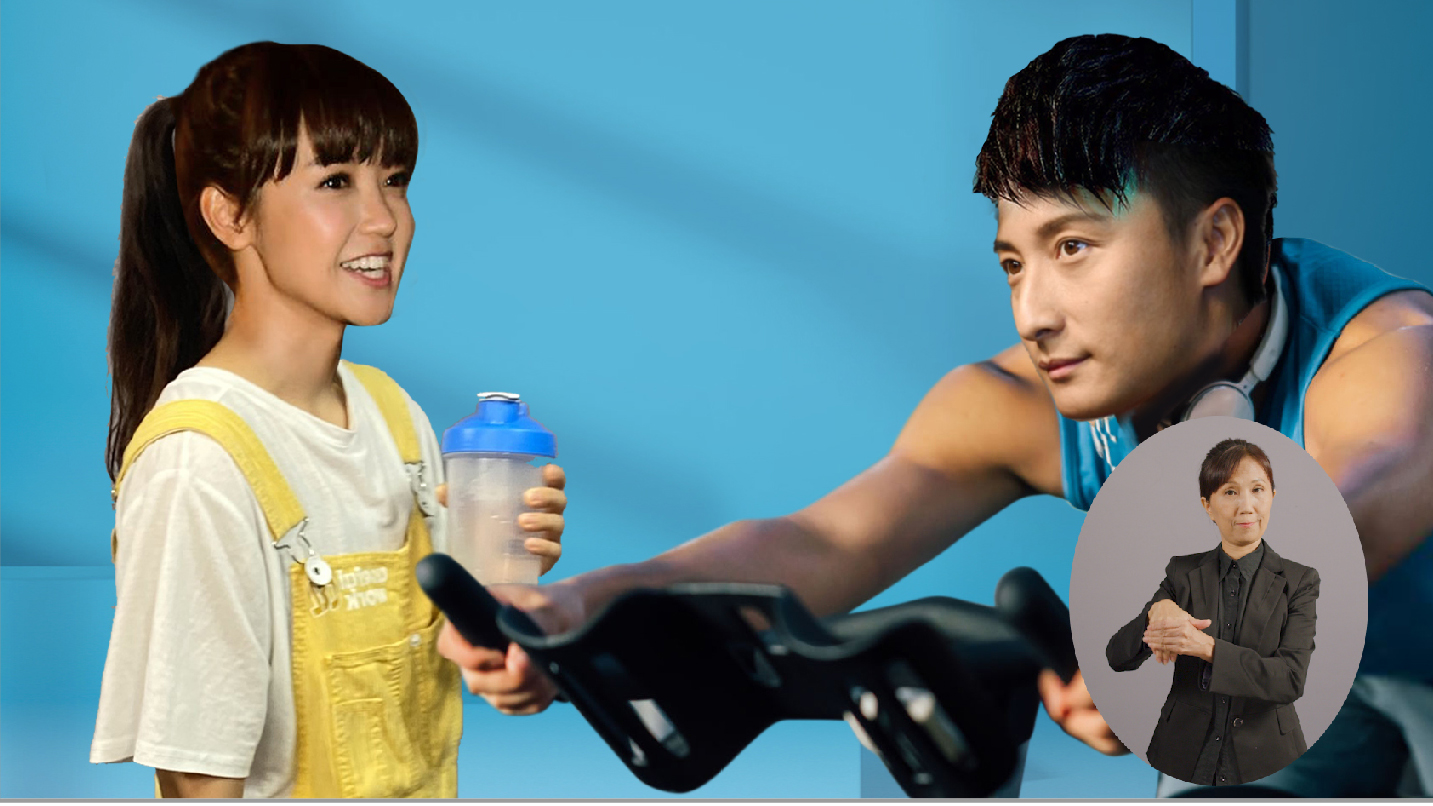 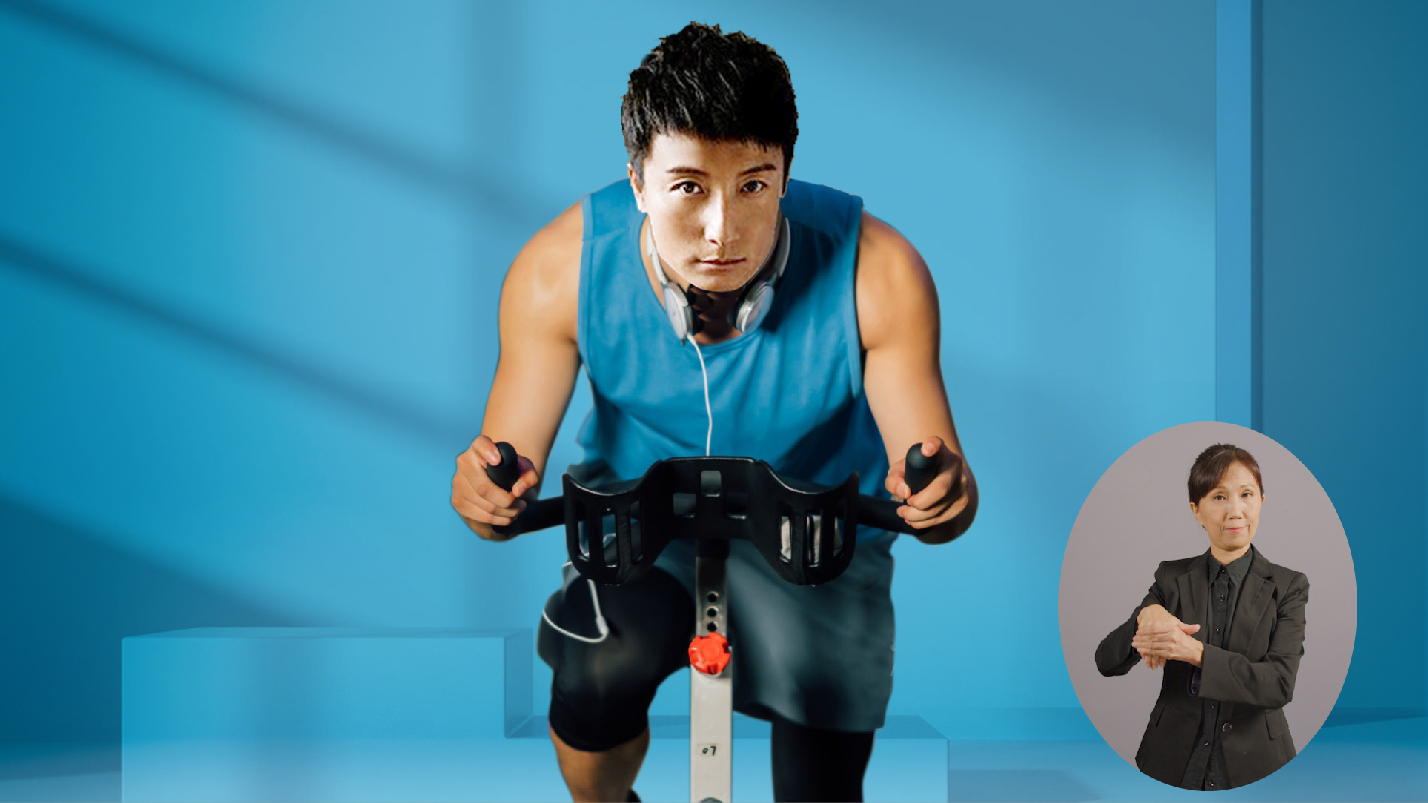 糖妹：咁勤力嘅你？
方力申：梗係啦，健康係一生嘅功課！
Storyboard
3
4
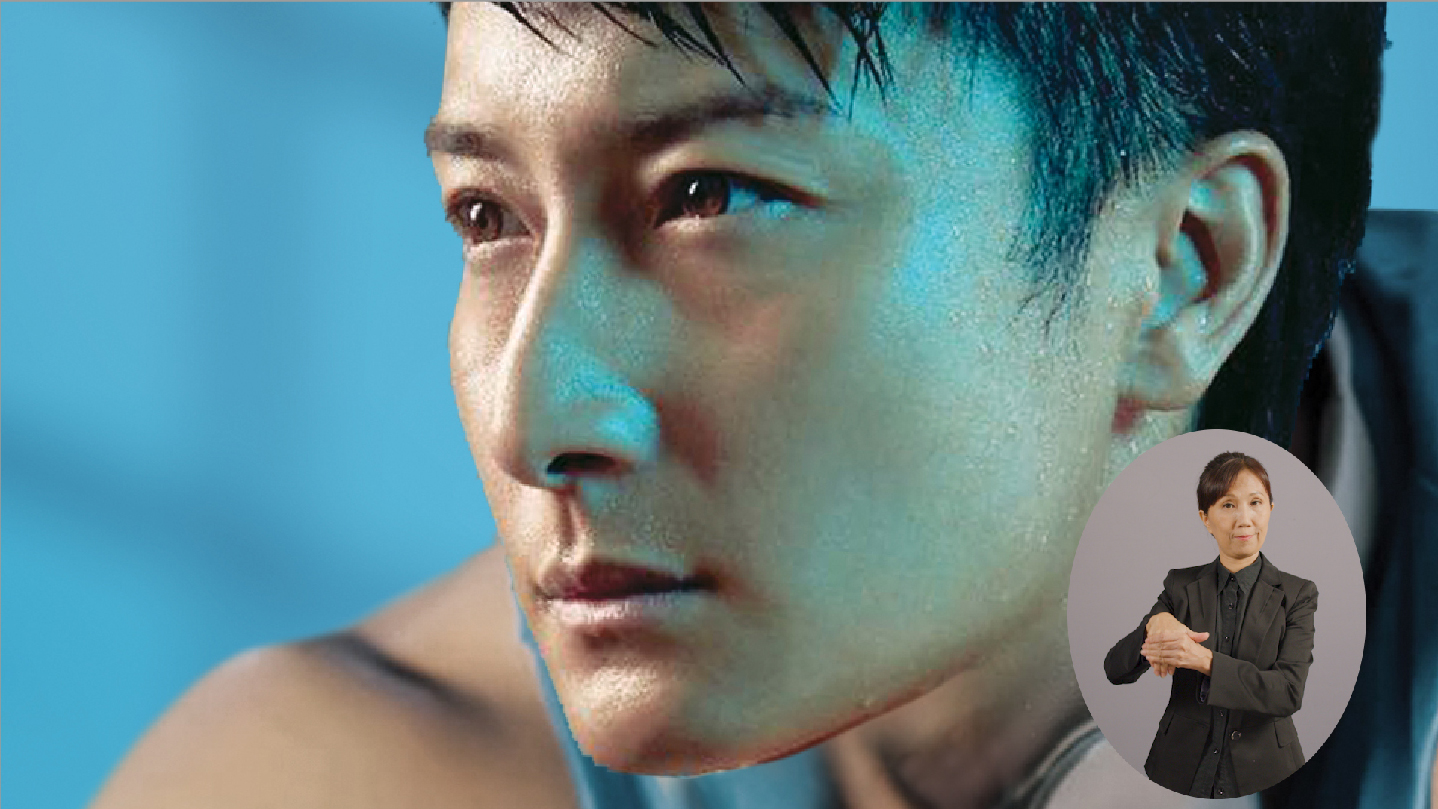 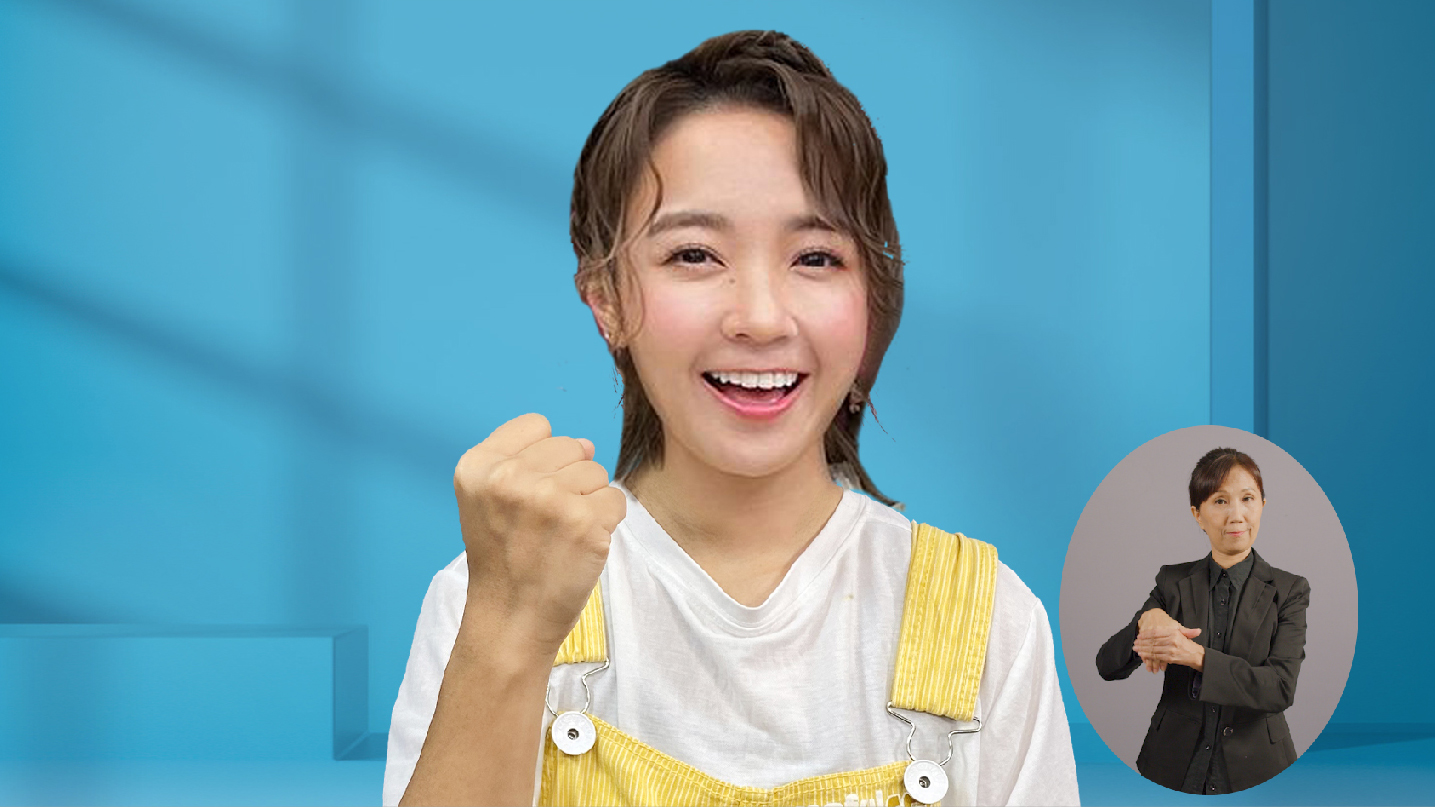 方力申：無論你幾多歲、住喺邊，
要追求健康都咁方便！
Storyboard
5
6
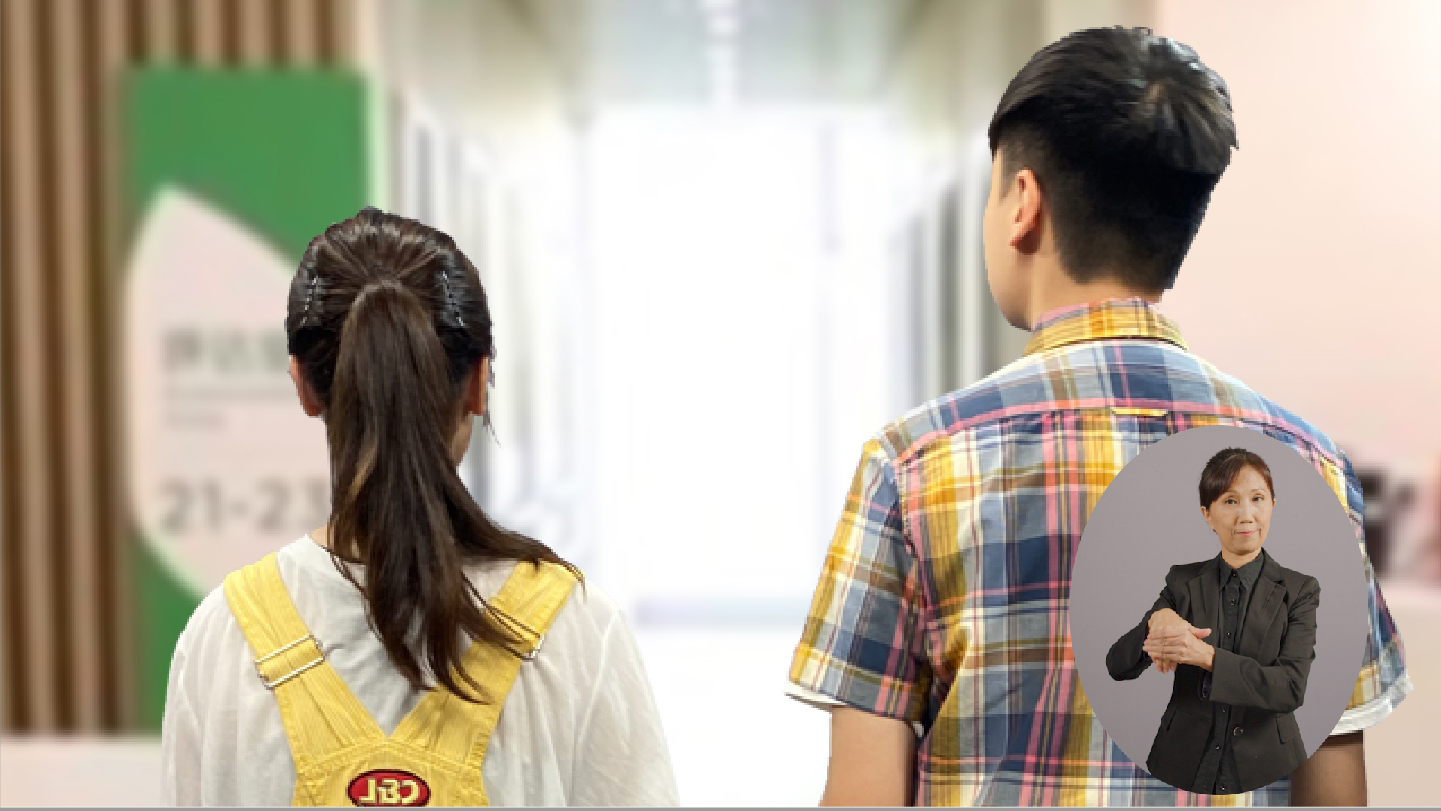 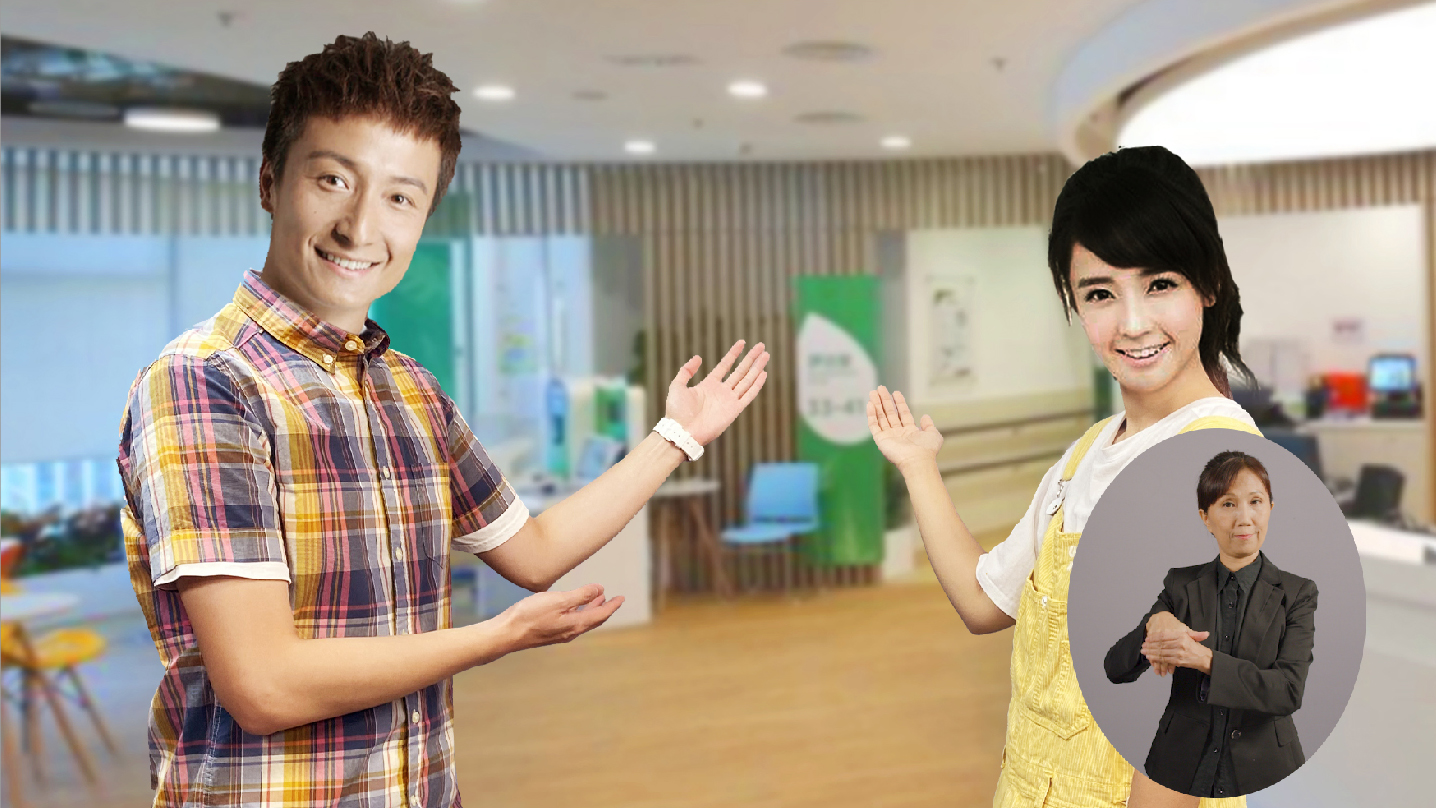 糖妹：依家18區都有地區康健中心喇！
等我地帶你去一個健康之旅啦！
Storyboard
7
8
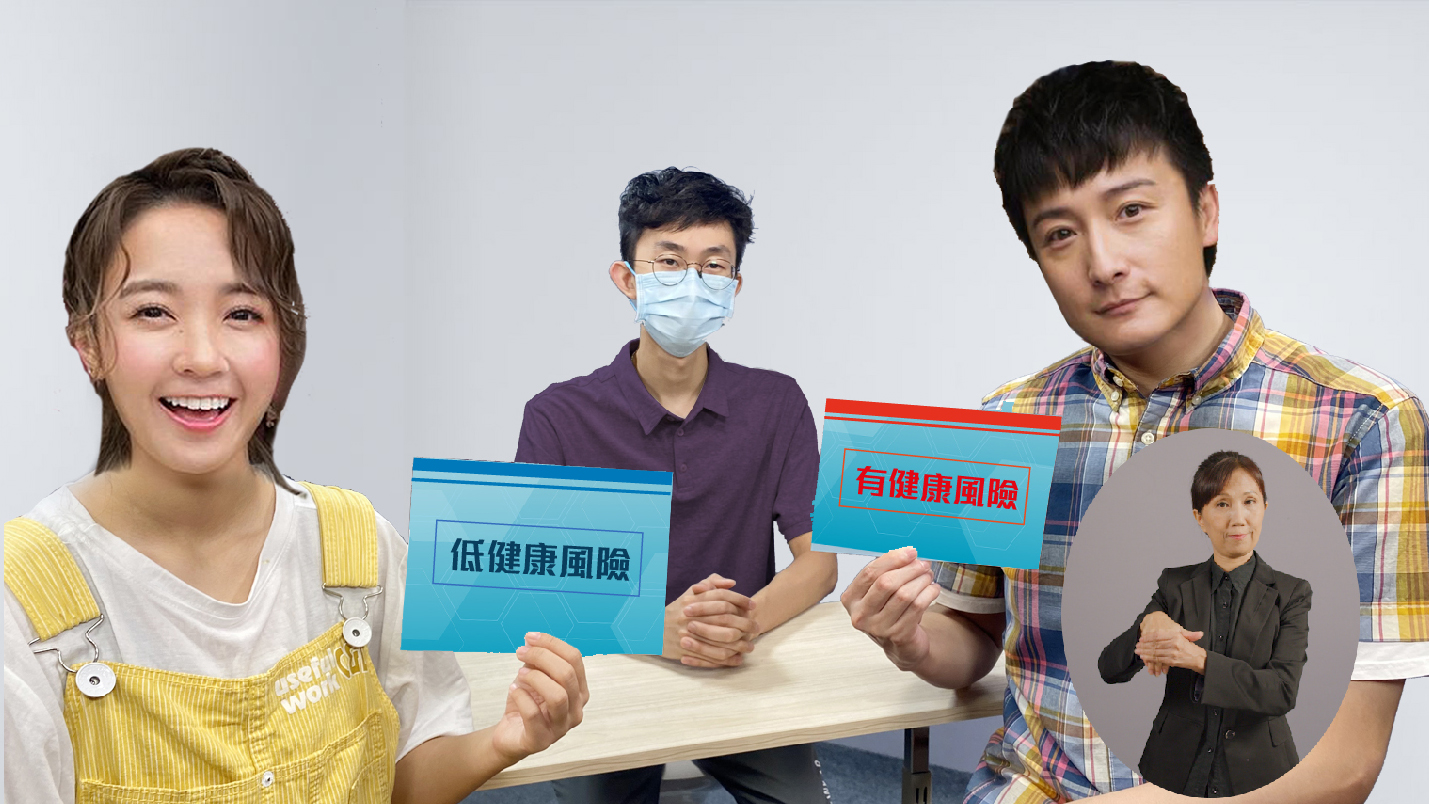 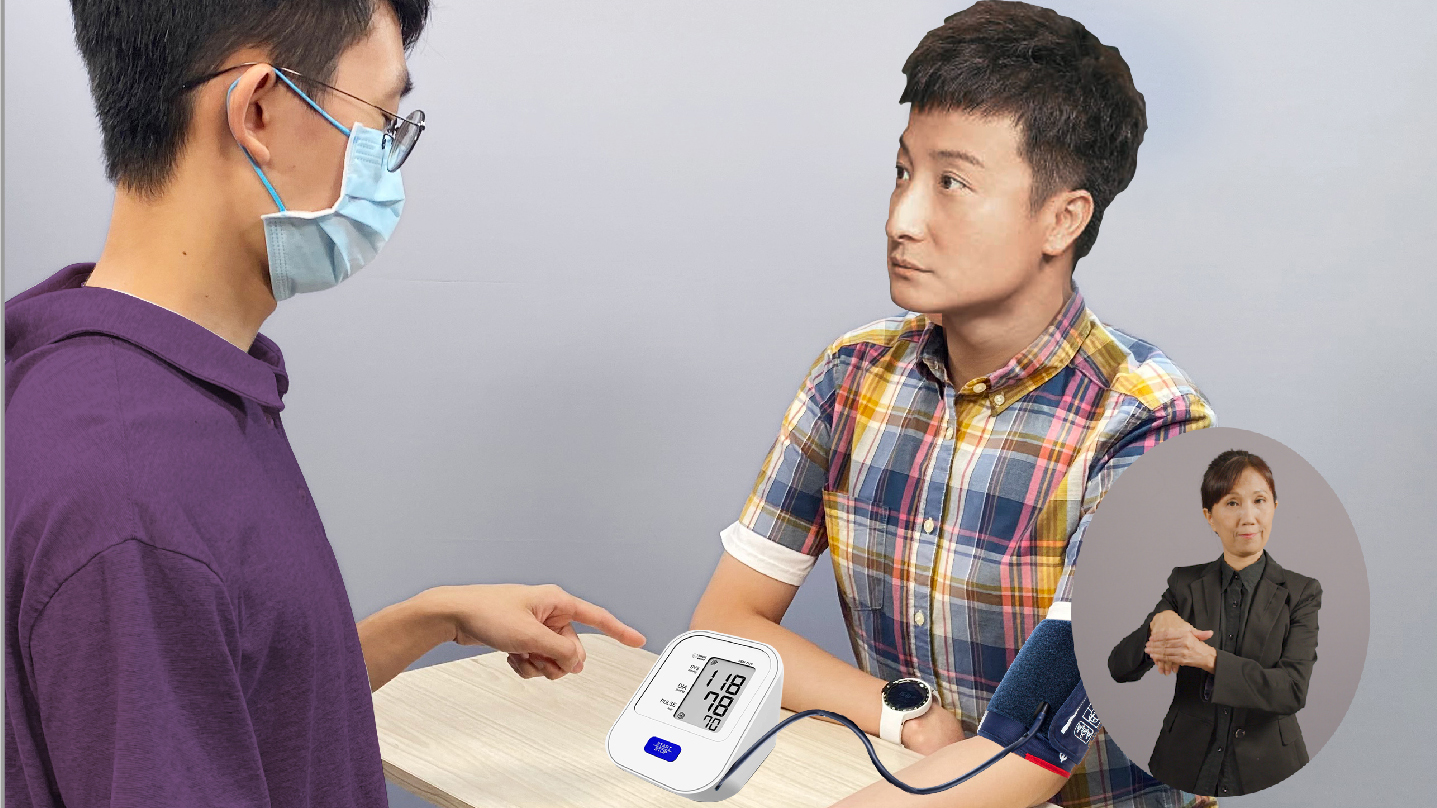 糖妹: 中心以疾病預防為主，
提供個人化健康支援！
Storyboard
9
10
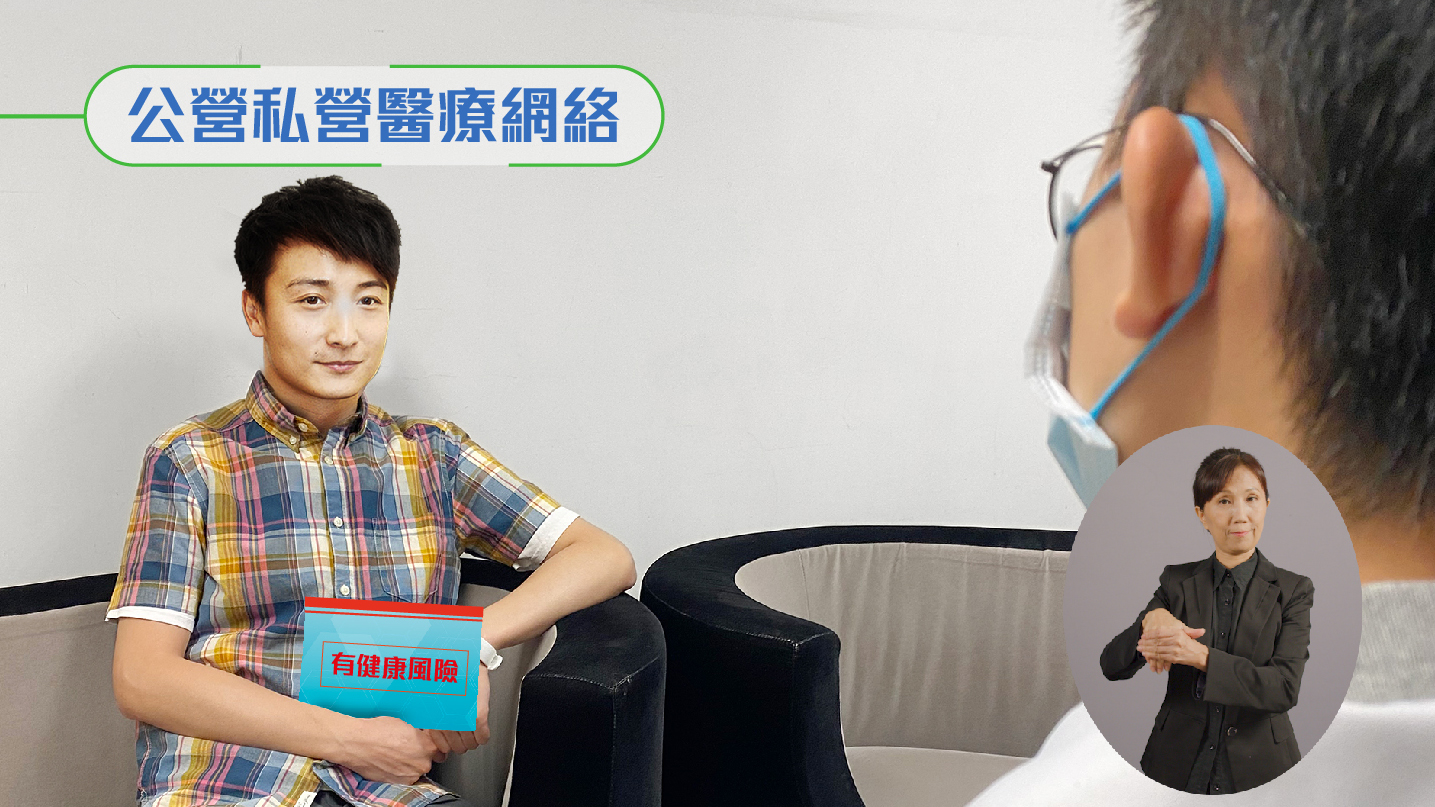 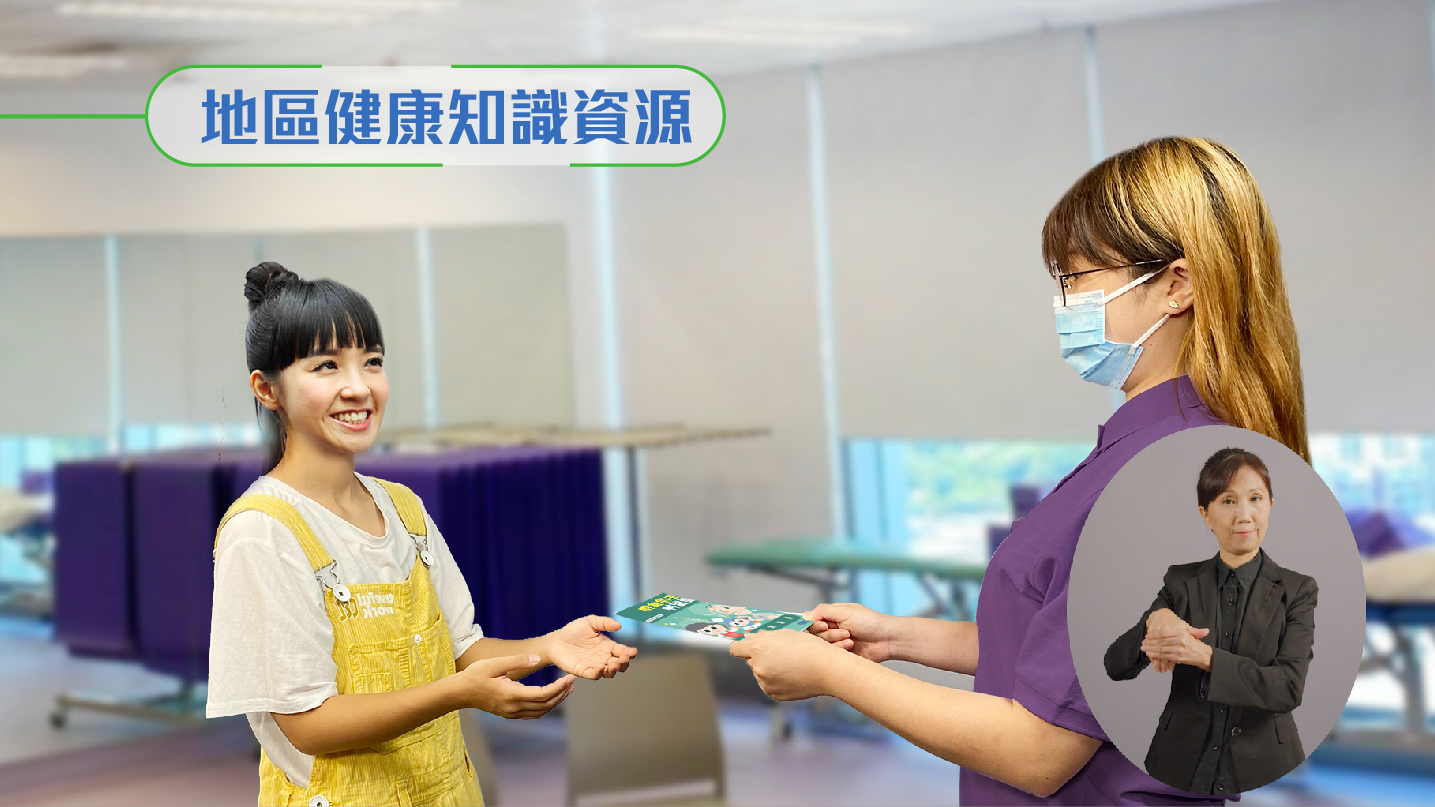 方力申：有需要會轉介醫生再診斷
糖妹: 作為地區資源提供健康知識！
Storyboard
11
12
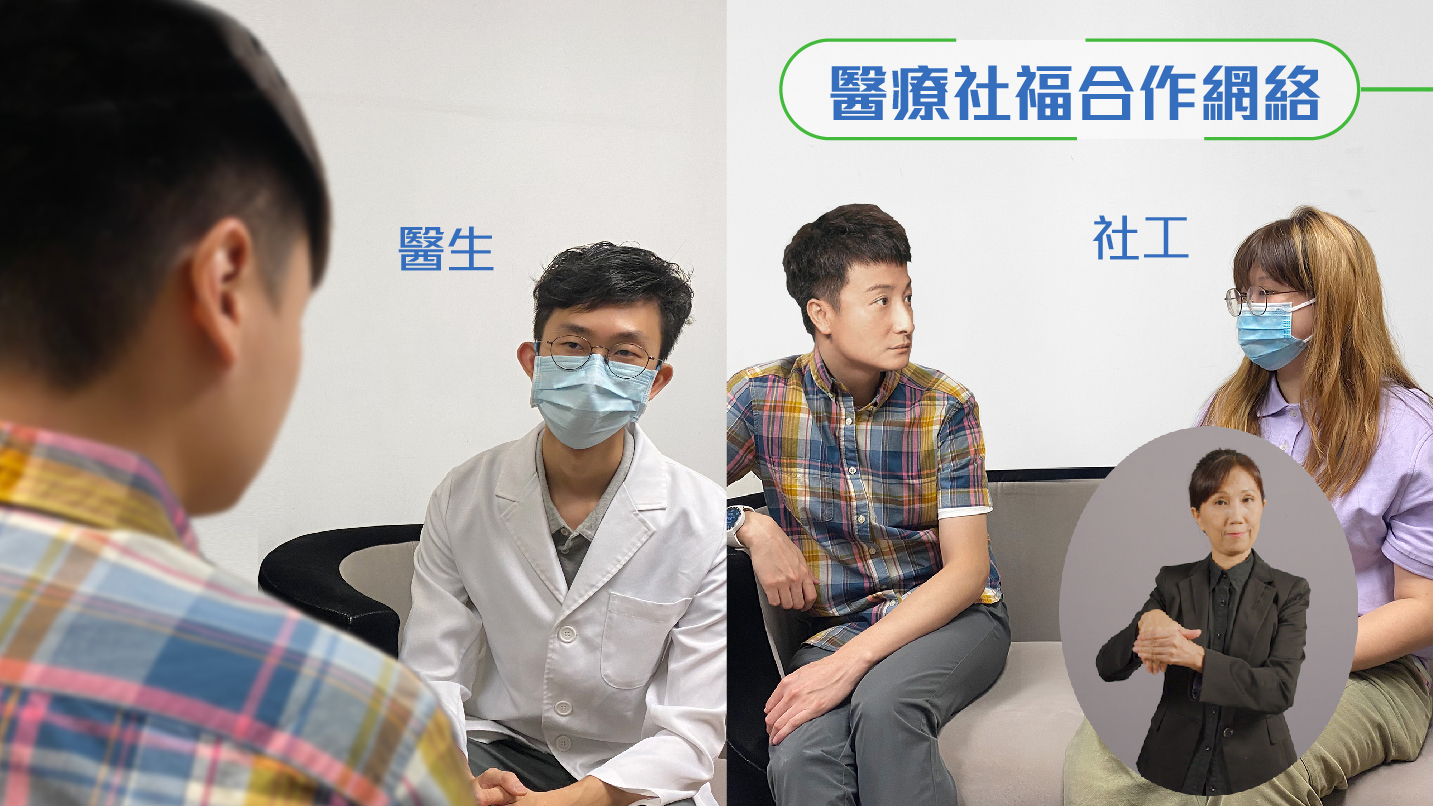 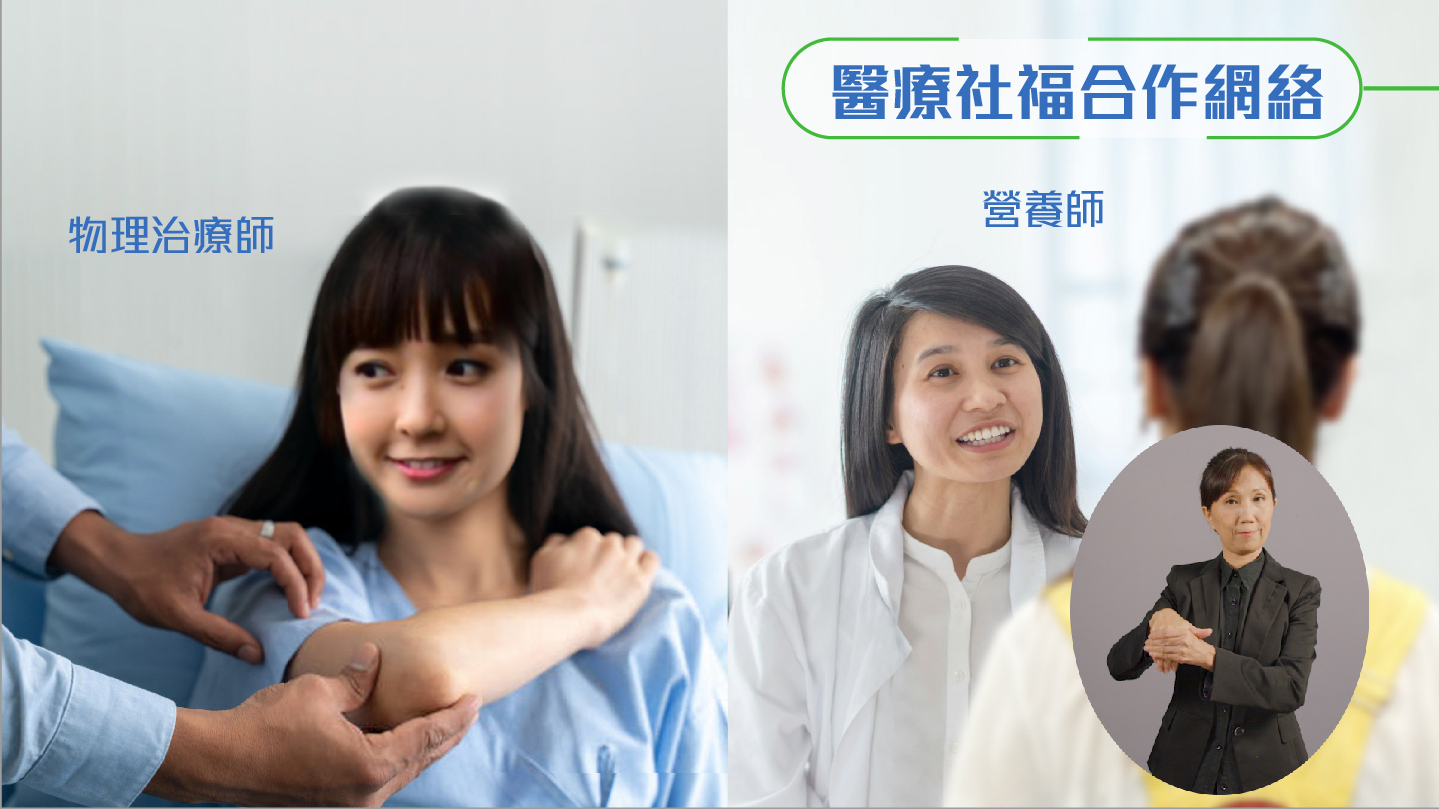 方力申(旁白)：重有跨專業團隊嘅健康支援！
Storyboard
13
14
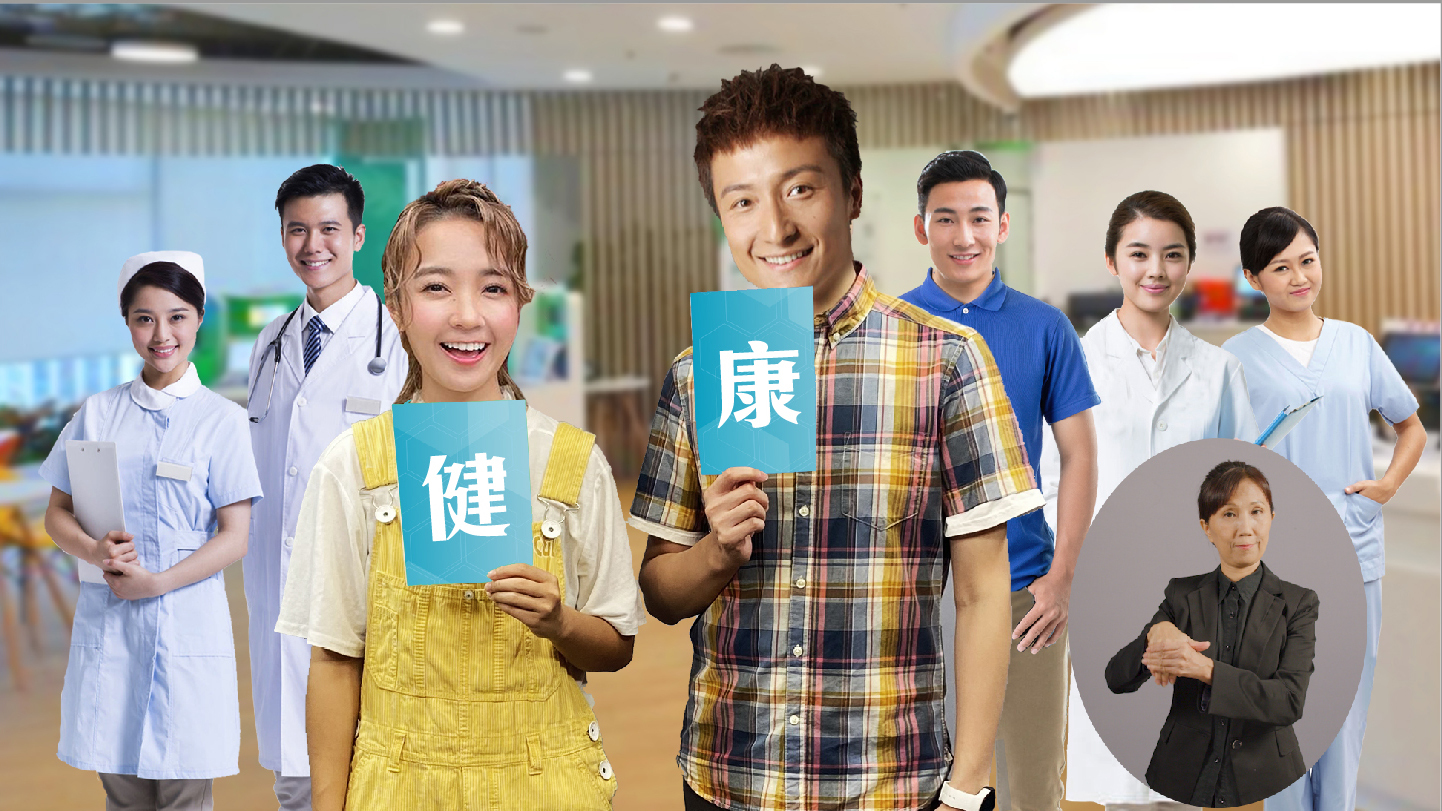 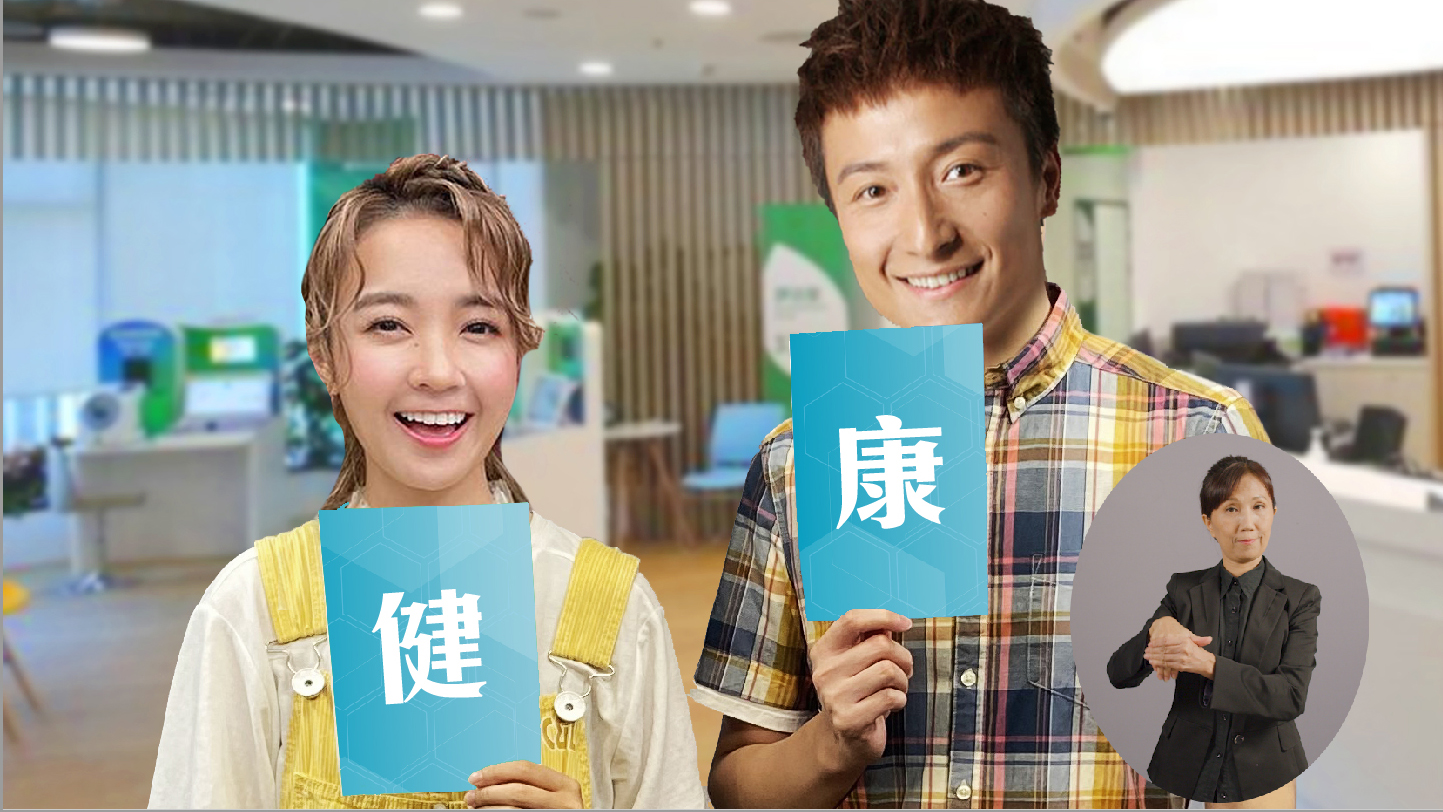 糖妹：健康基石！
全民參與！
Storyboard
15
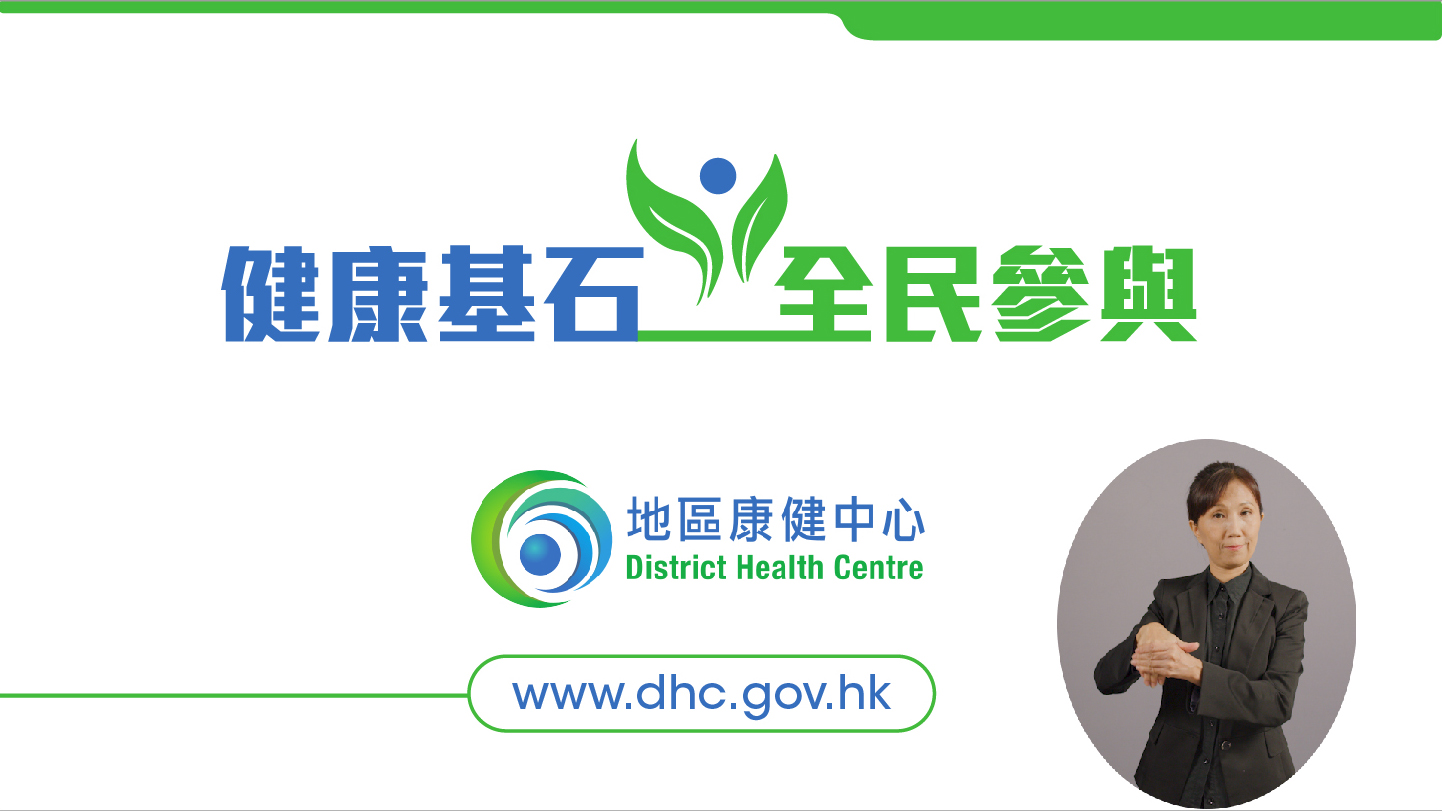 方力申:快啲嚟最近你嘅康健中心啦！
Poster(Phase 1)
Poster(Phase 2)
Radio API – Phase 1
方力申： 	你又食梅菜扣肉，重有咁大盤甜品，因住糖尿膽固醇啊！
糖妹：		怕咩丫，我仲後生，又咁瘦！
方力申：	健康係一生嘅功課！
		咁樣生活暗藏危機，嚟地區康健中心接受基層醫療啦！
		除左健康推廣，仲有身體檢測、同醫療諮詢。
		助你搵出慢性病風險、學識管理生活、控制身體指標！
糖妹：		去www.dhc.gov.hk了解下啦！健康基石！助你預防免於治療！
Radio API – Phase 2
糖妹： 		咁勤力做運動啊？
方力申：	梗係啦，健康係一生嘅功課！
		無論幾歲、住邊，追求健康都咁方便！
		依家18區都有地區康健中心喇！一齊去健康之旅啦！
糖妹：		中心以疾病預防為主，提供個人化健康支援！
		為地區提供健康知識！
		有需要會轉介醫生再診斷，重有跨專業團隊嘅健康支援！
方力申：	去www.dhc.gov.hk了解下啦！健康基石！全民參與！
Thank You
Storyboard – Phase 1
6
7
4
5
3
2
1
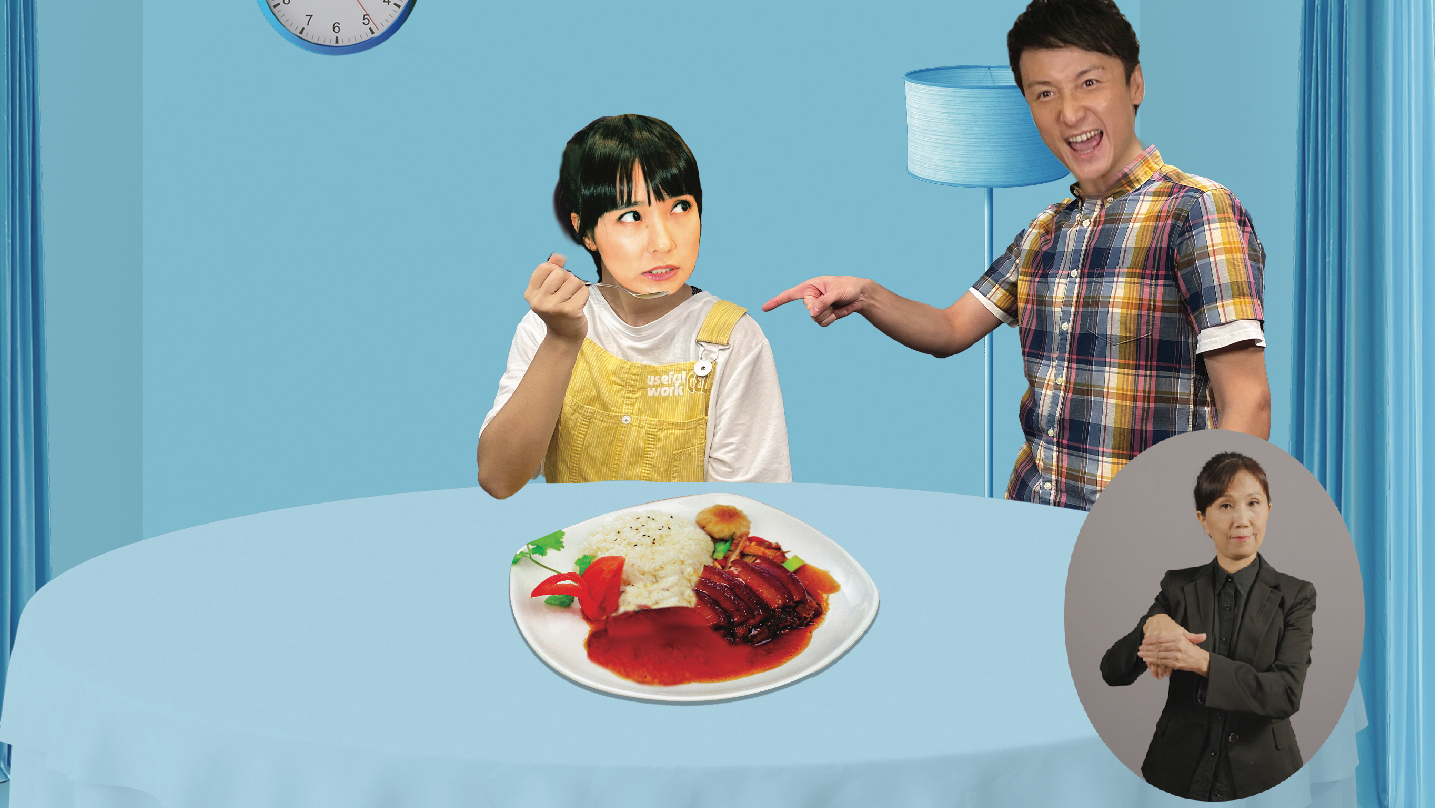 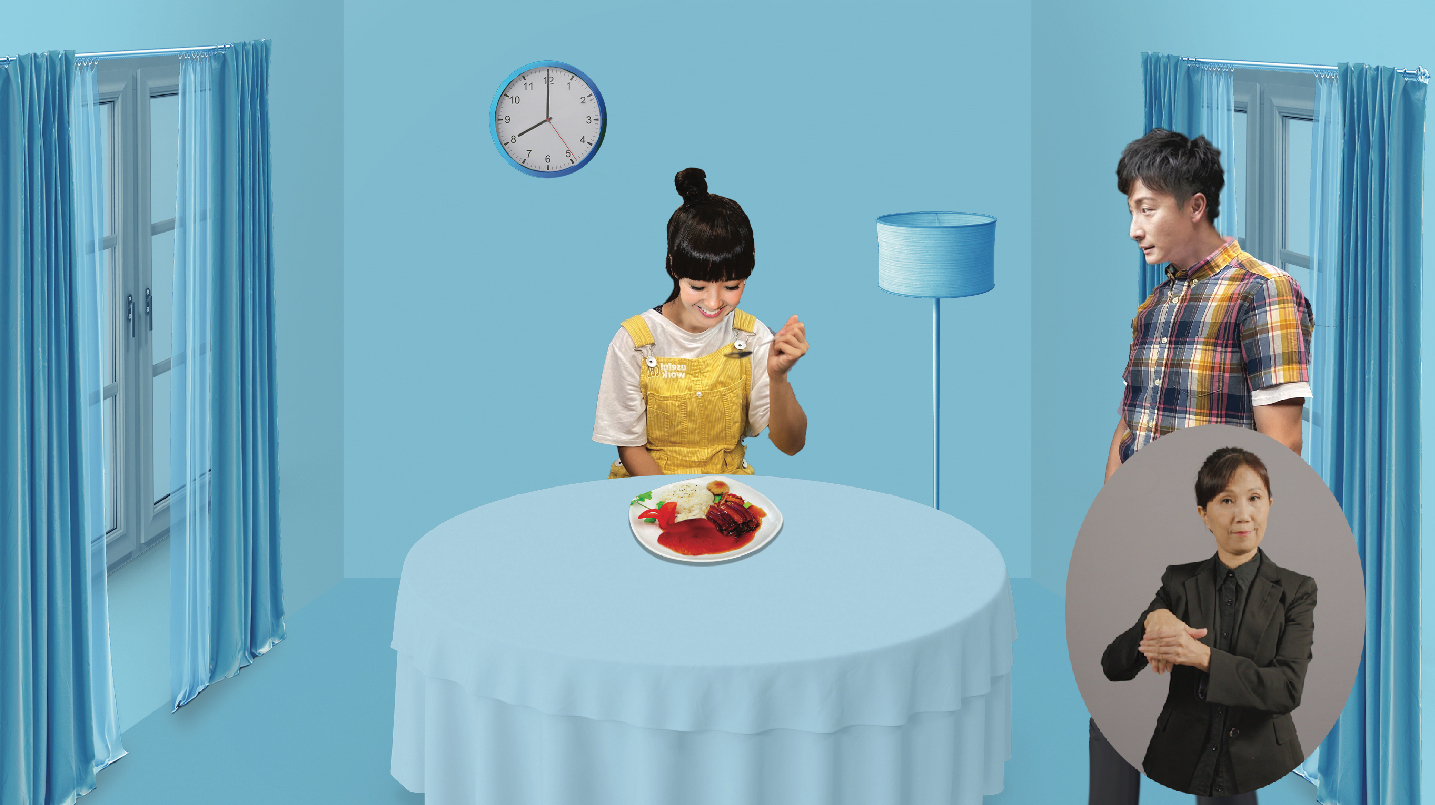 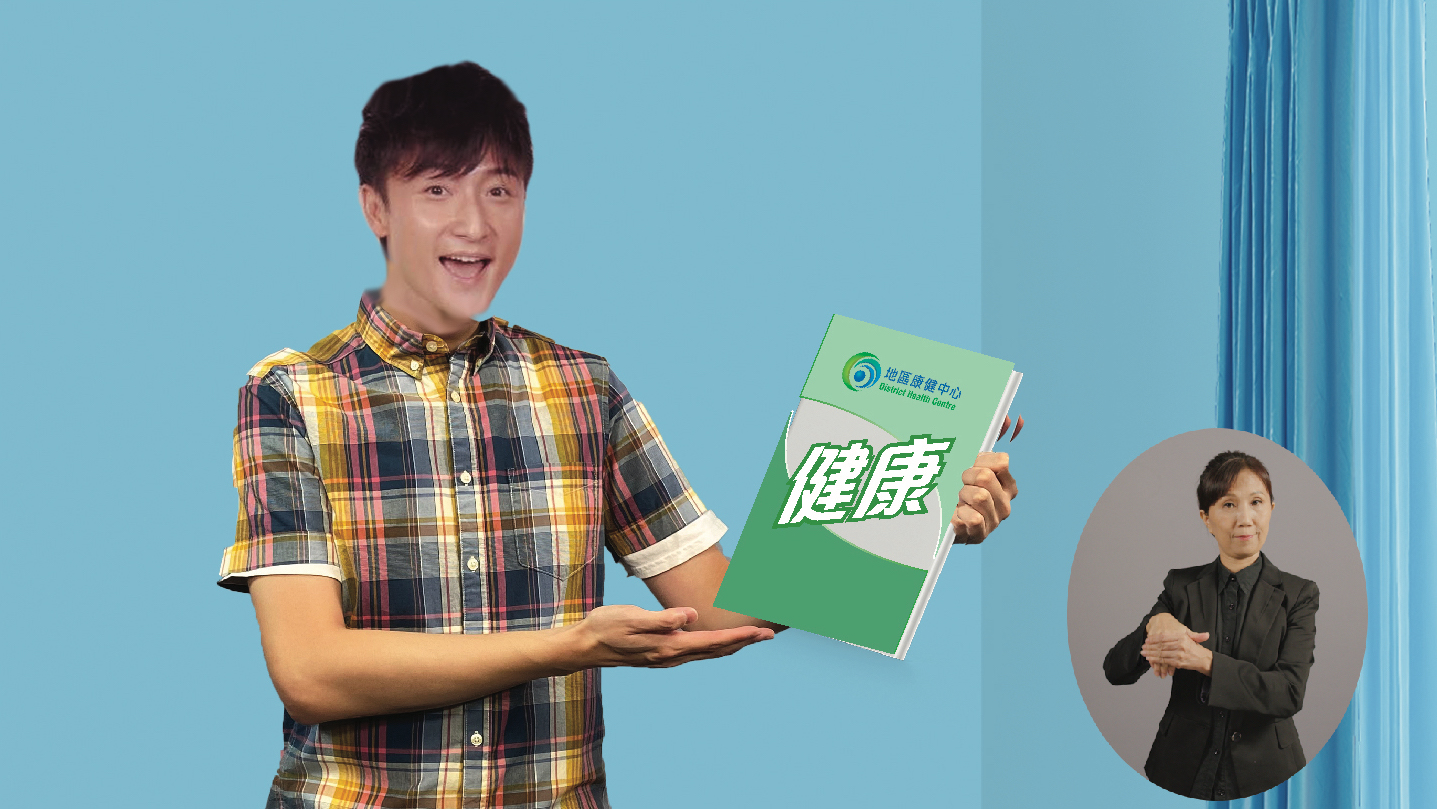 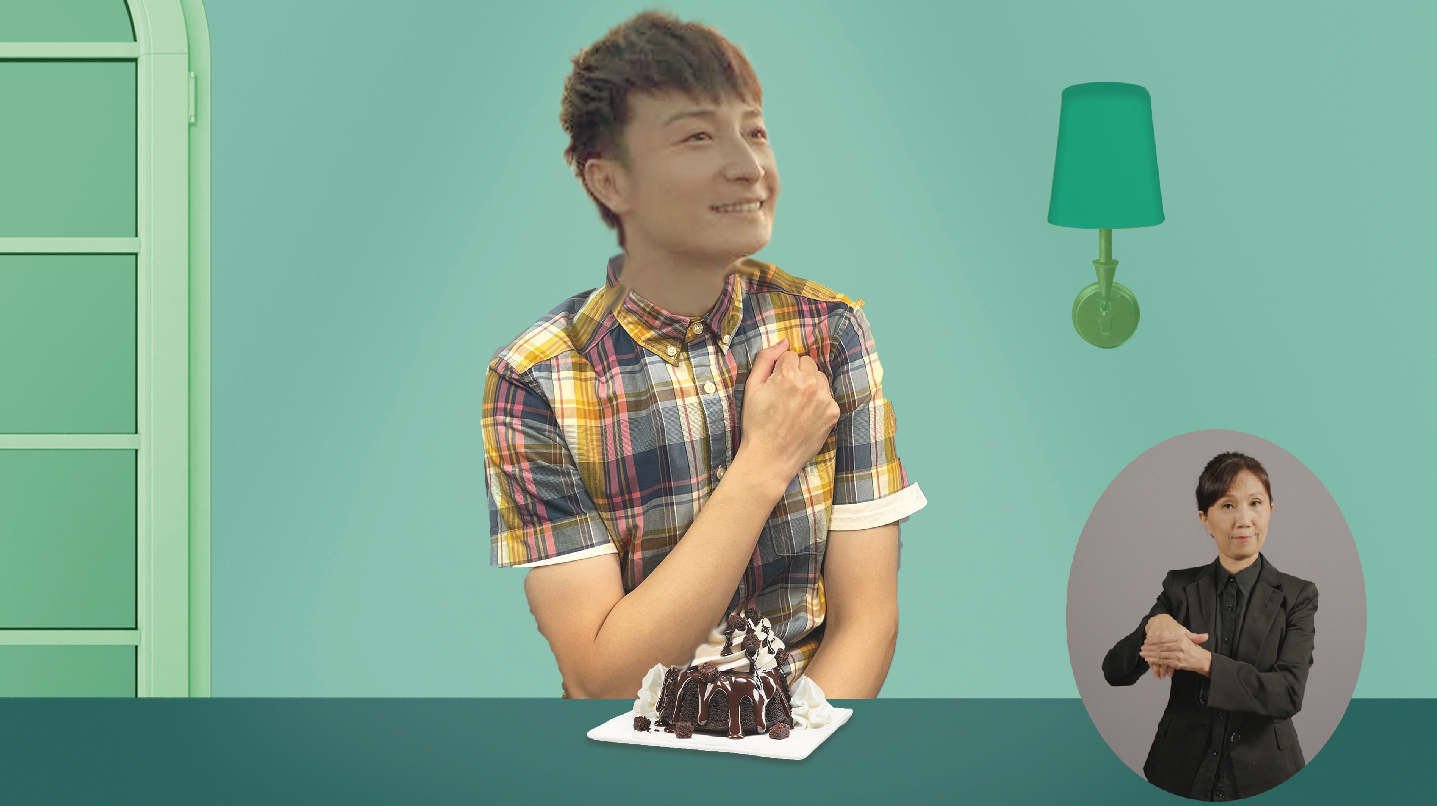 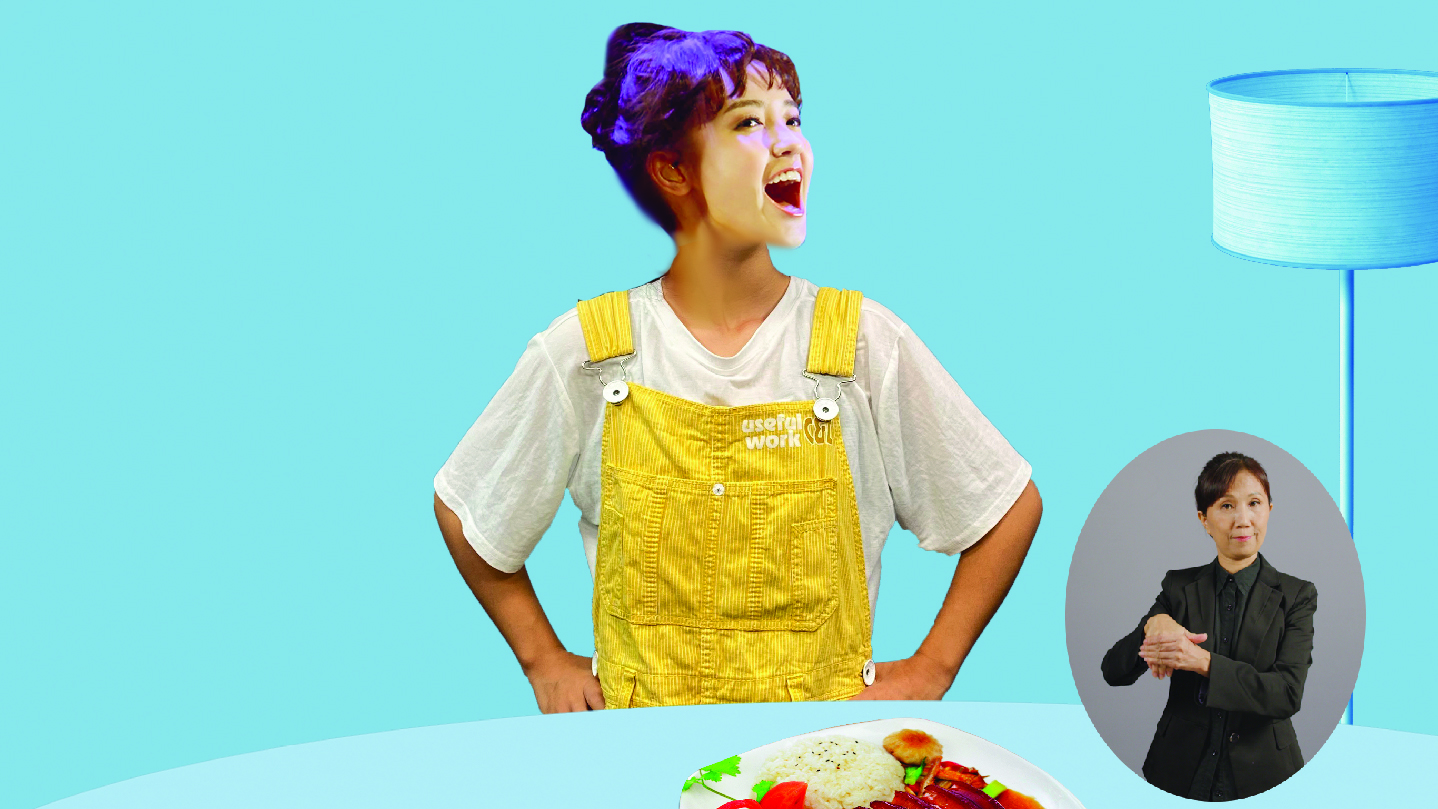 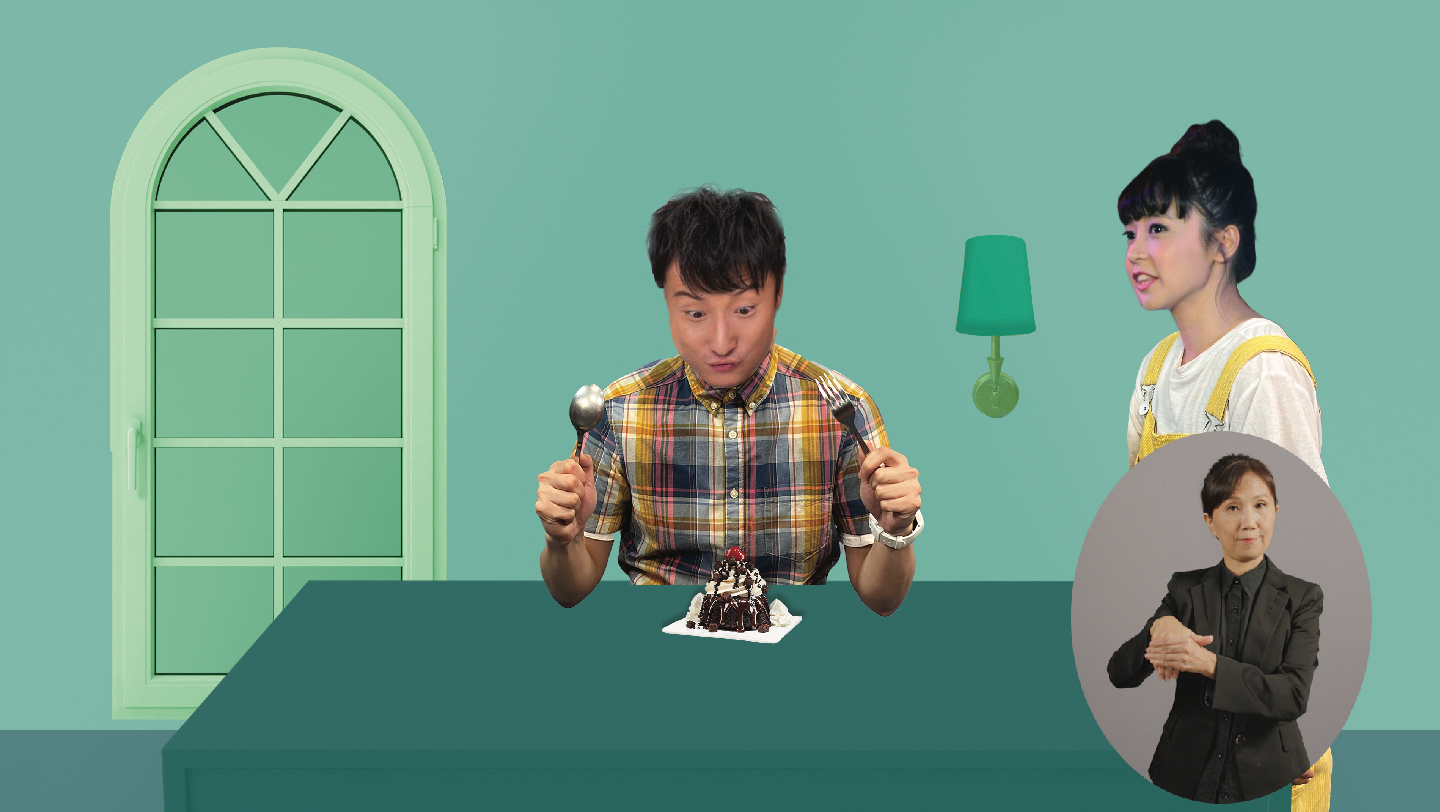 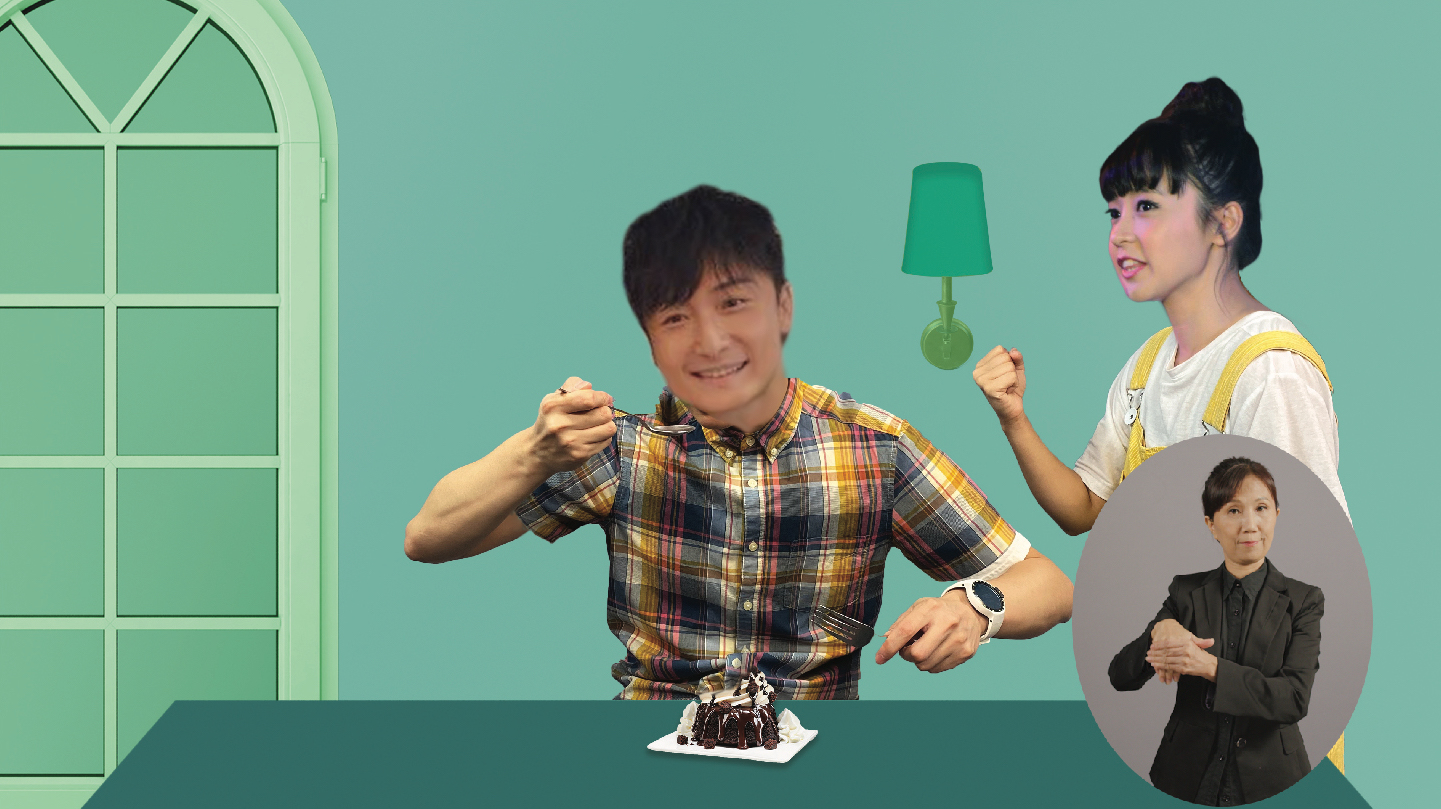 9
8
11
14
12
10
13
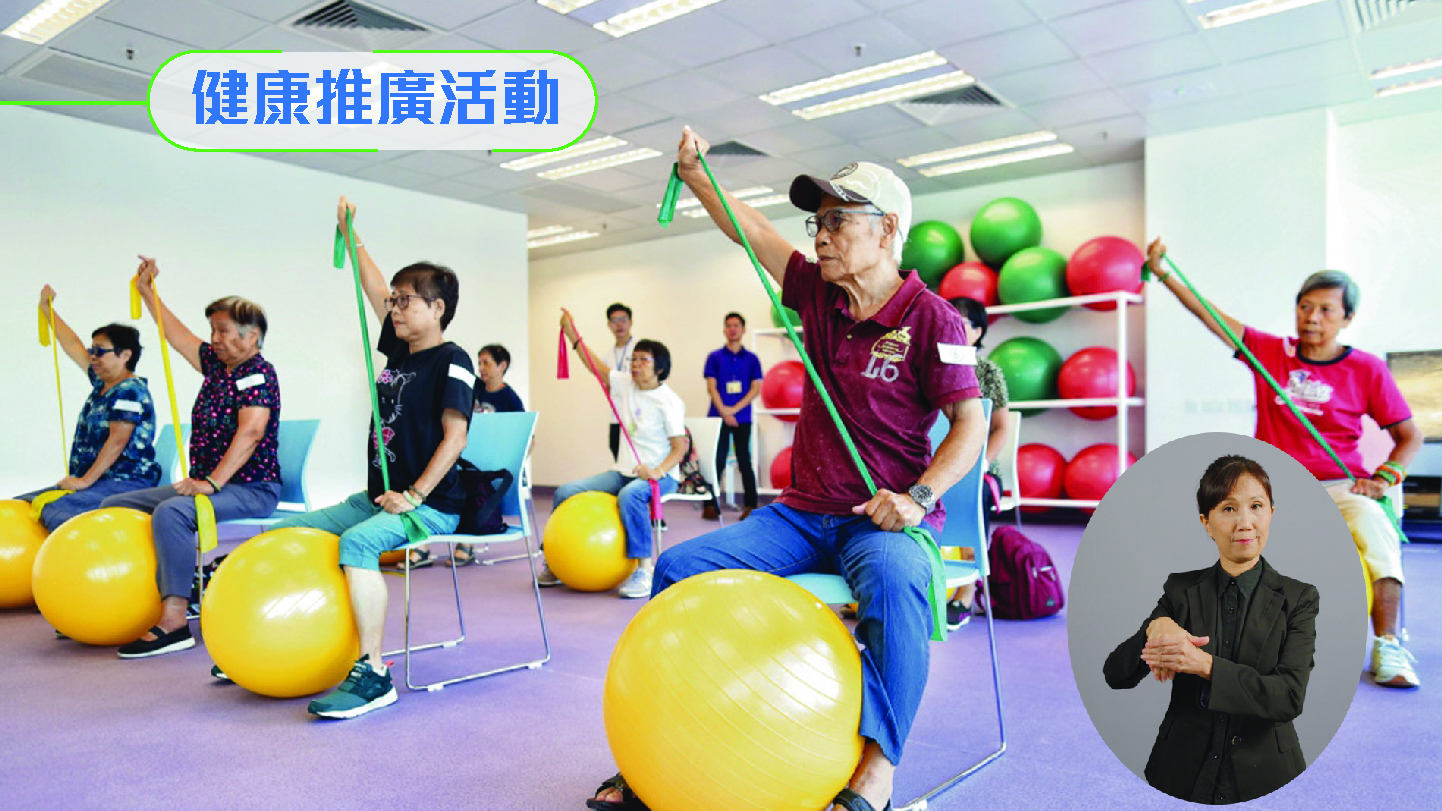 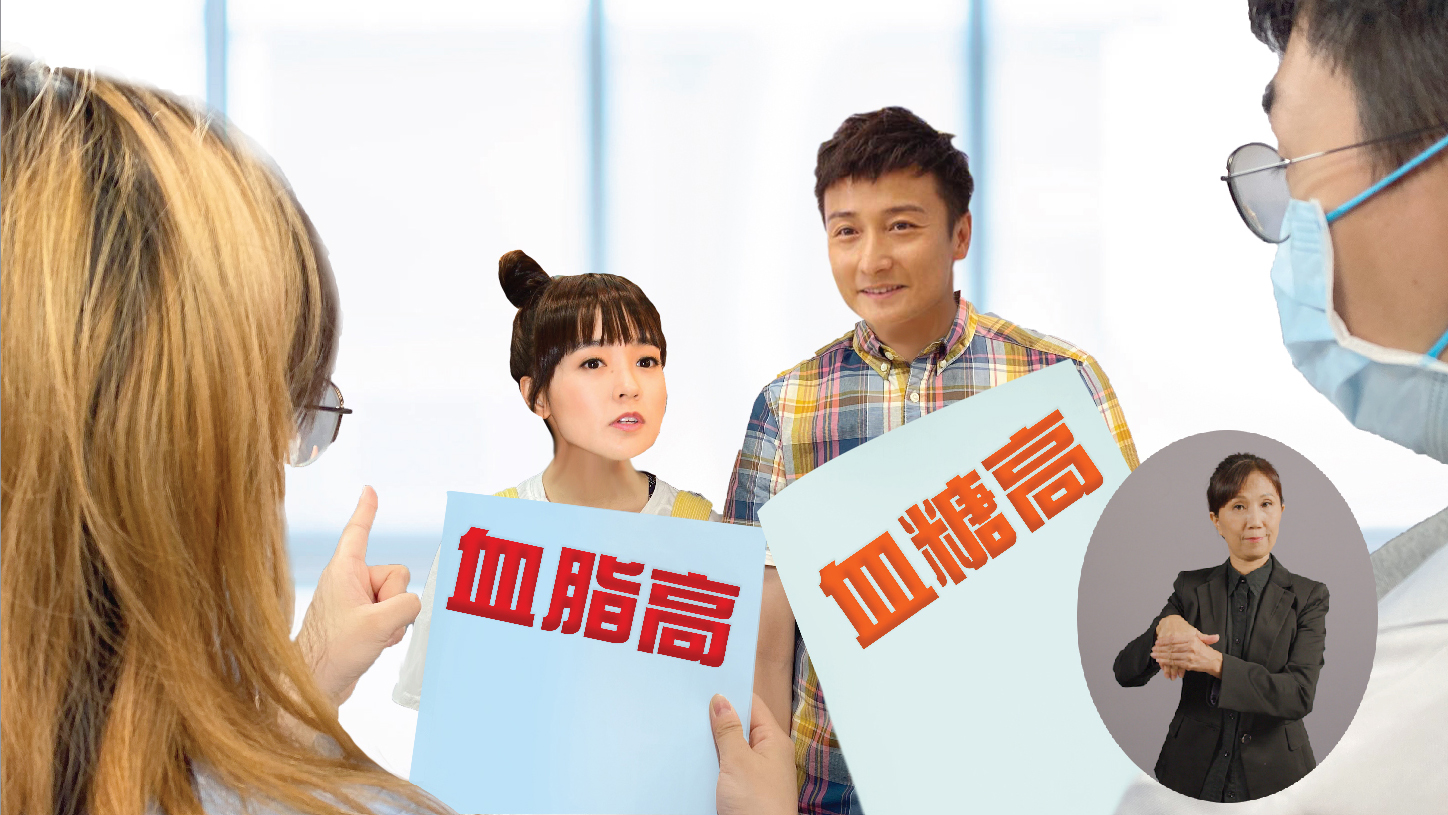 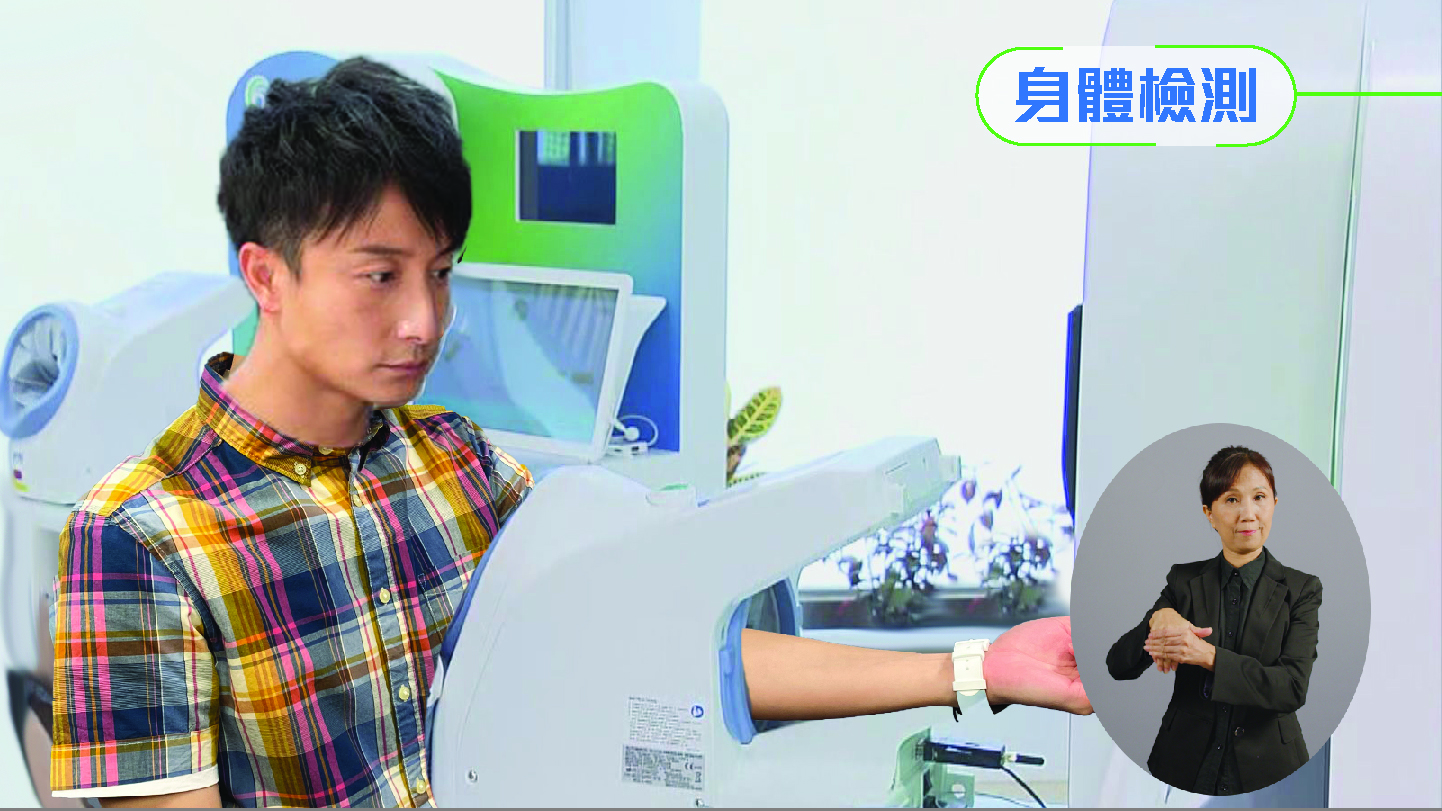 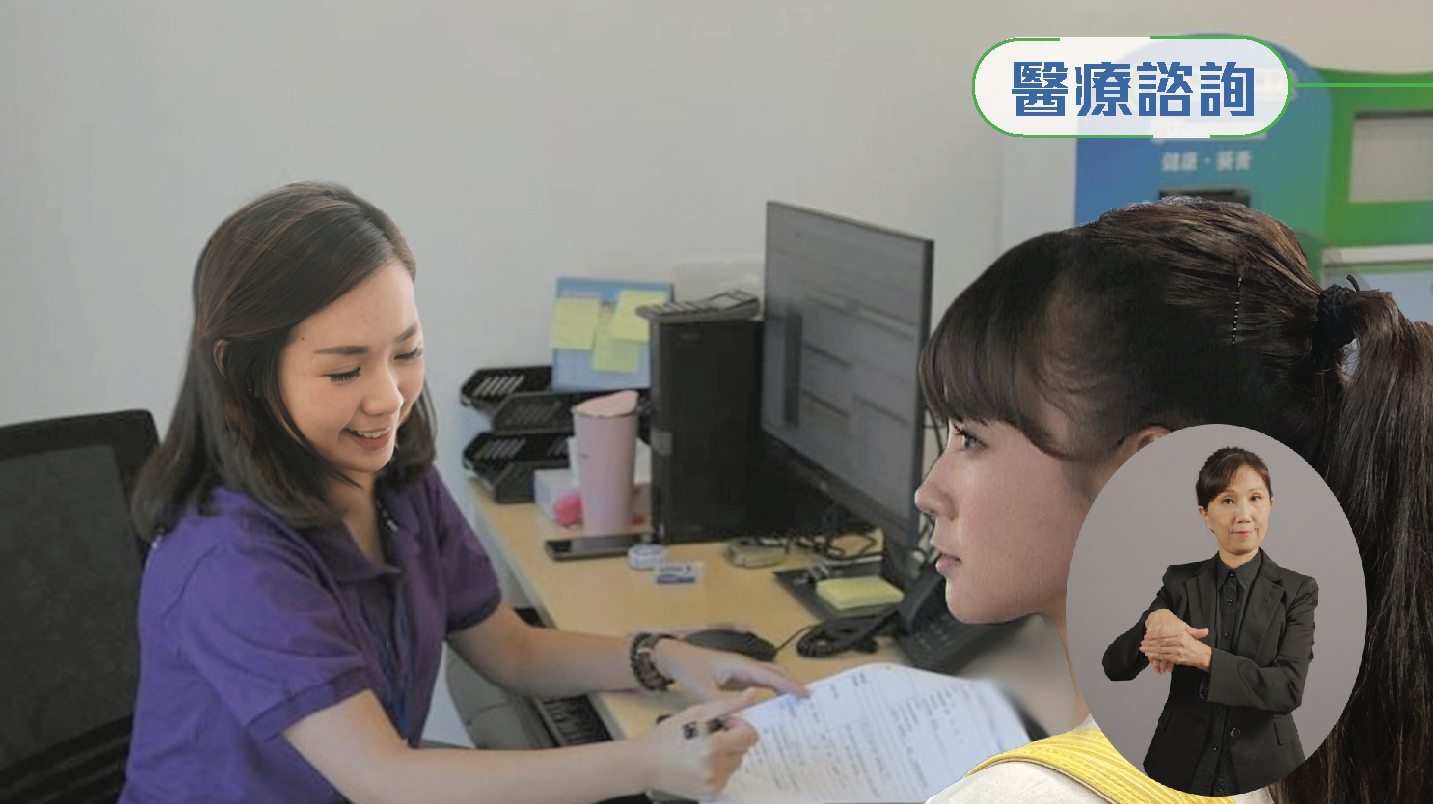 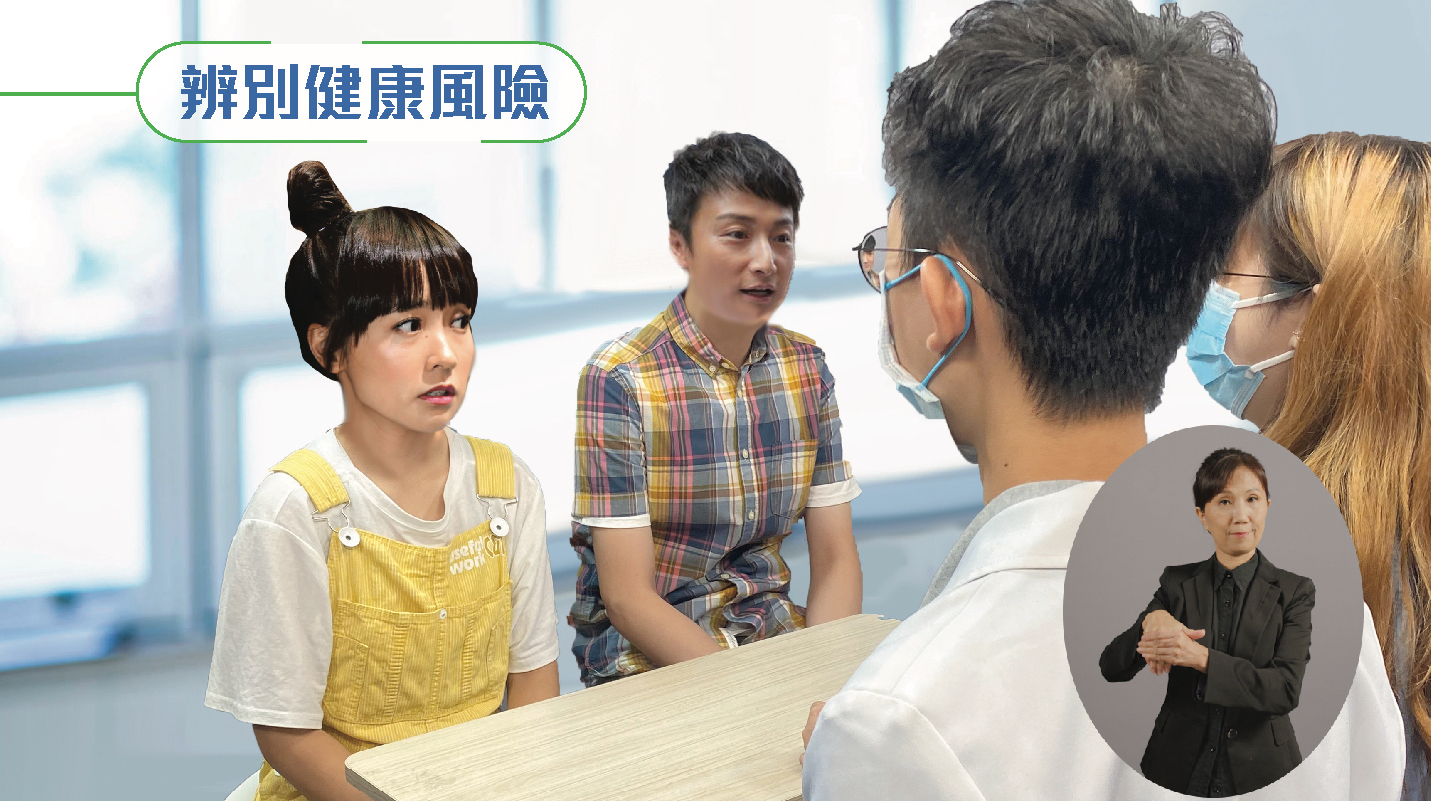 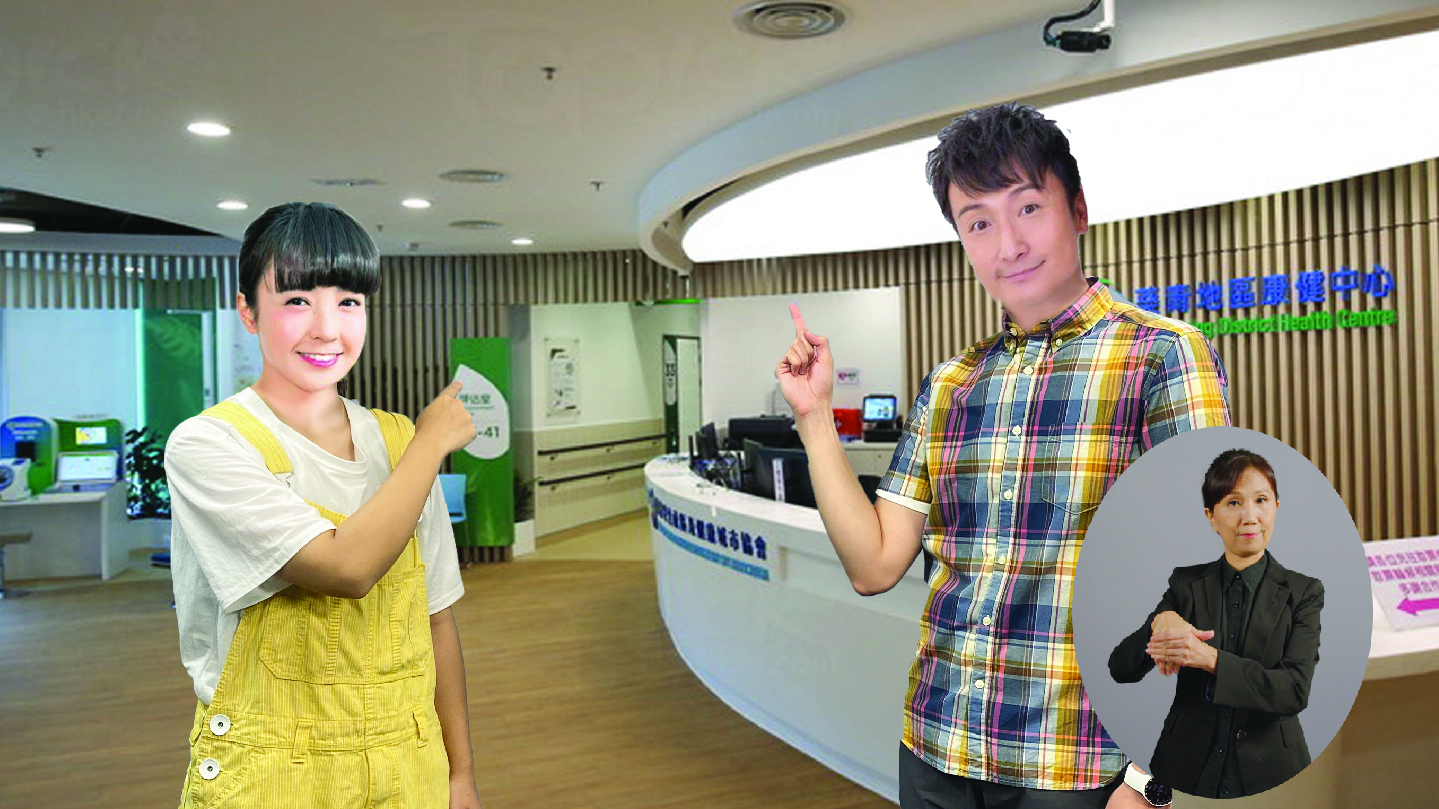 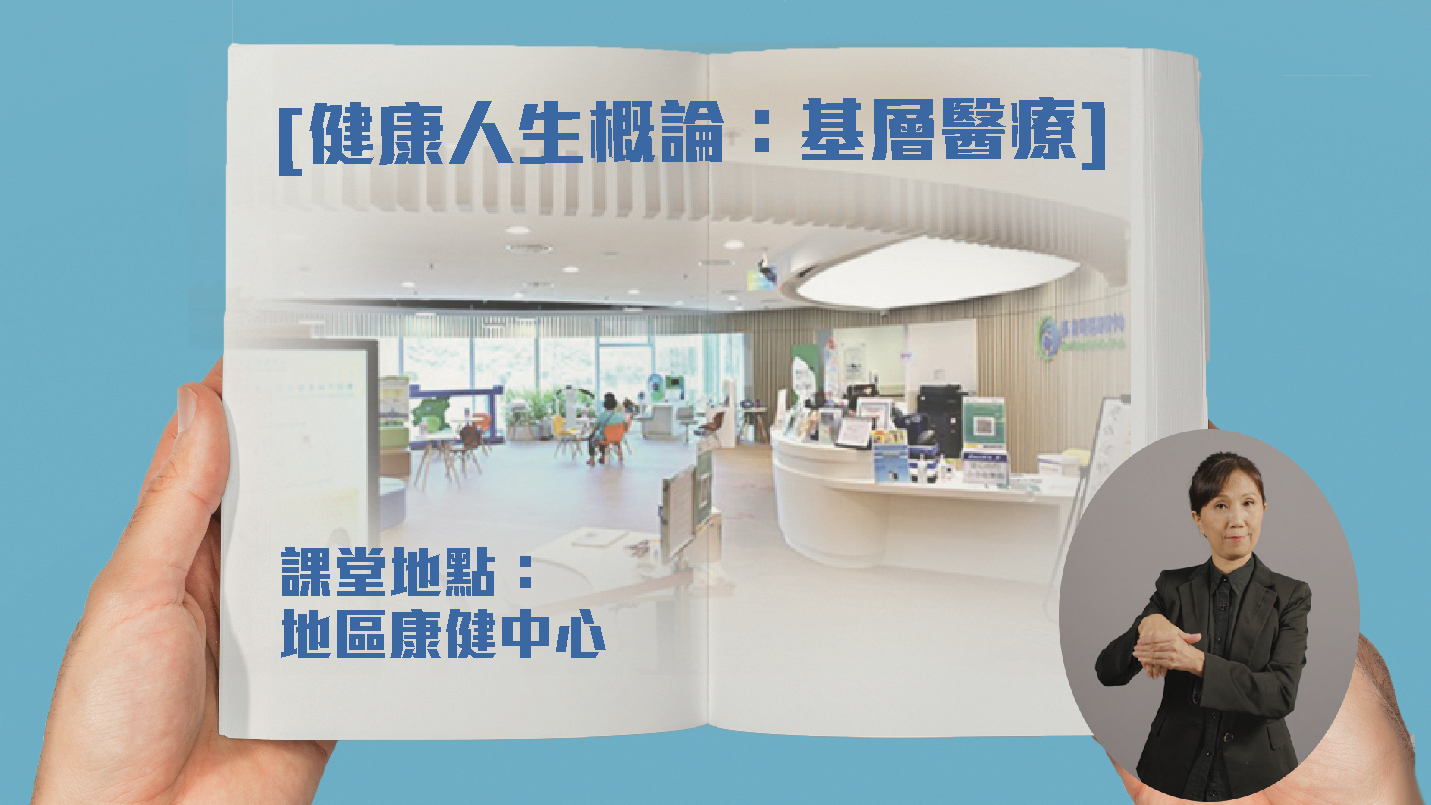 16
15
17
18
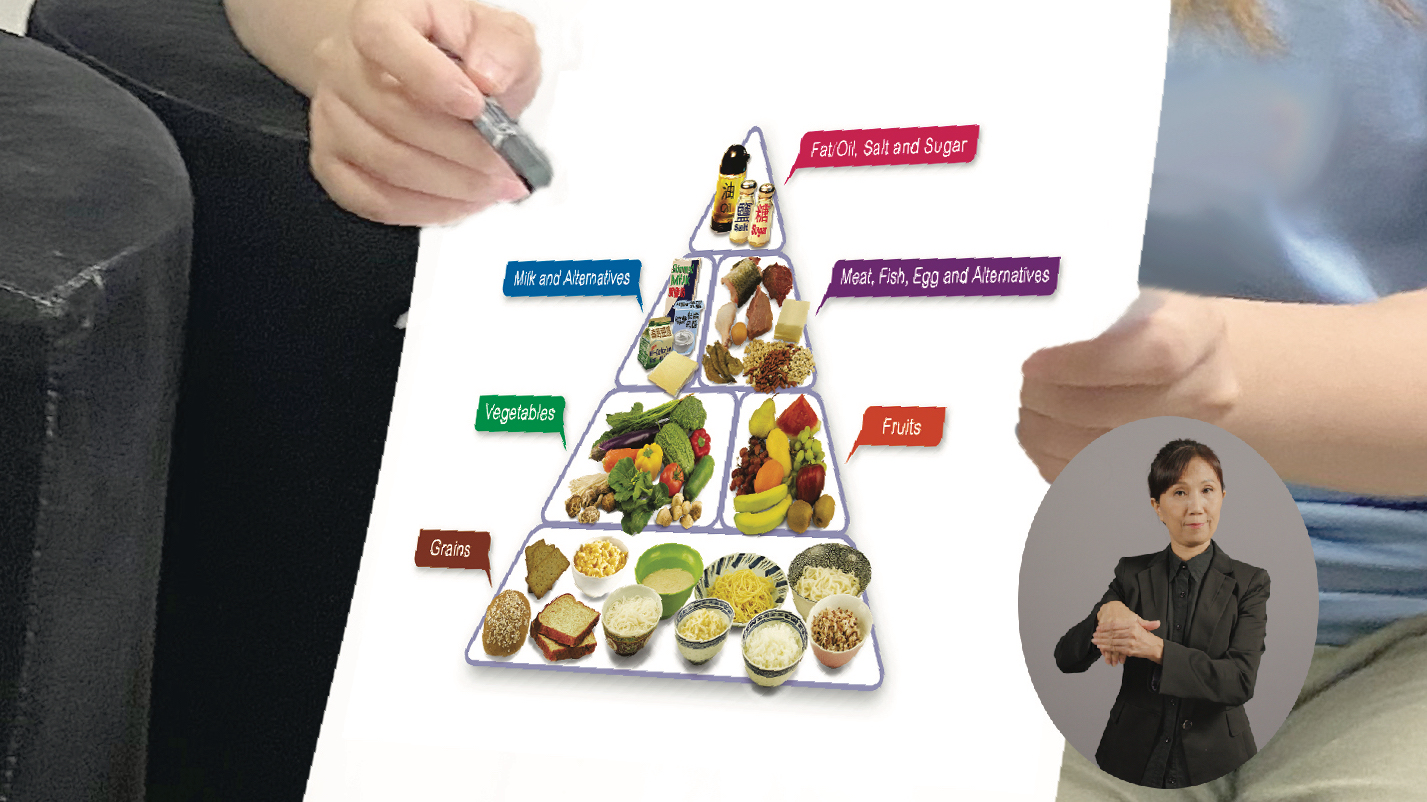 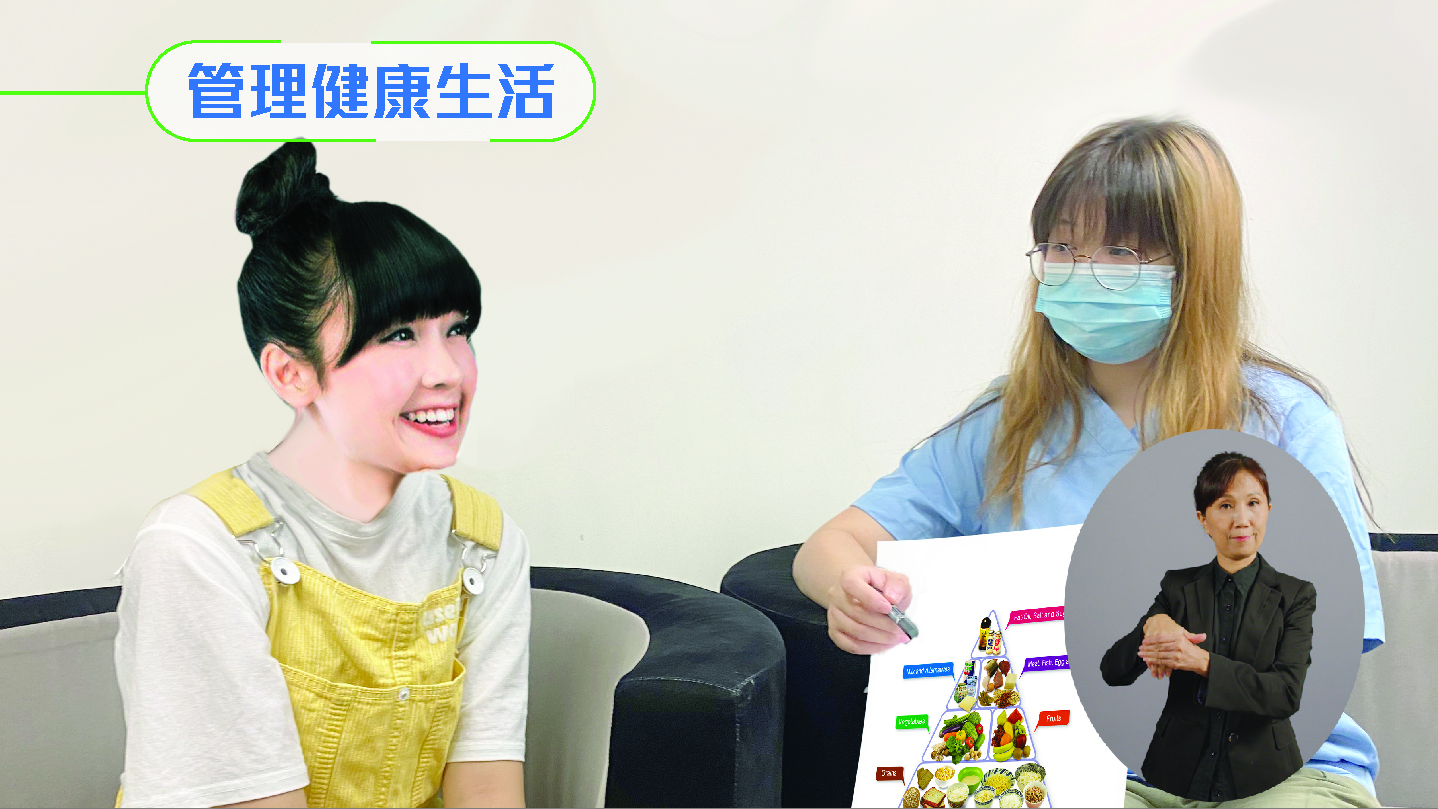 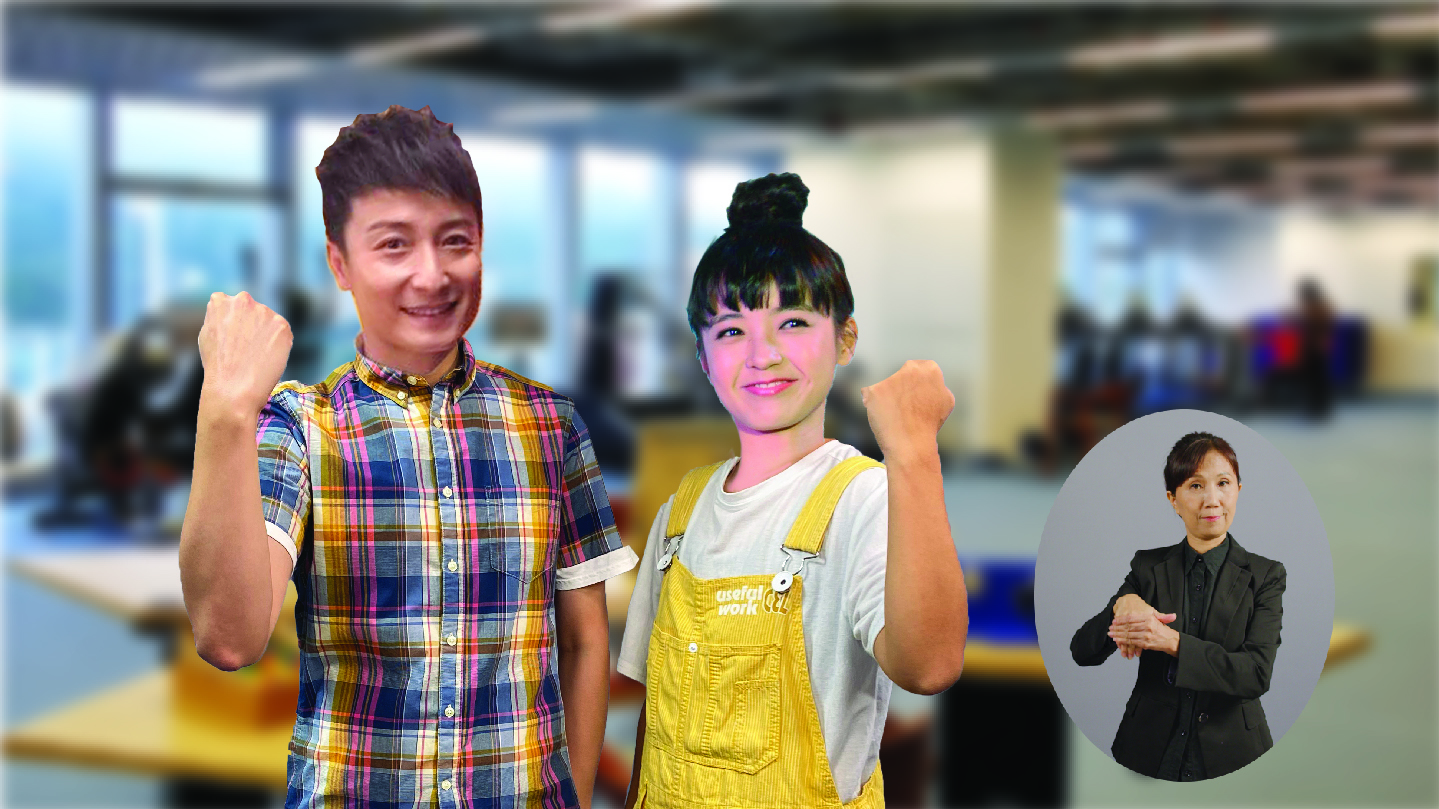 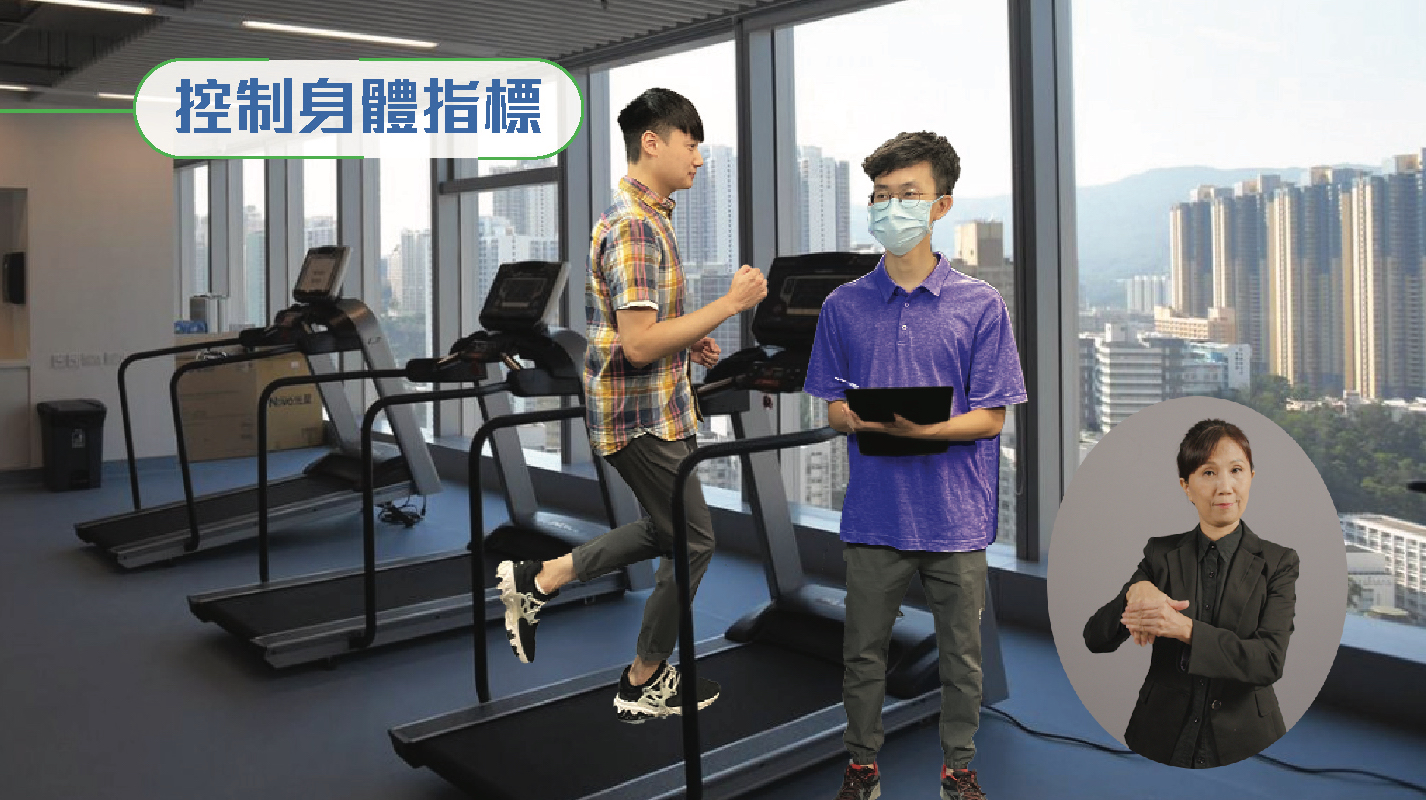 Storyboard – Phase 2
6
7
4
5
3
2
1
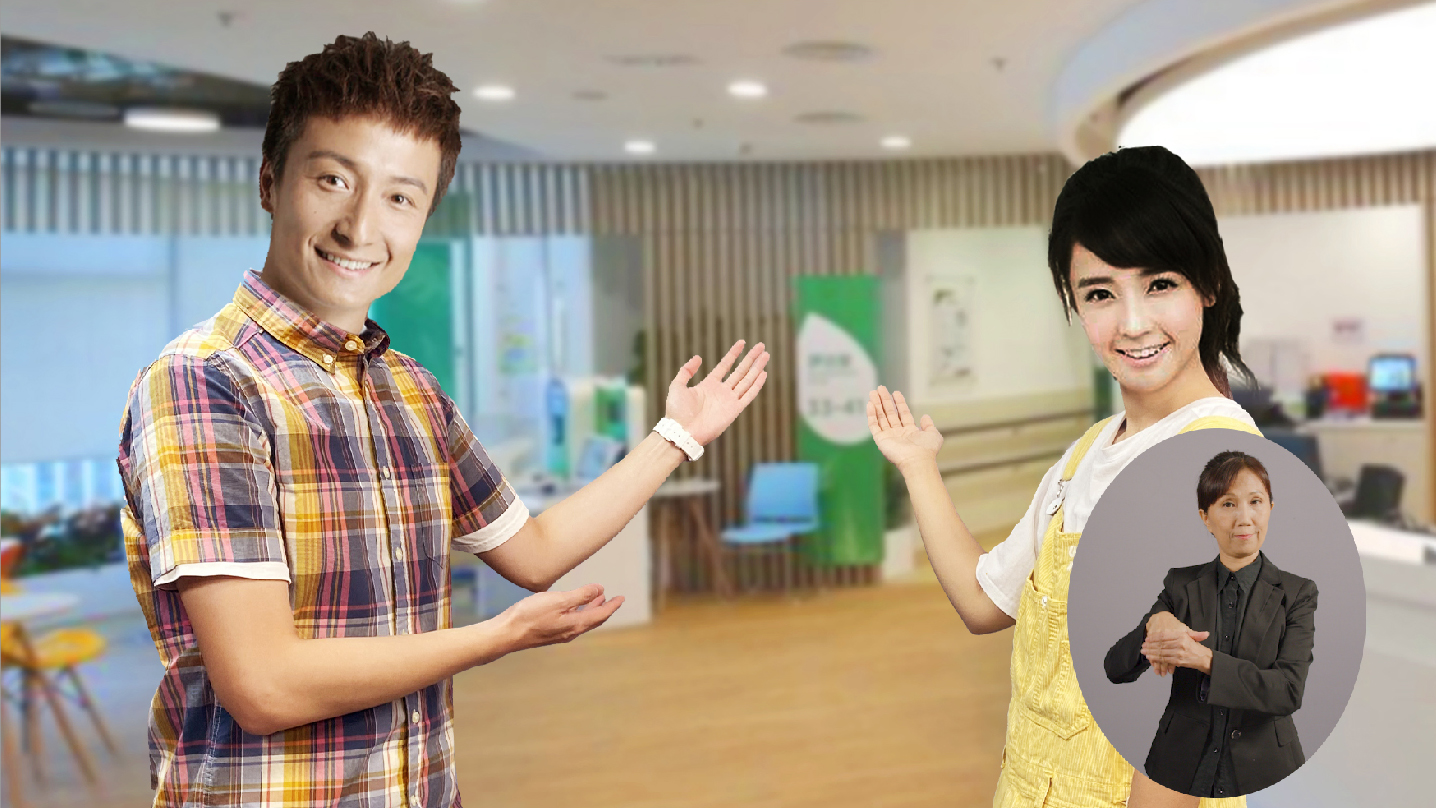 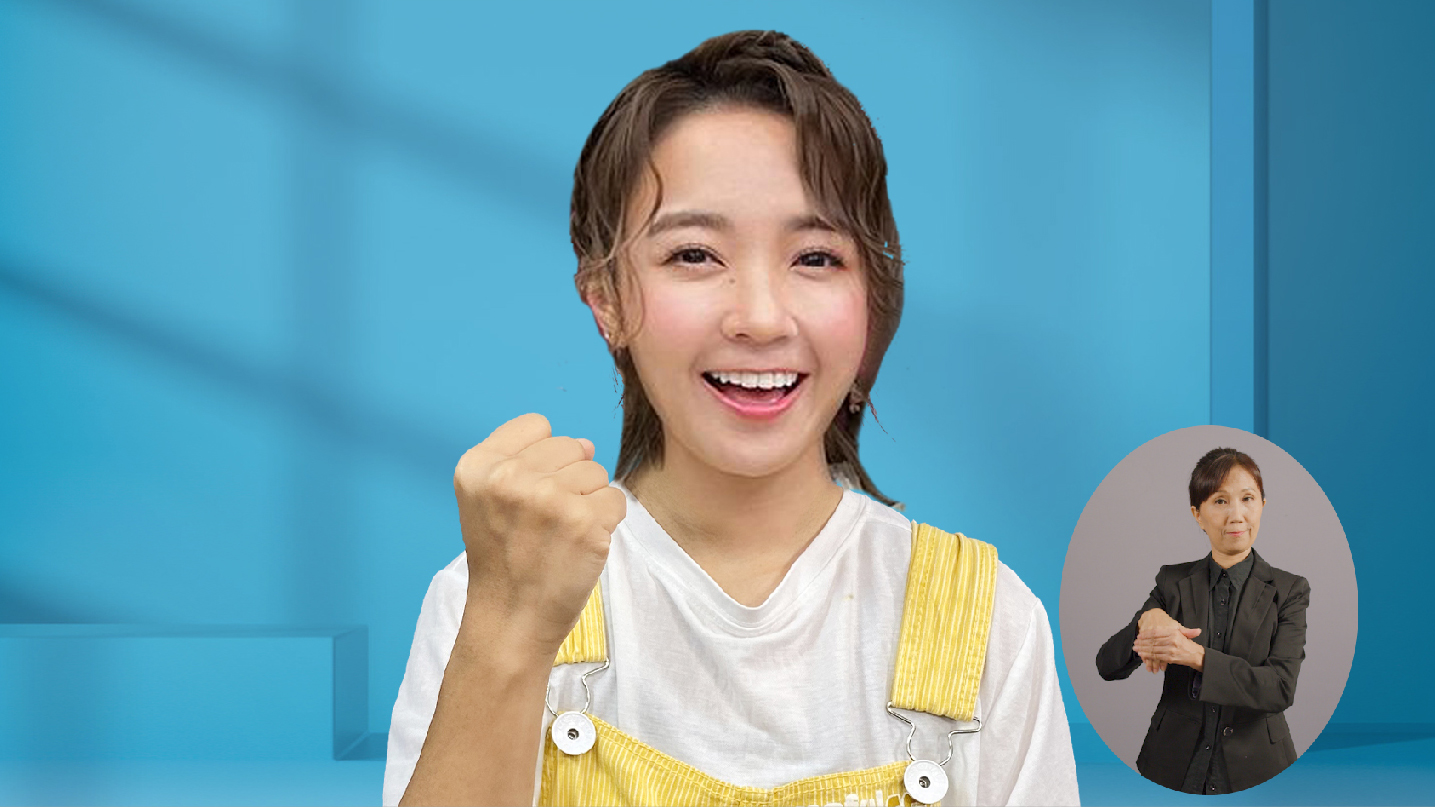 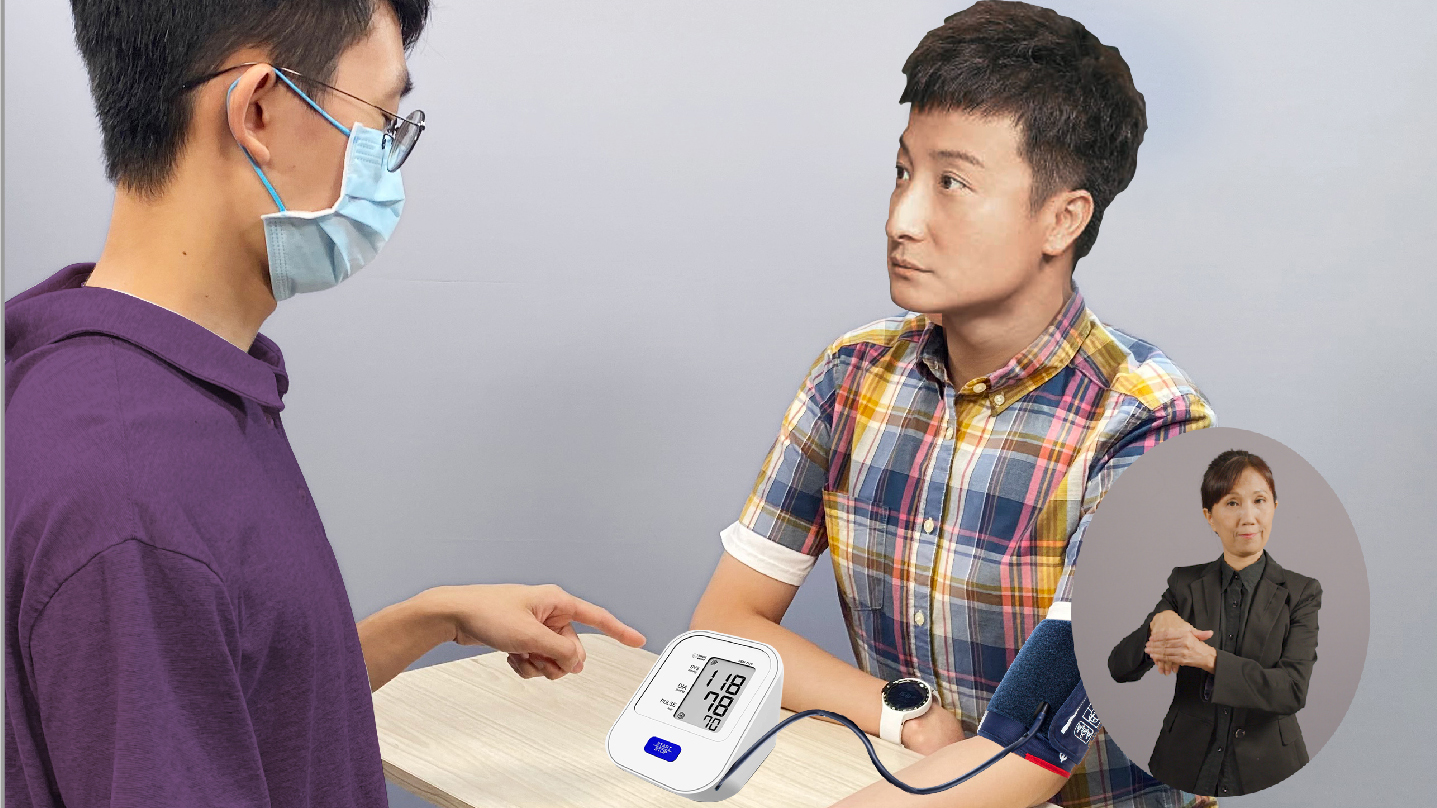 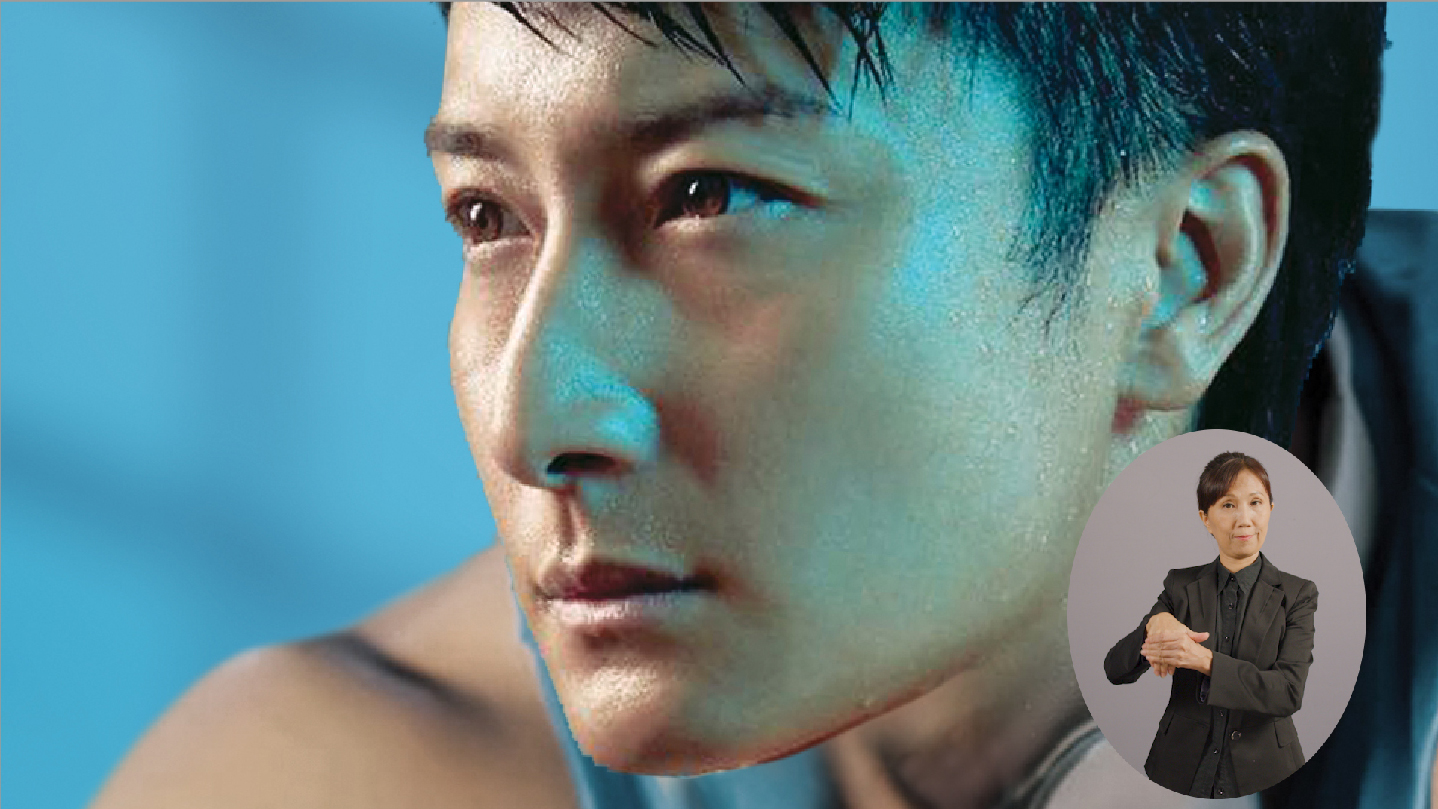 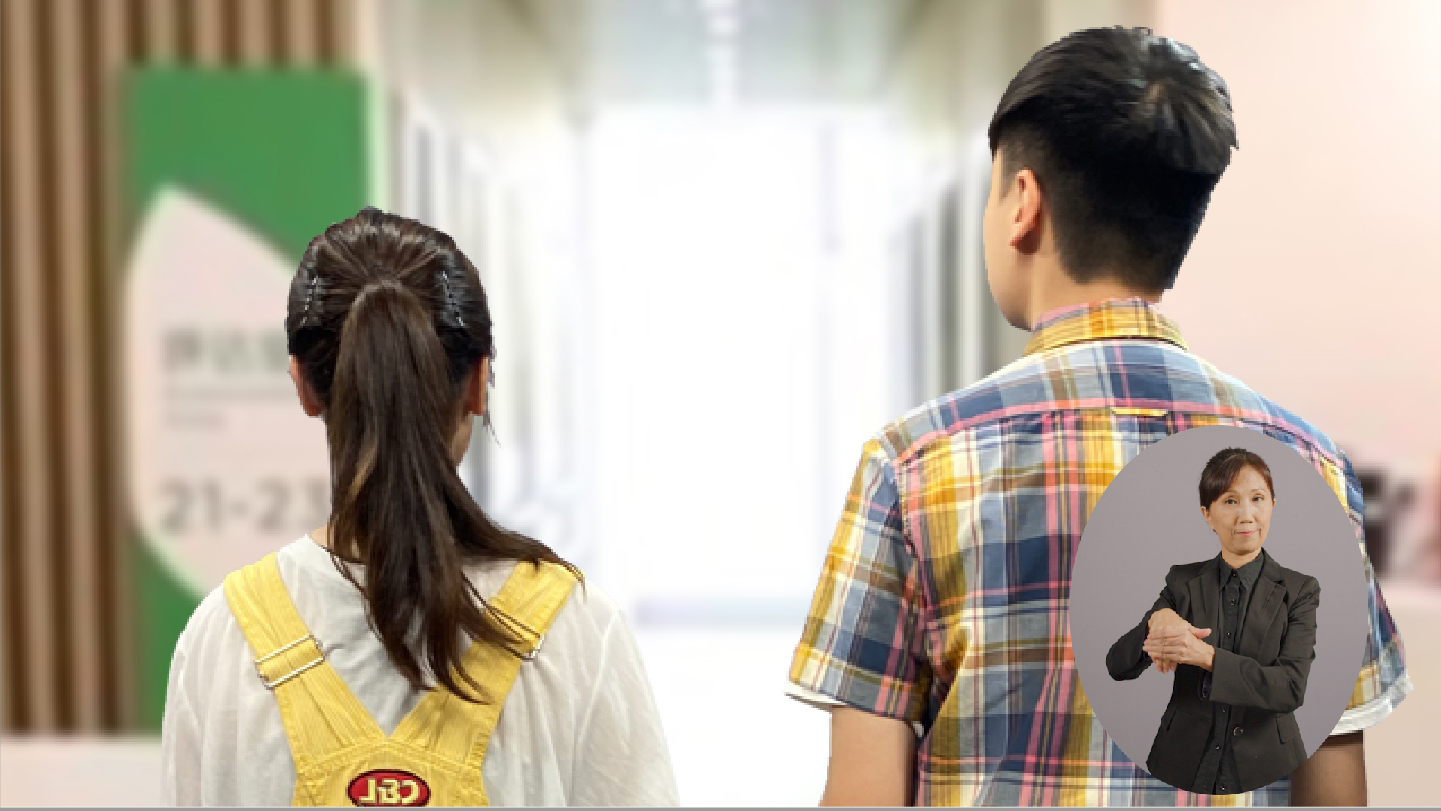 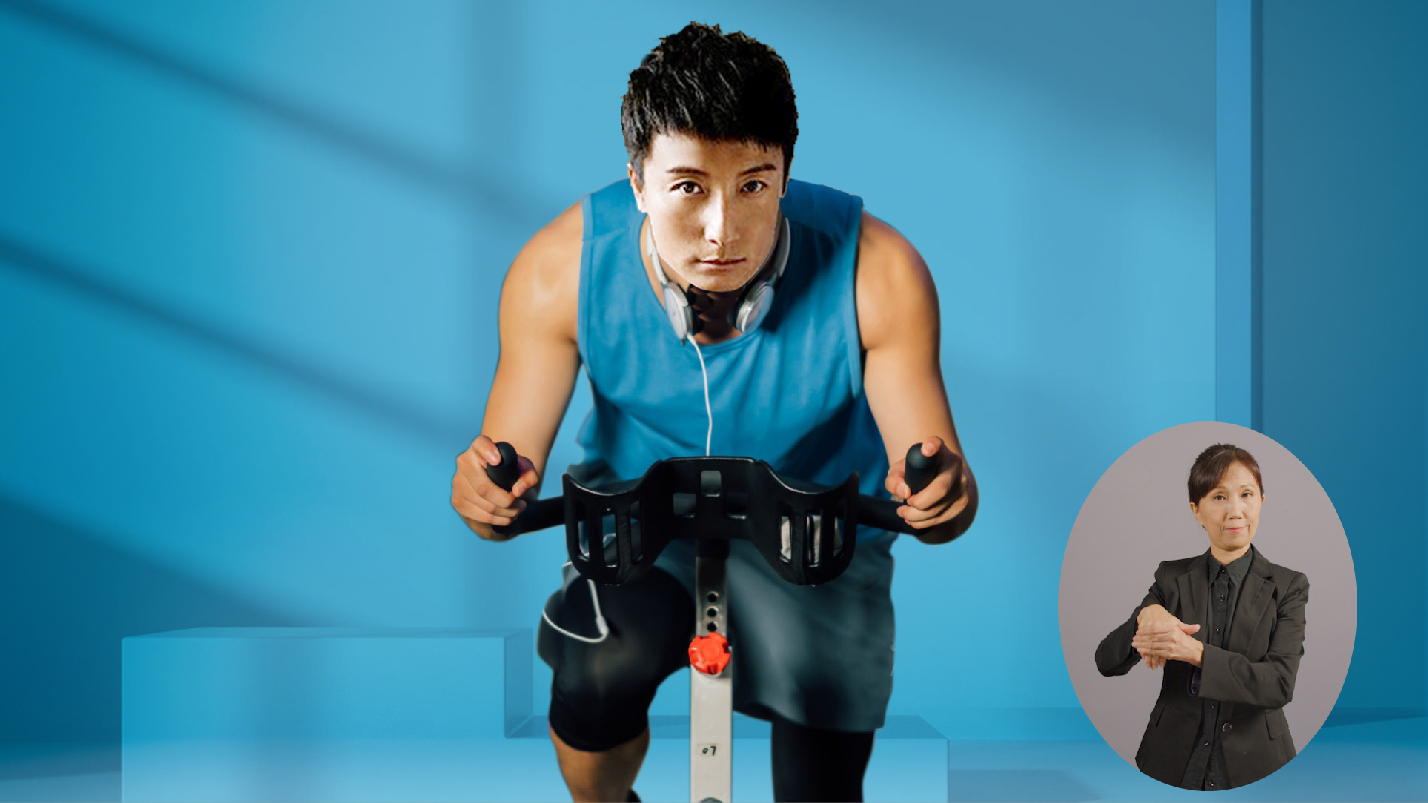 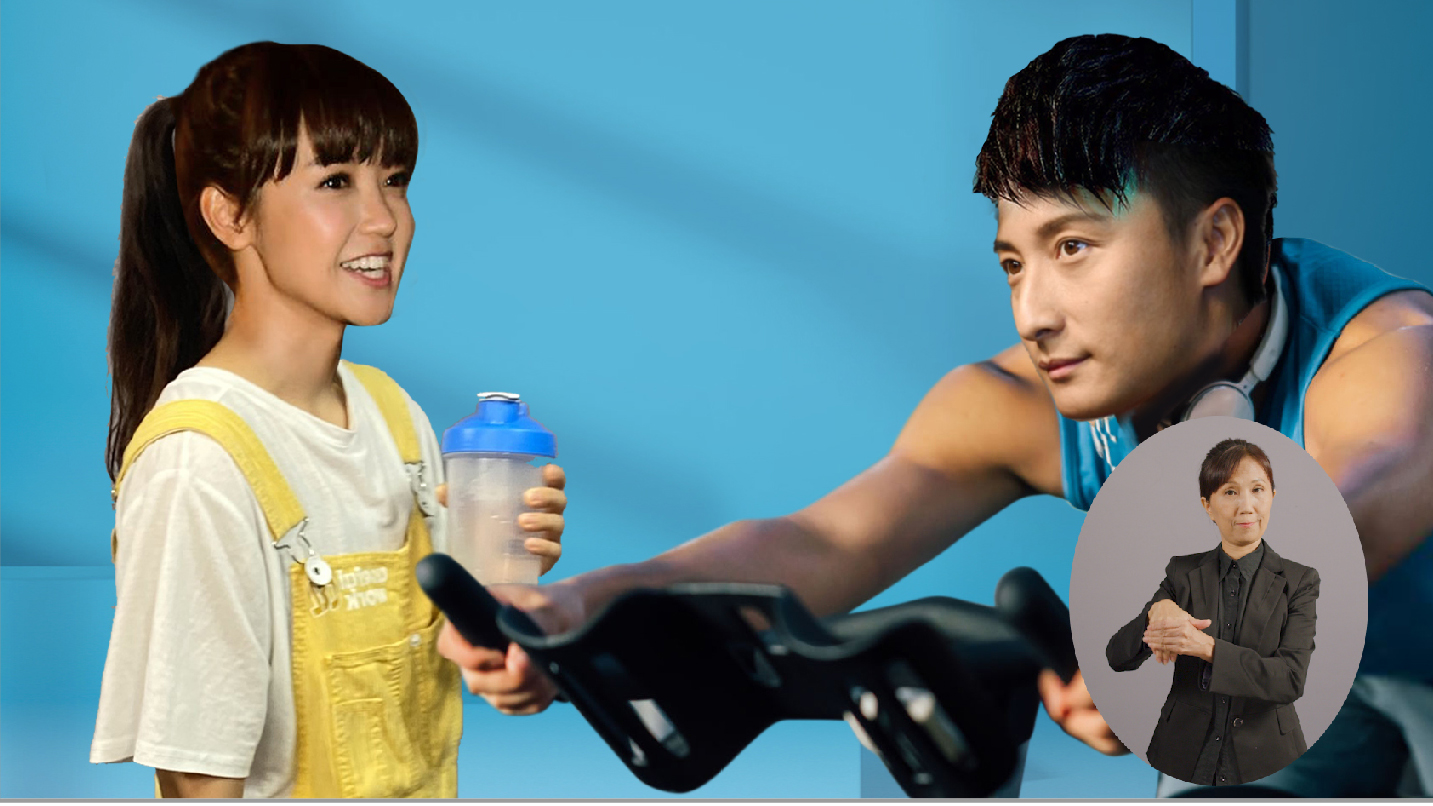 9
8
11
14
12
10
13
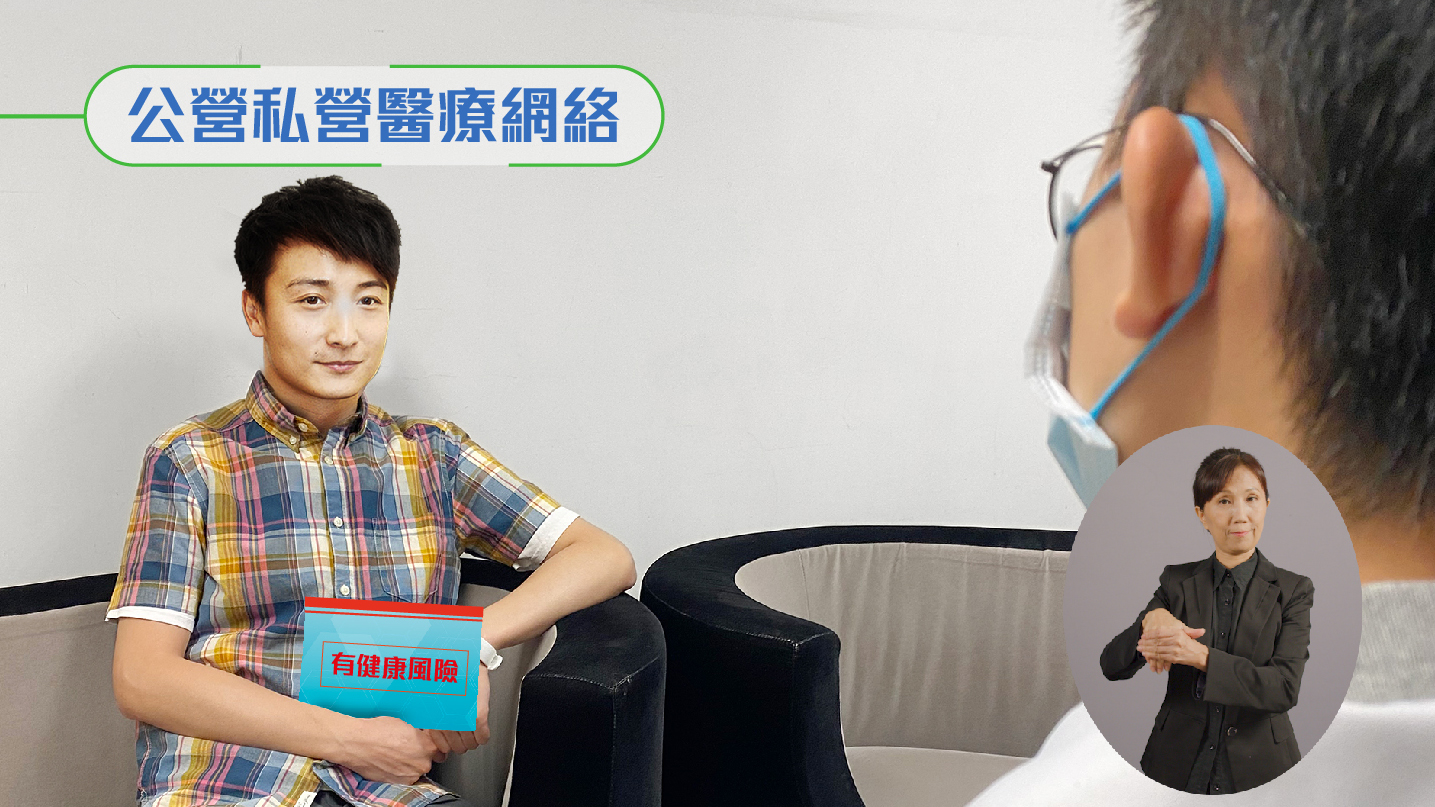 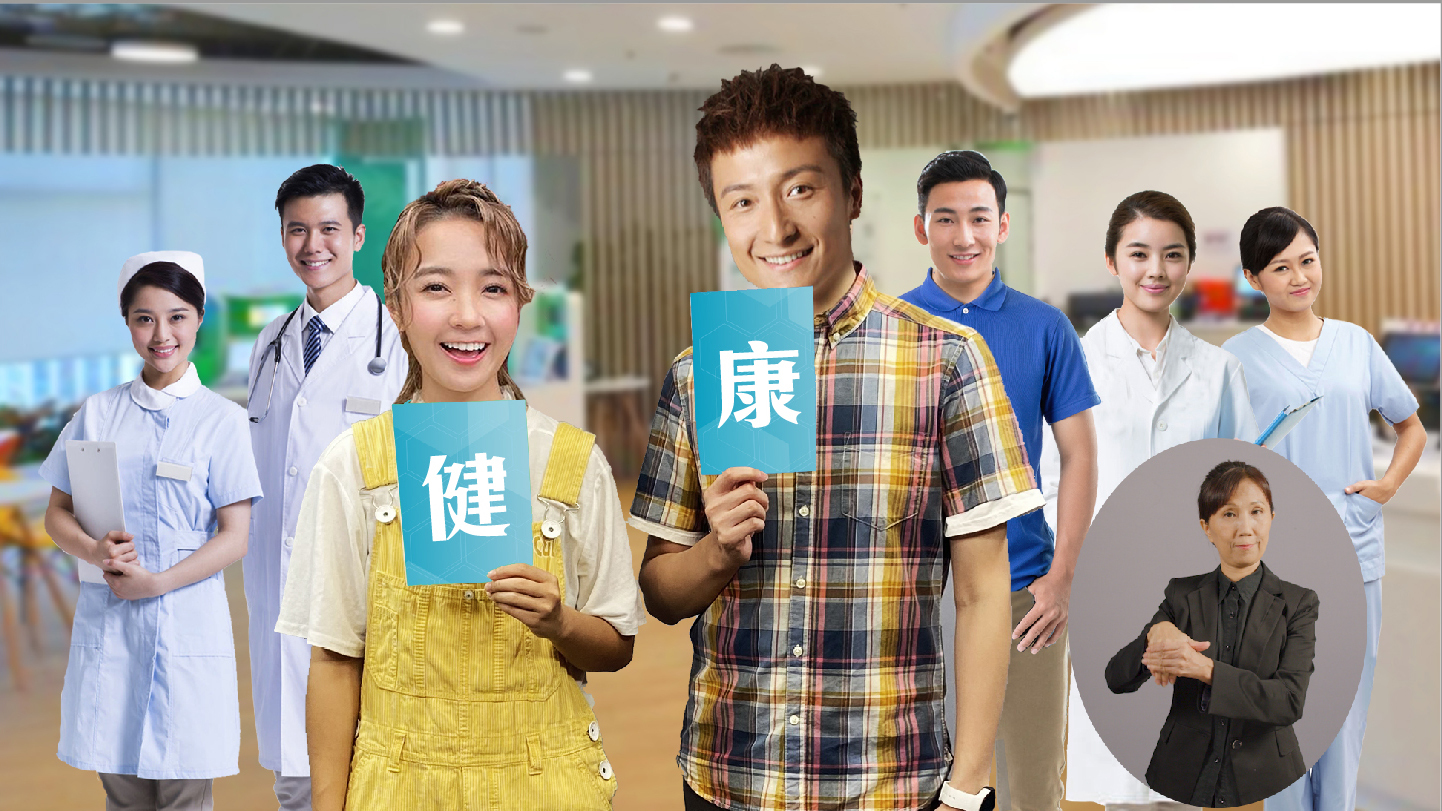 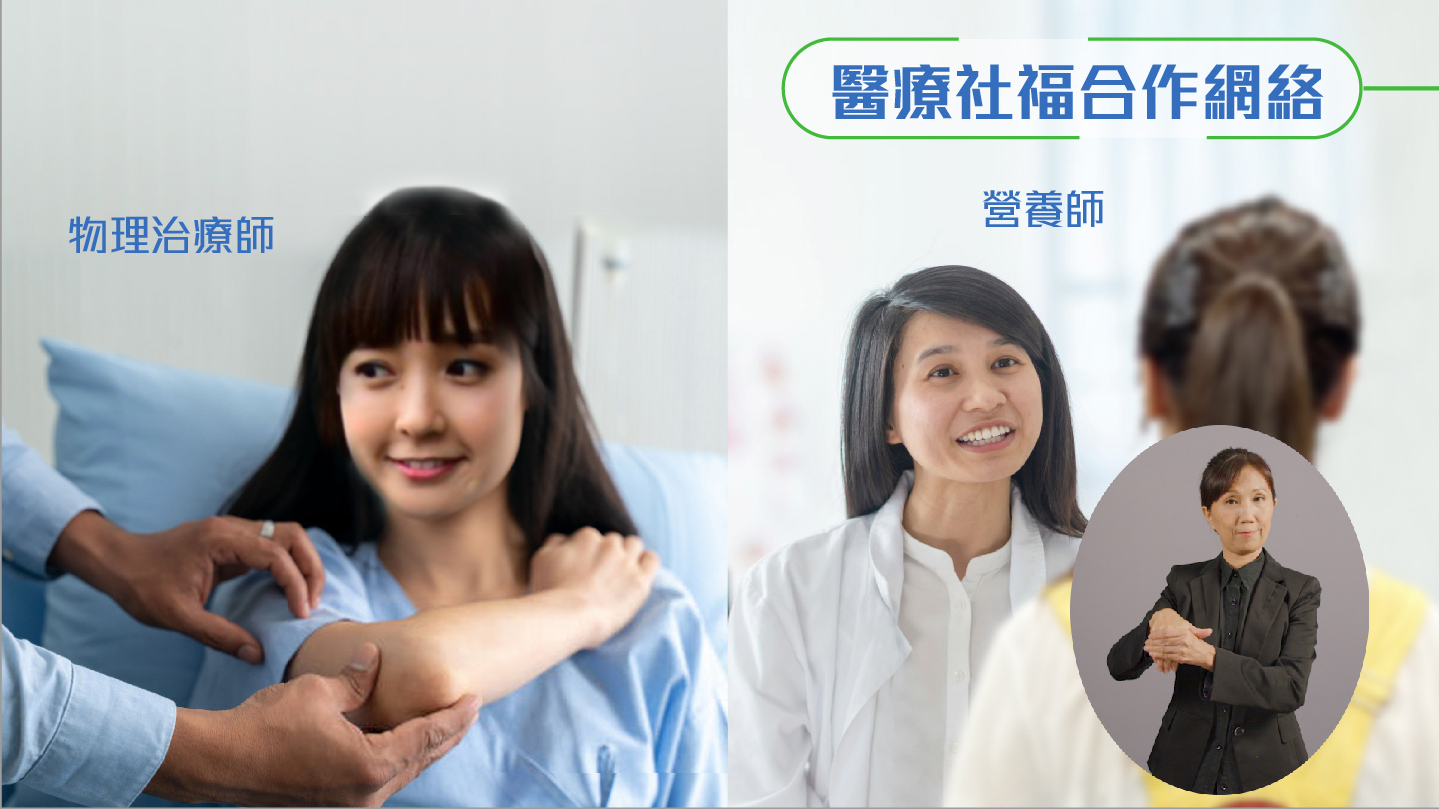 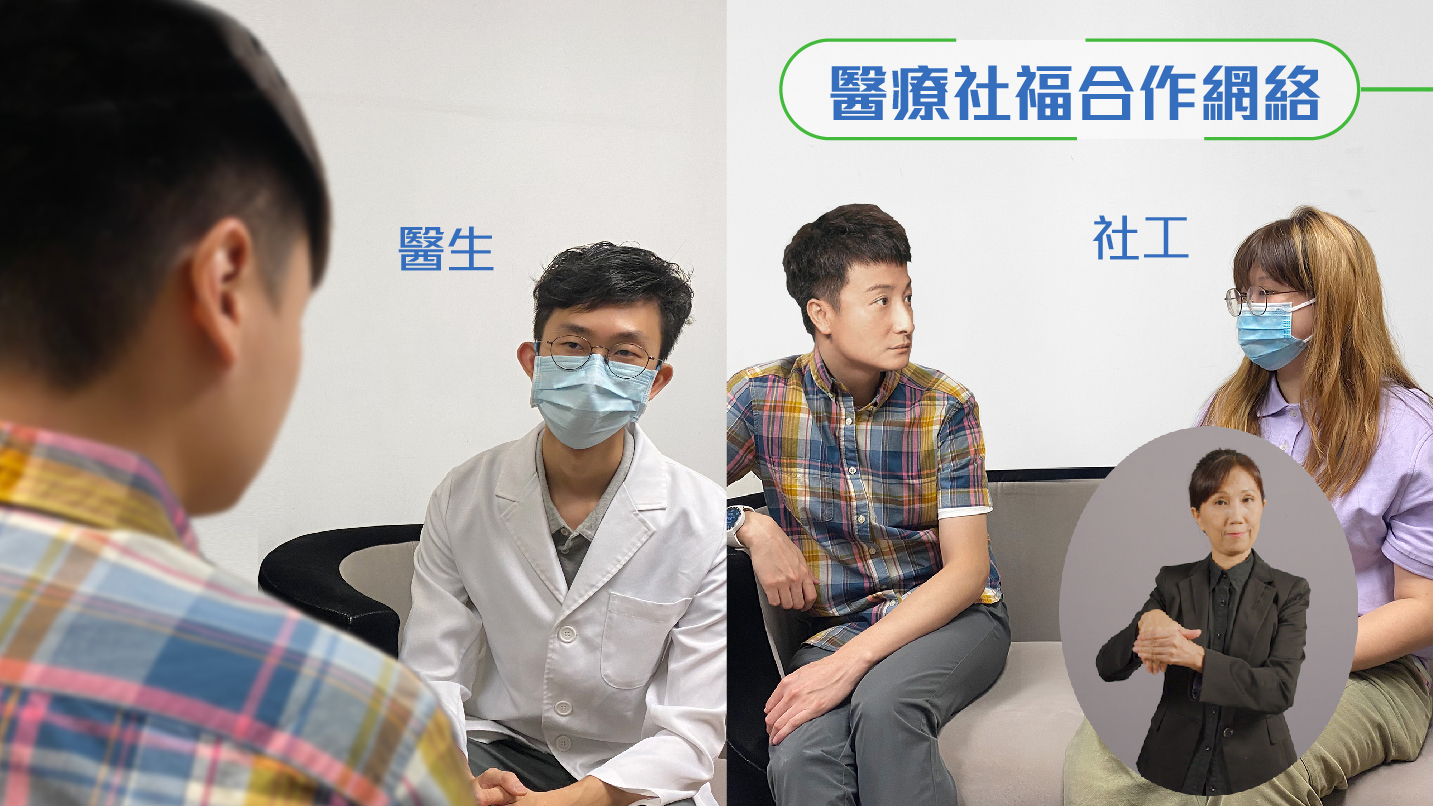 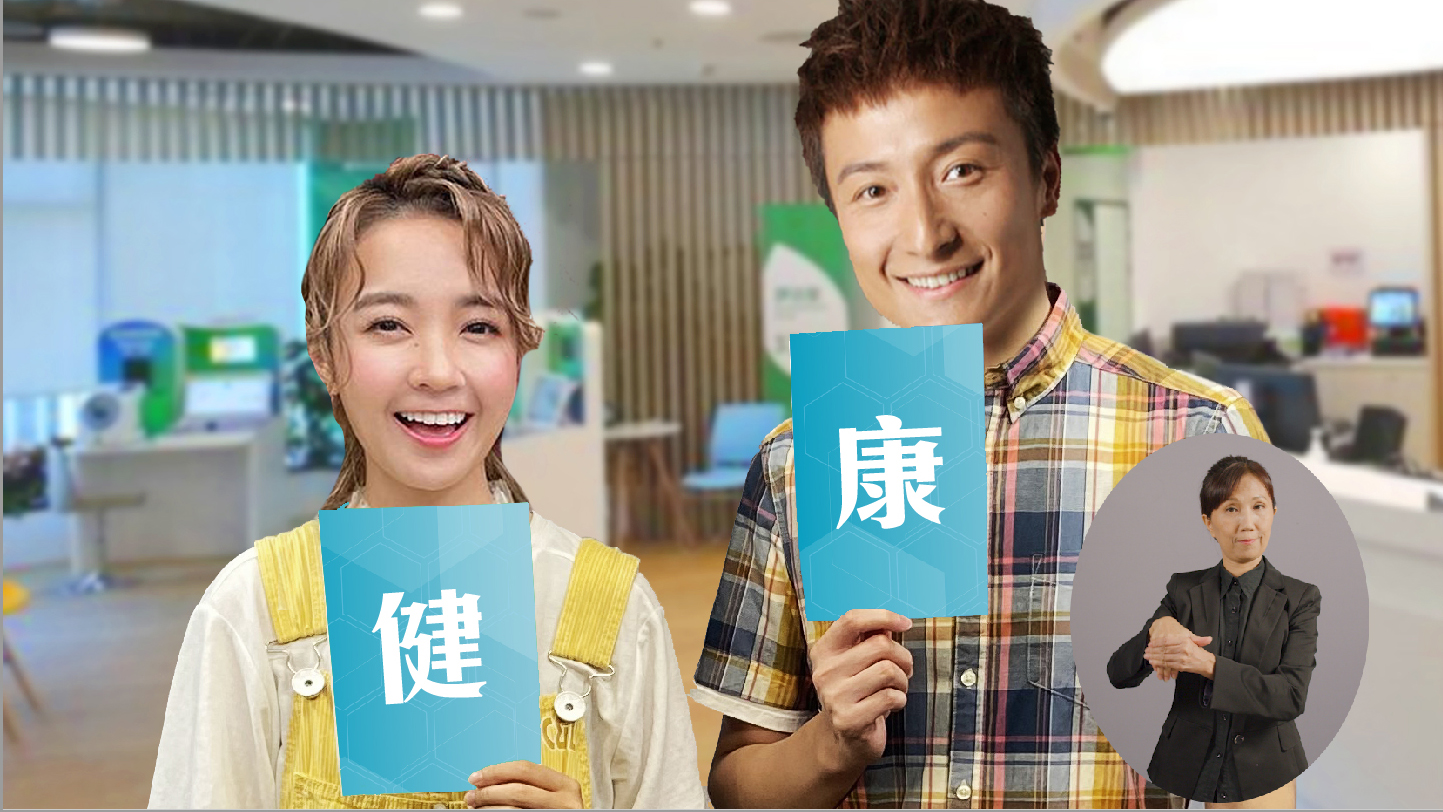 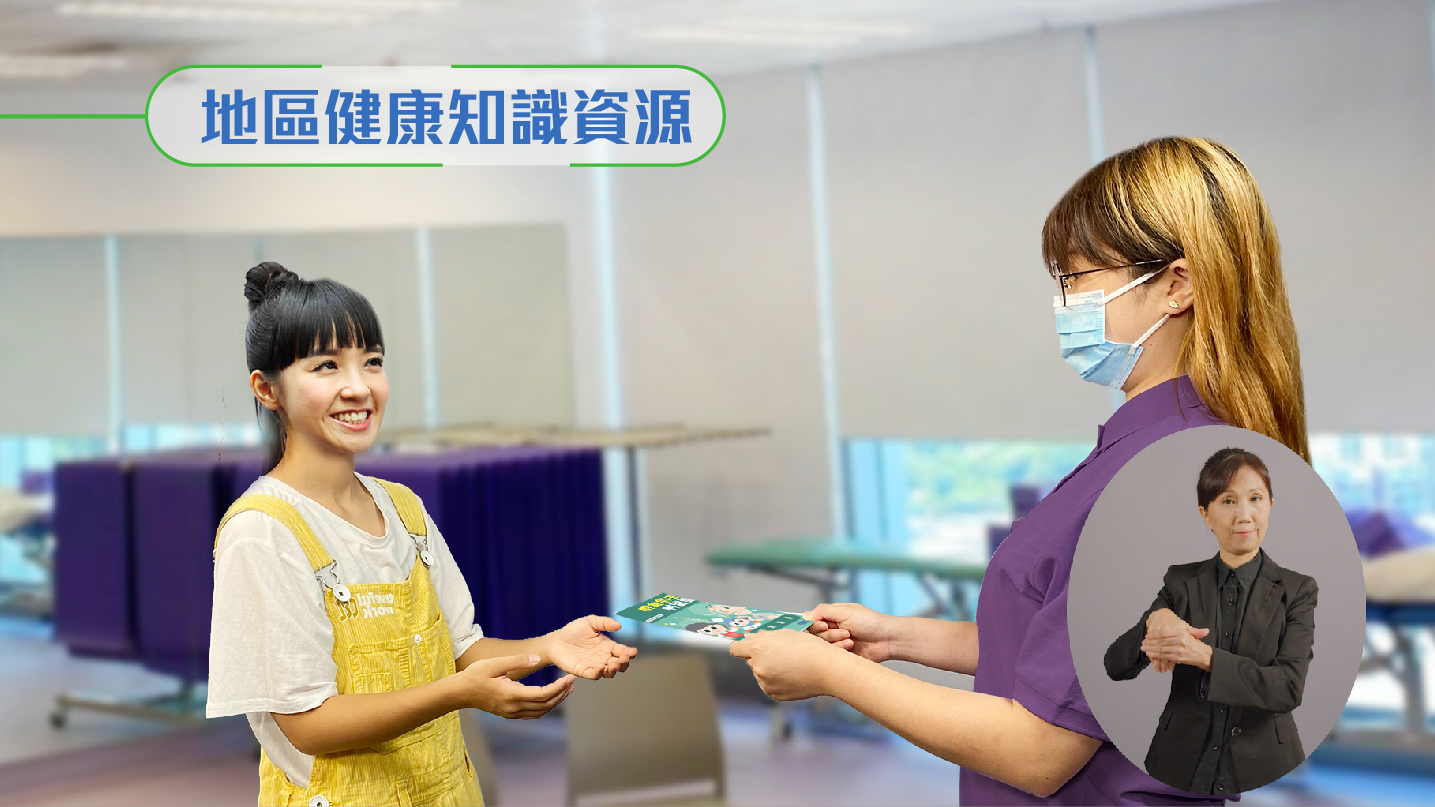 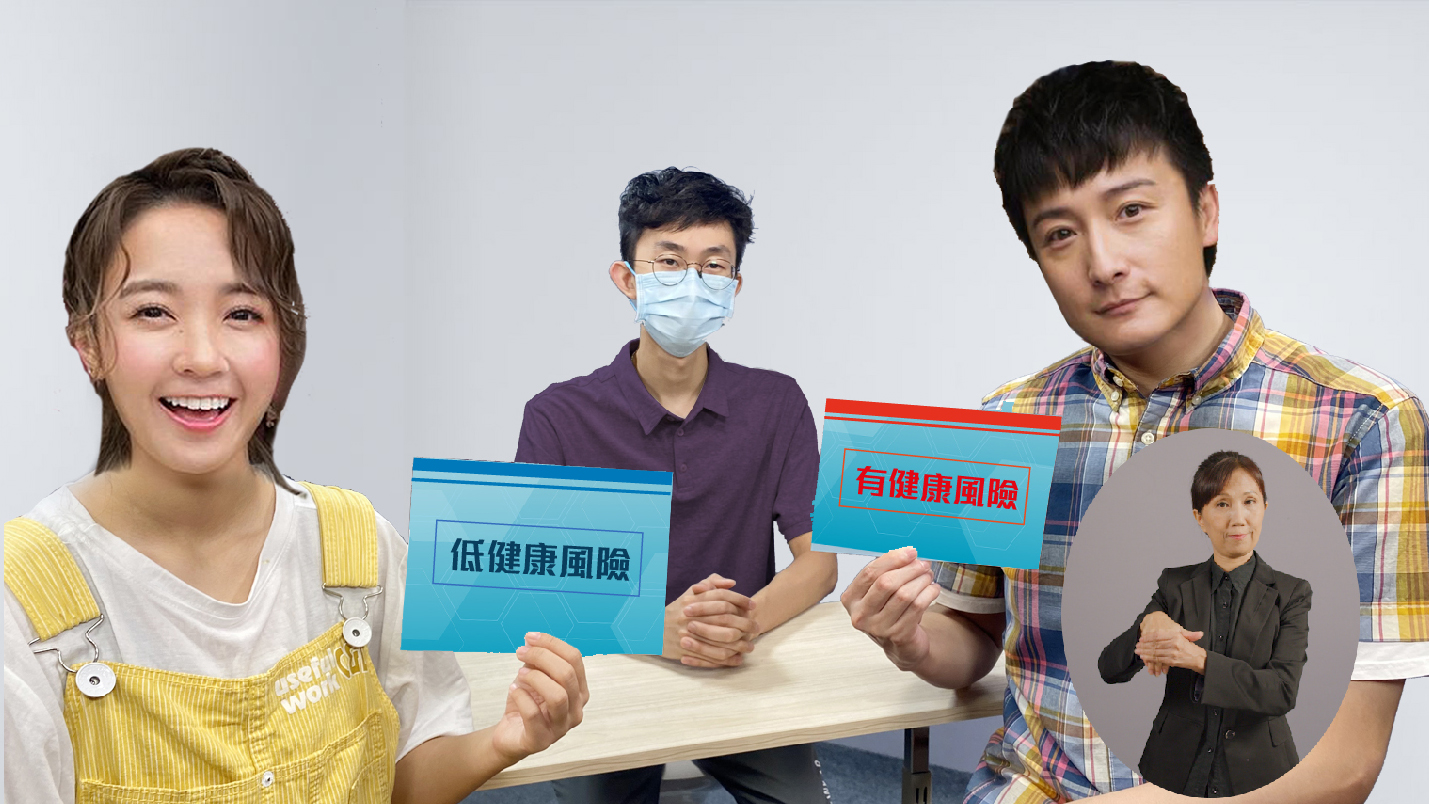 15
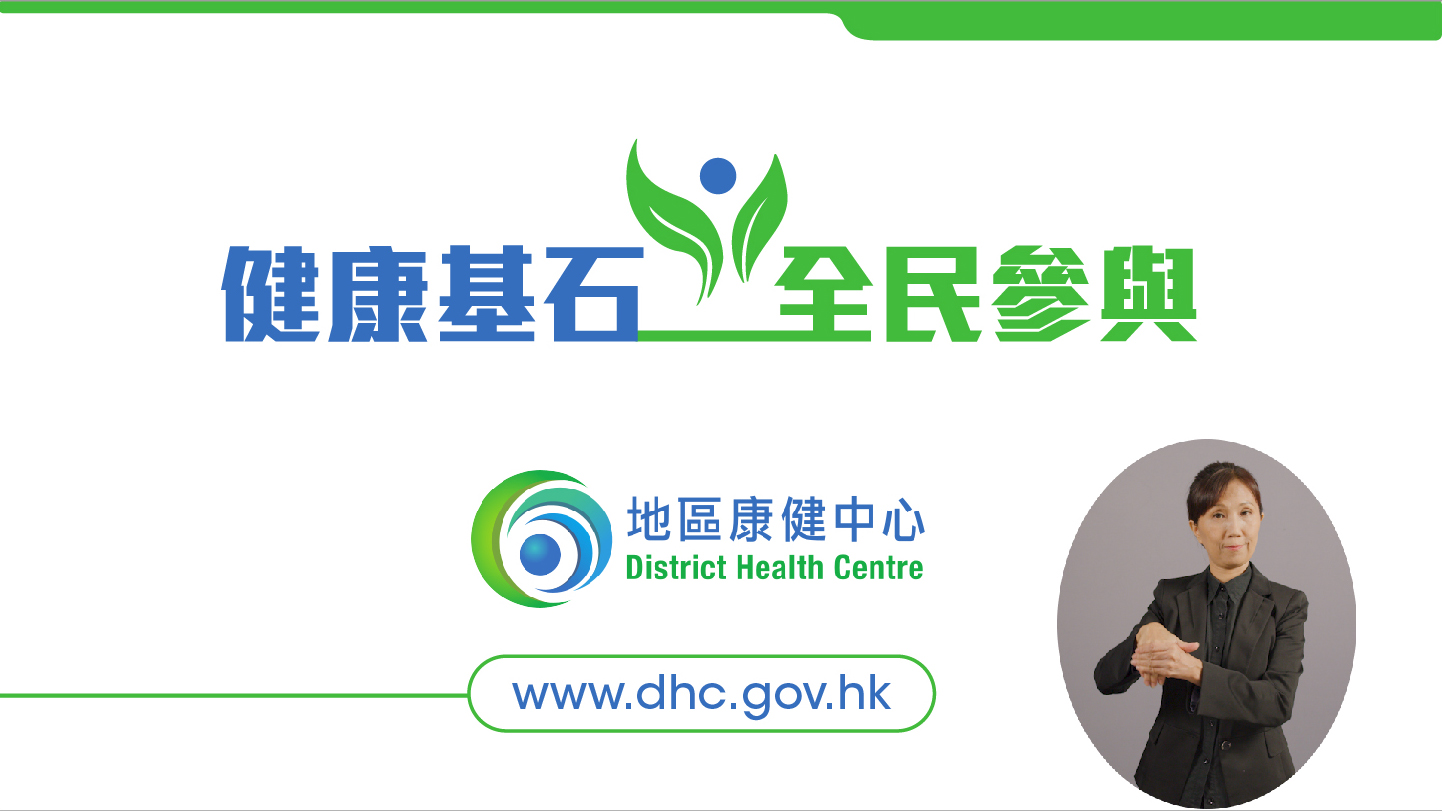